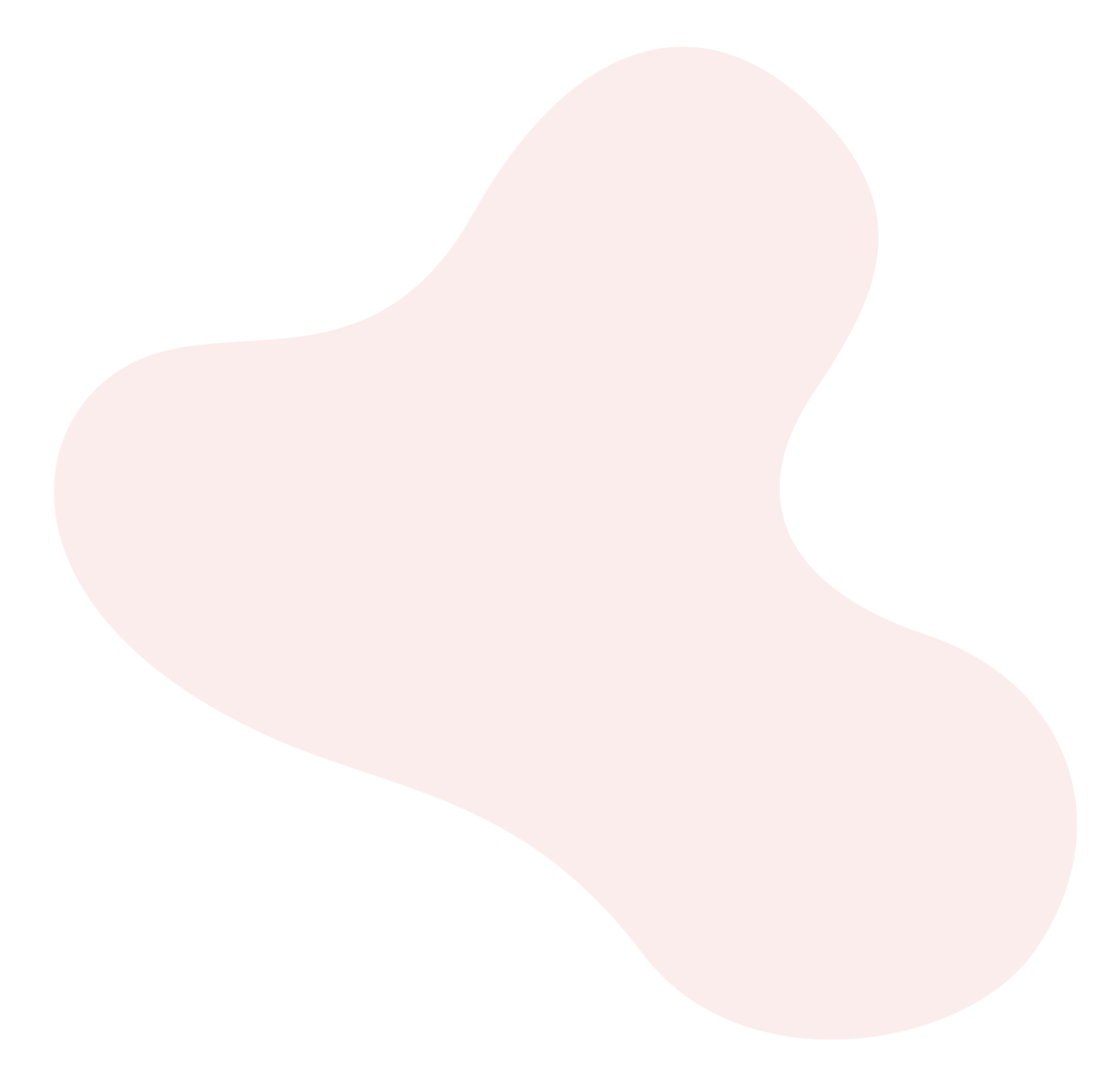 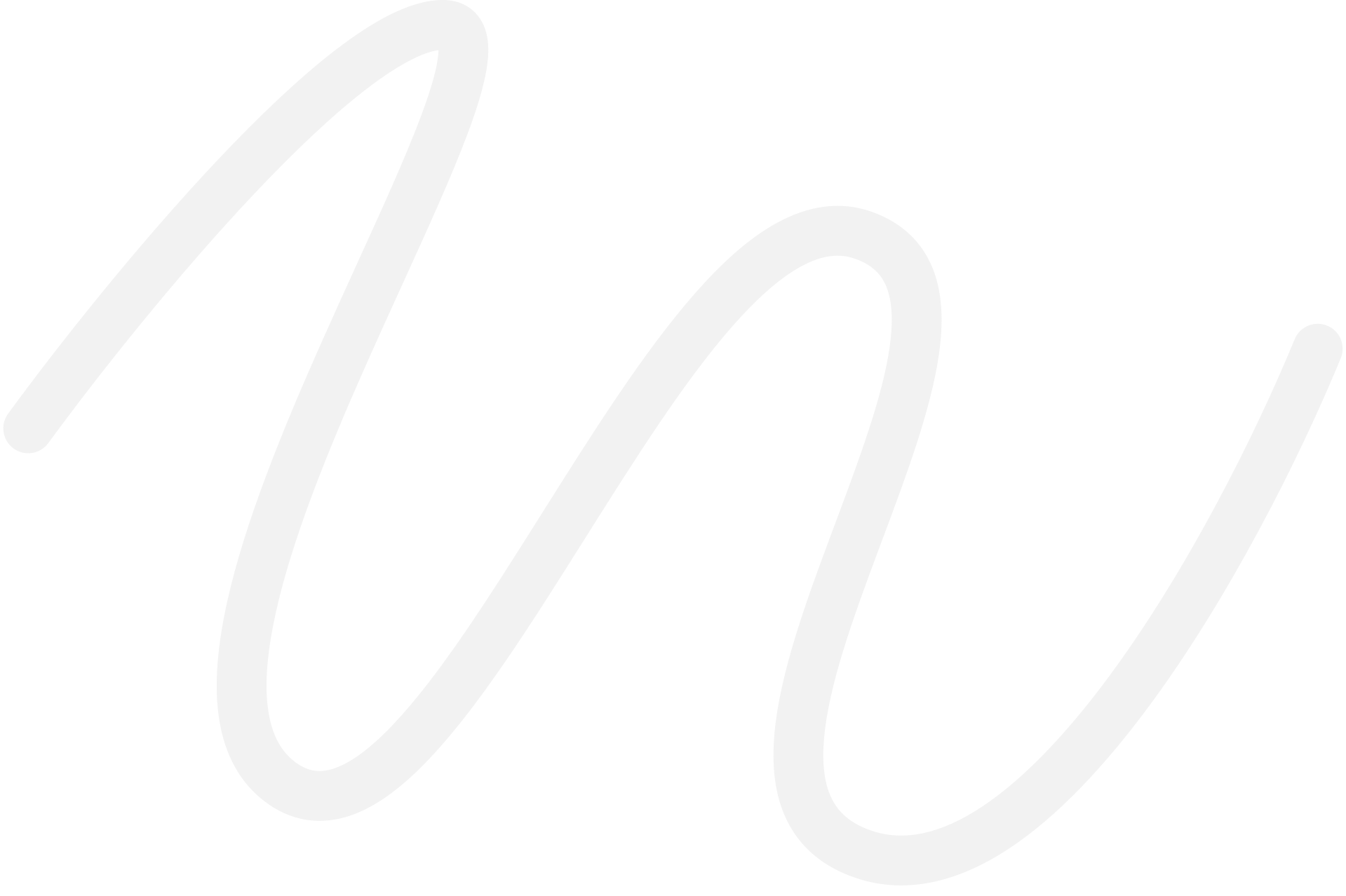 CHỦ ĐỀ 8: NGHỊ LUẬN XÃ HỘI
THỰC HÀNH ĐỌC
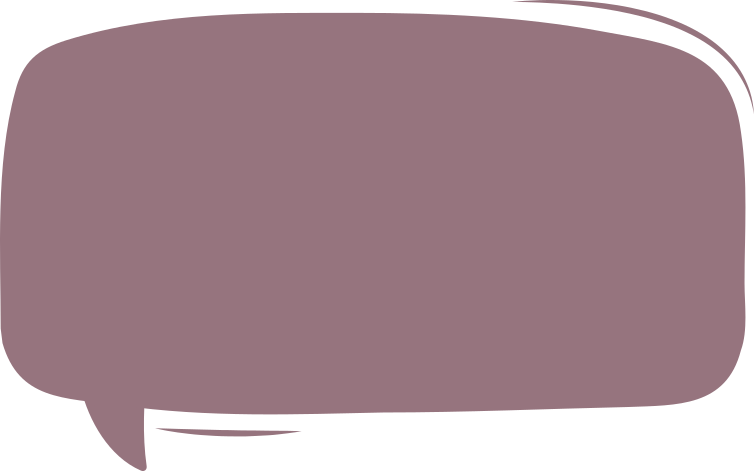 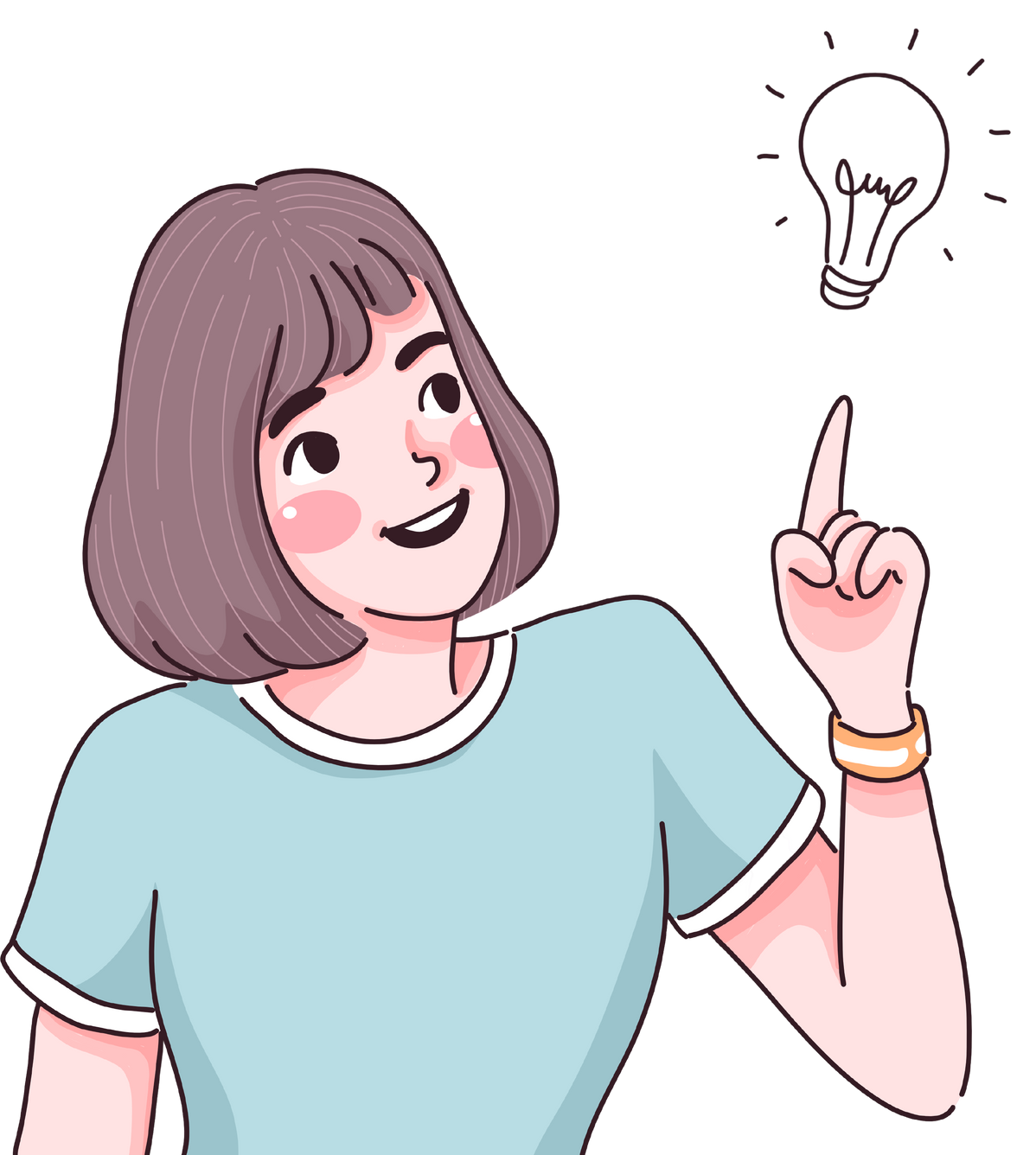 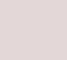 TƯỢNG ĐÀI
VĨ ĐẠI NHẤT
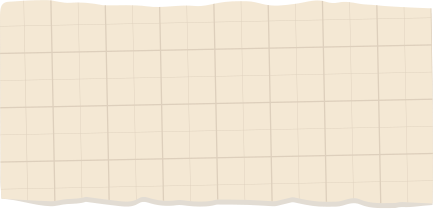 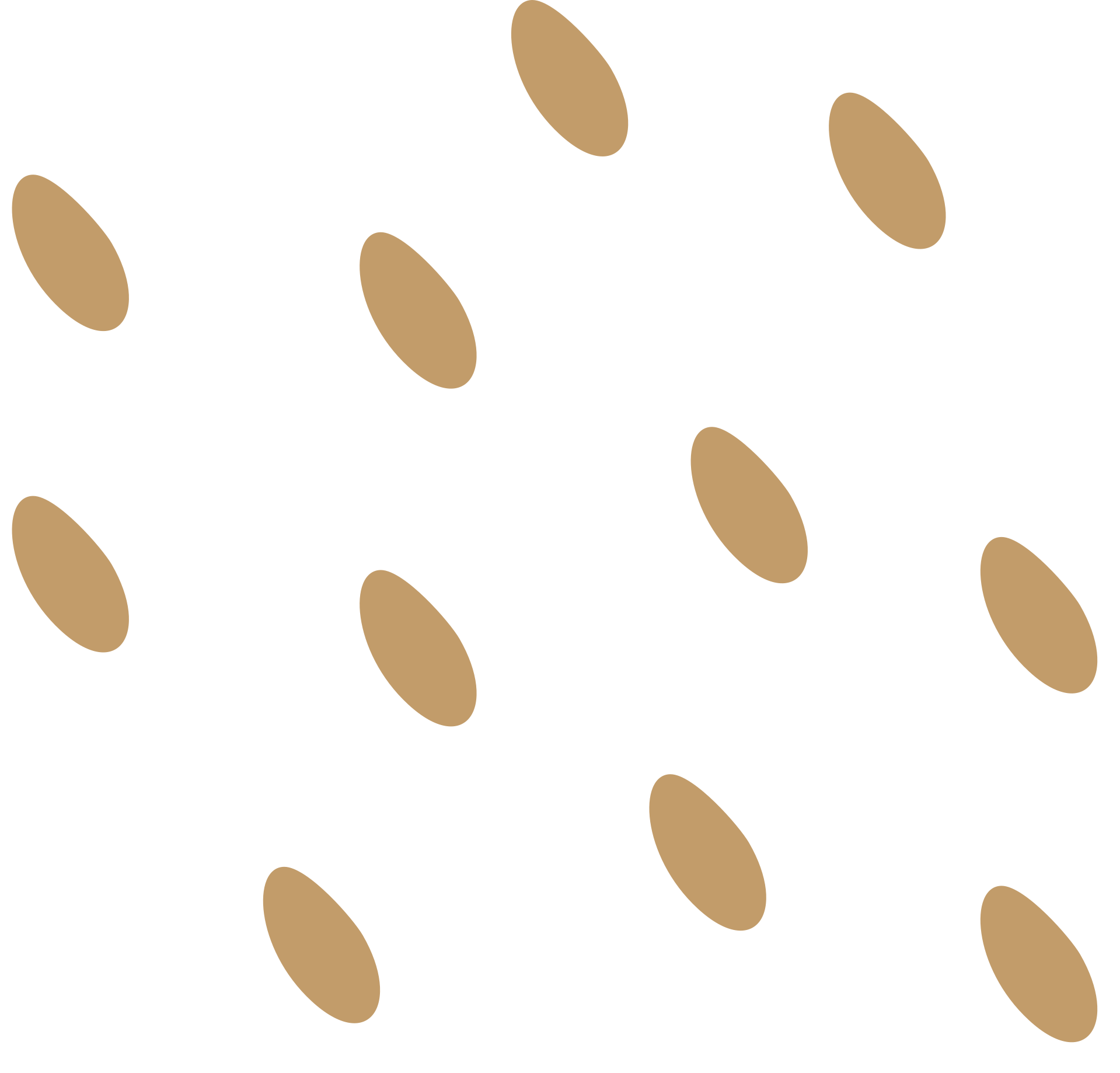 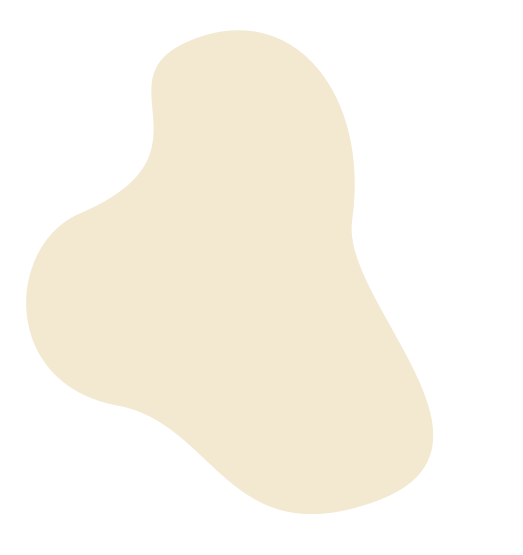 I.
ĐỌC VÀ TÌM HIỂU CHUNG
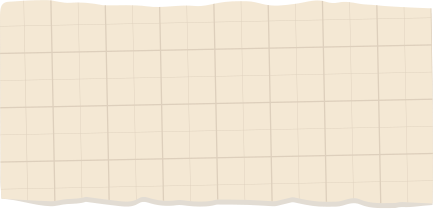 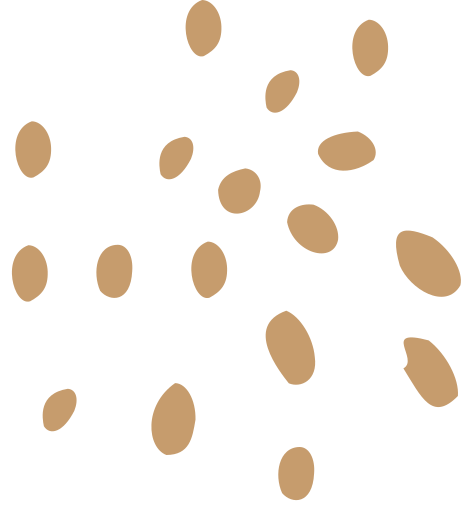 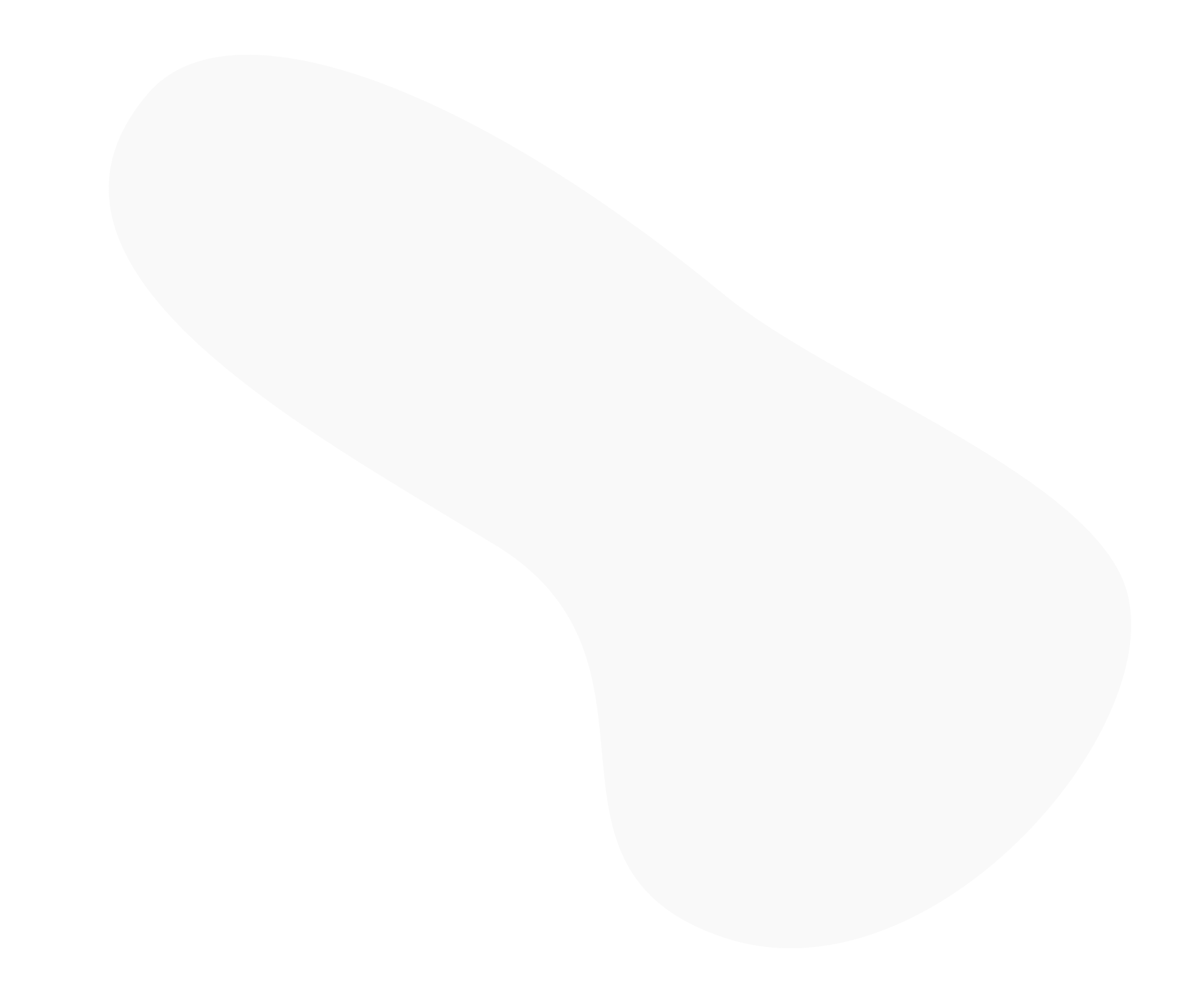 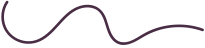 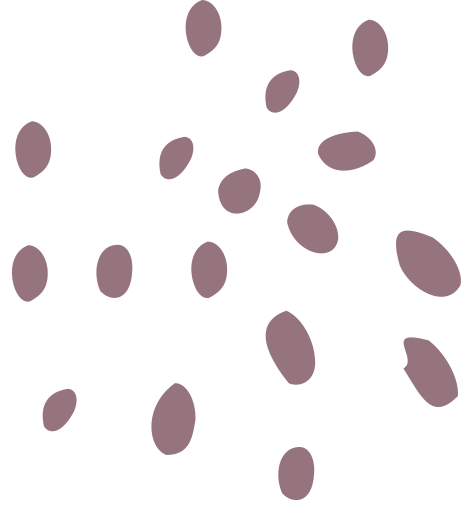 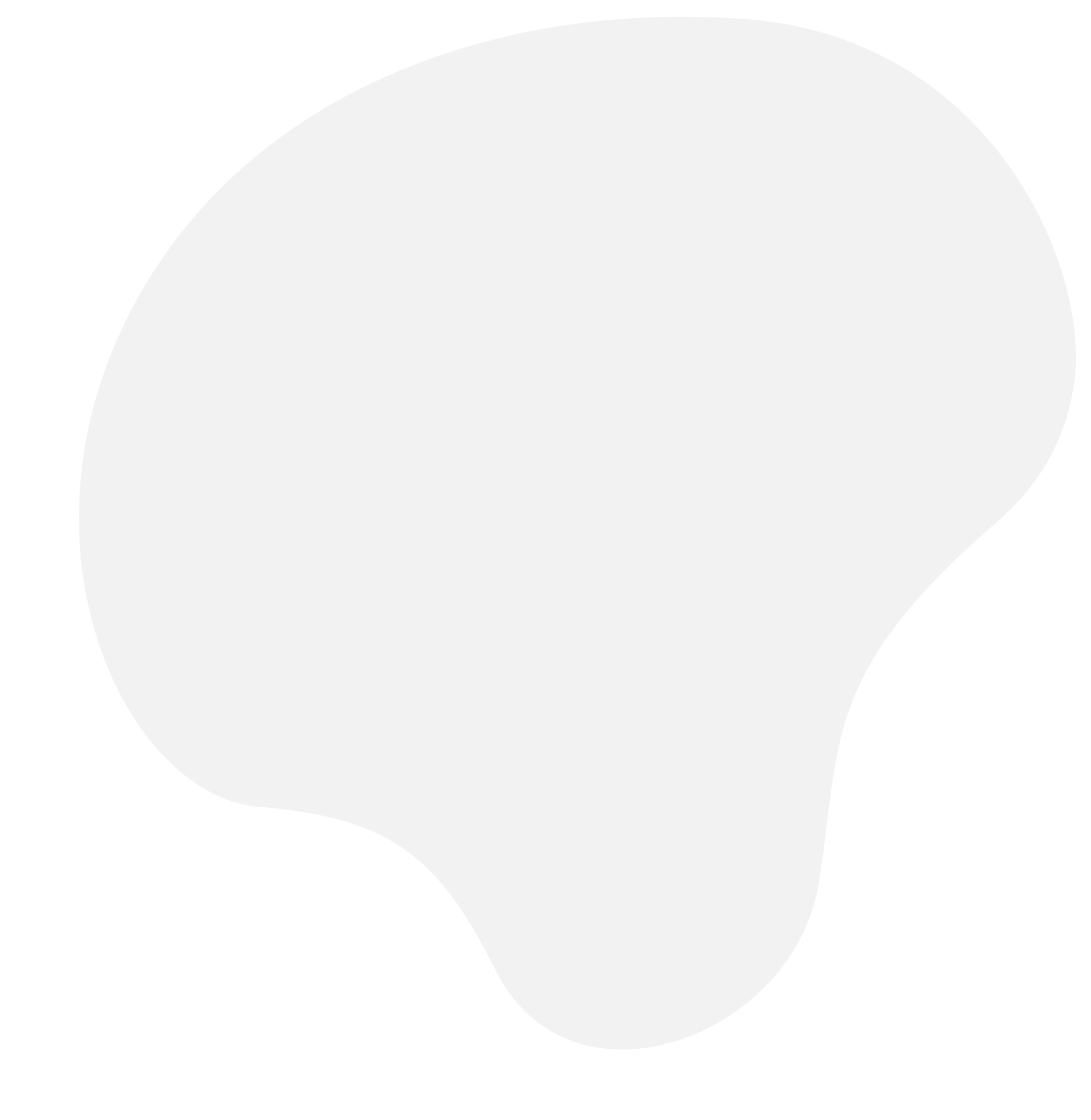 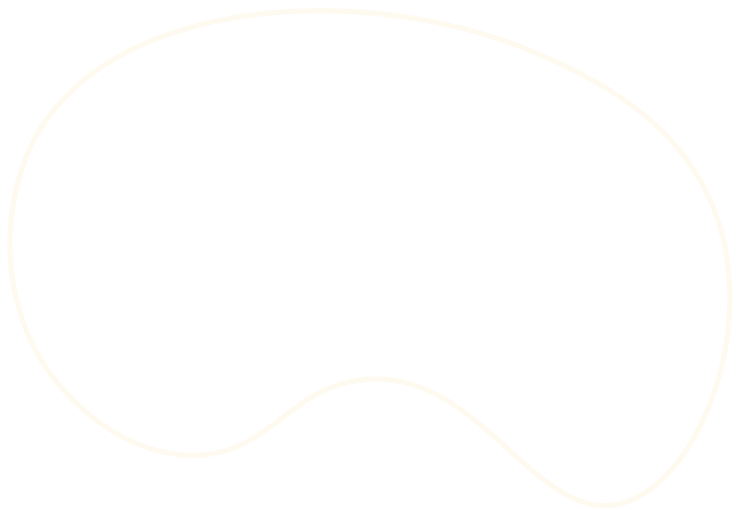 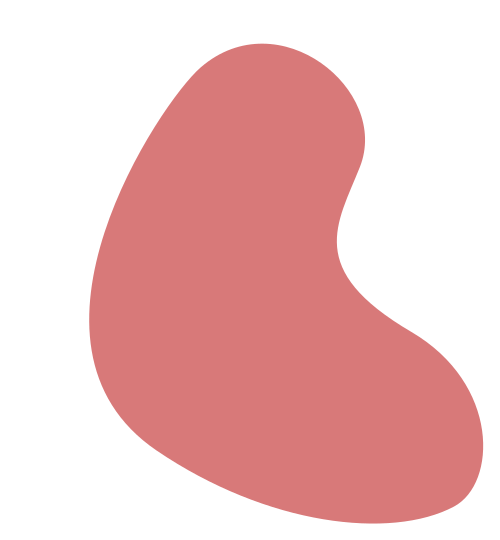 1. TÁC GIẢ
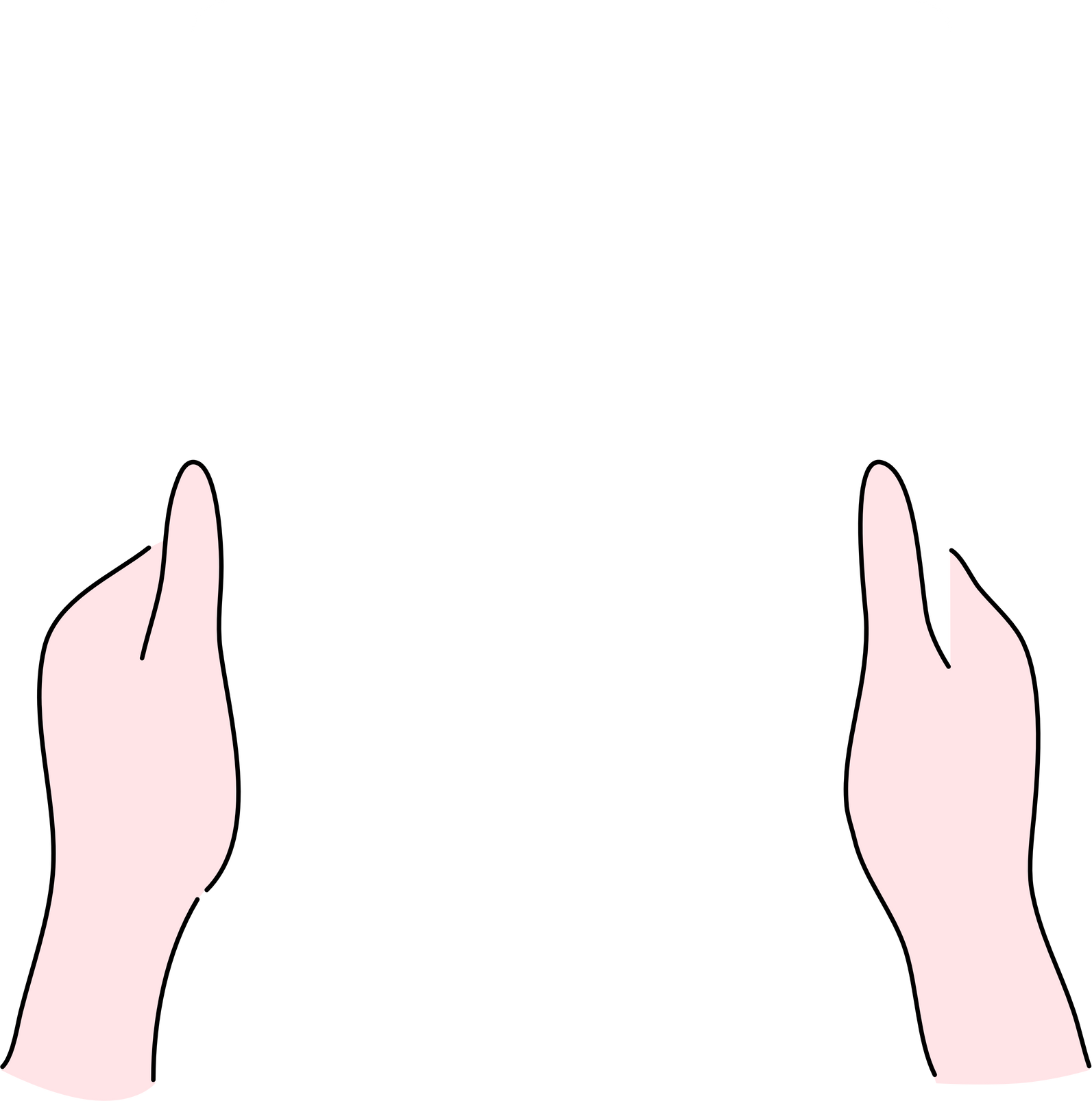 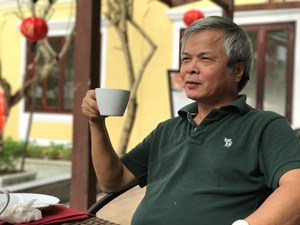 Nhà báo Uông Ngọc Dậu sinh năm 1957 quê ở Thanh Hóa.
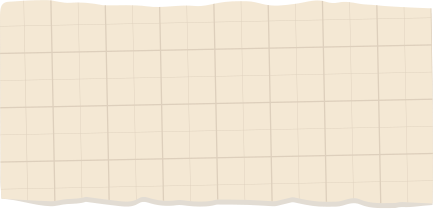 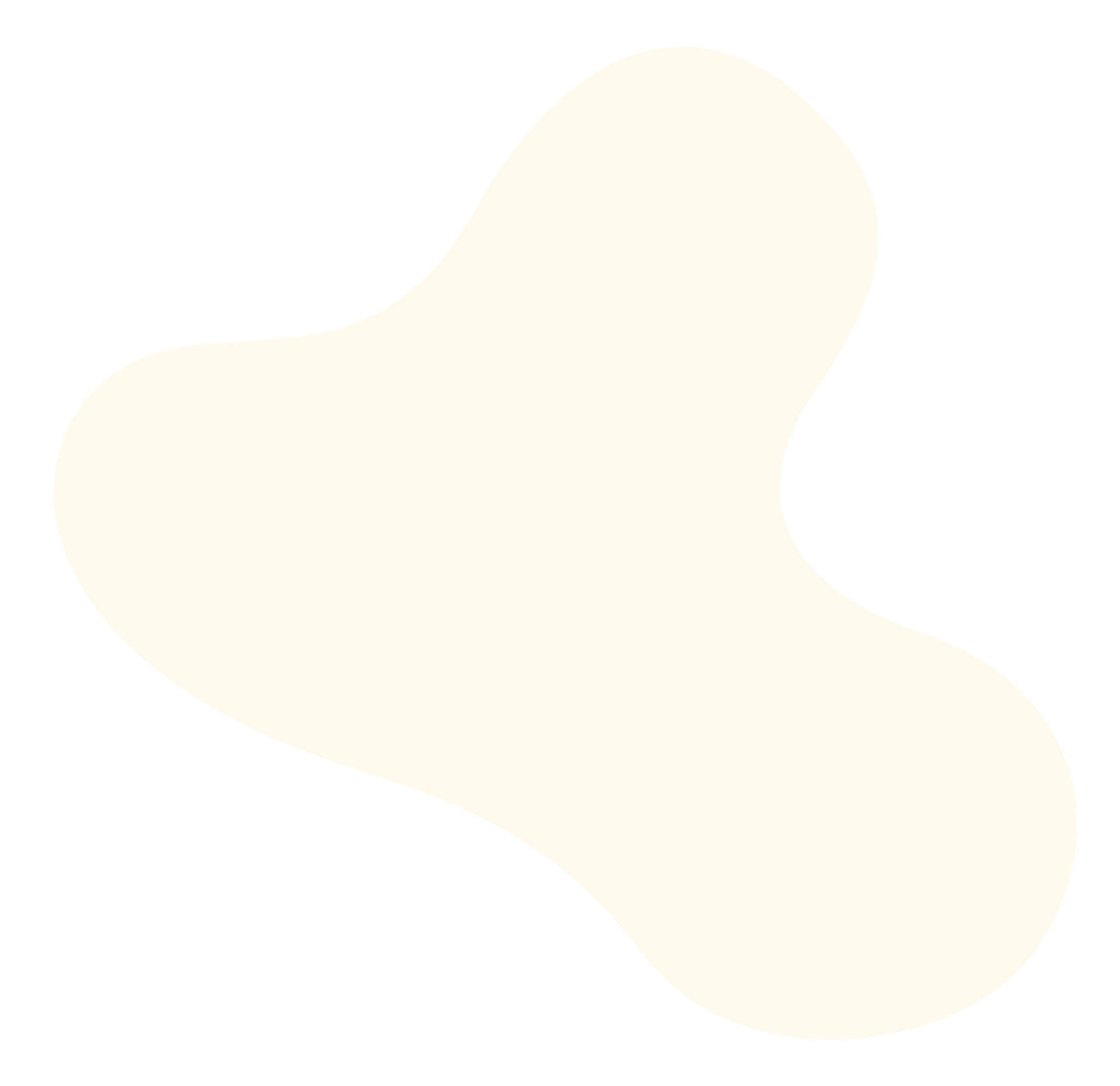 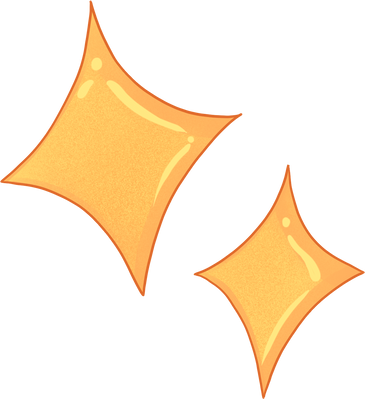 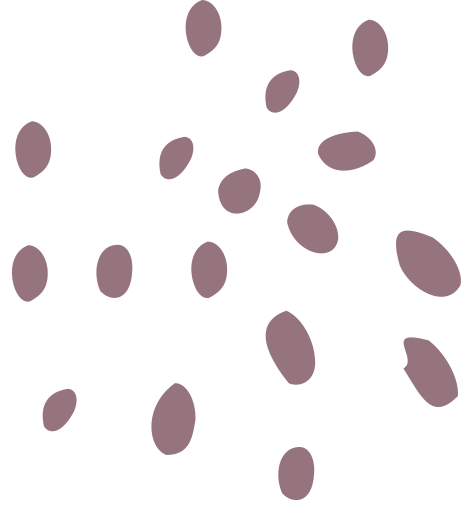 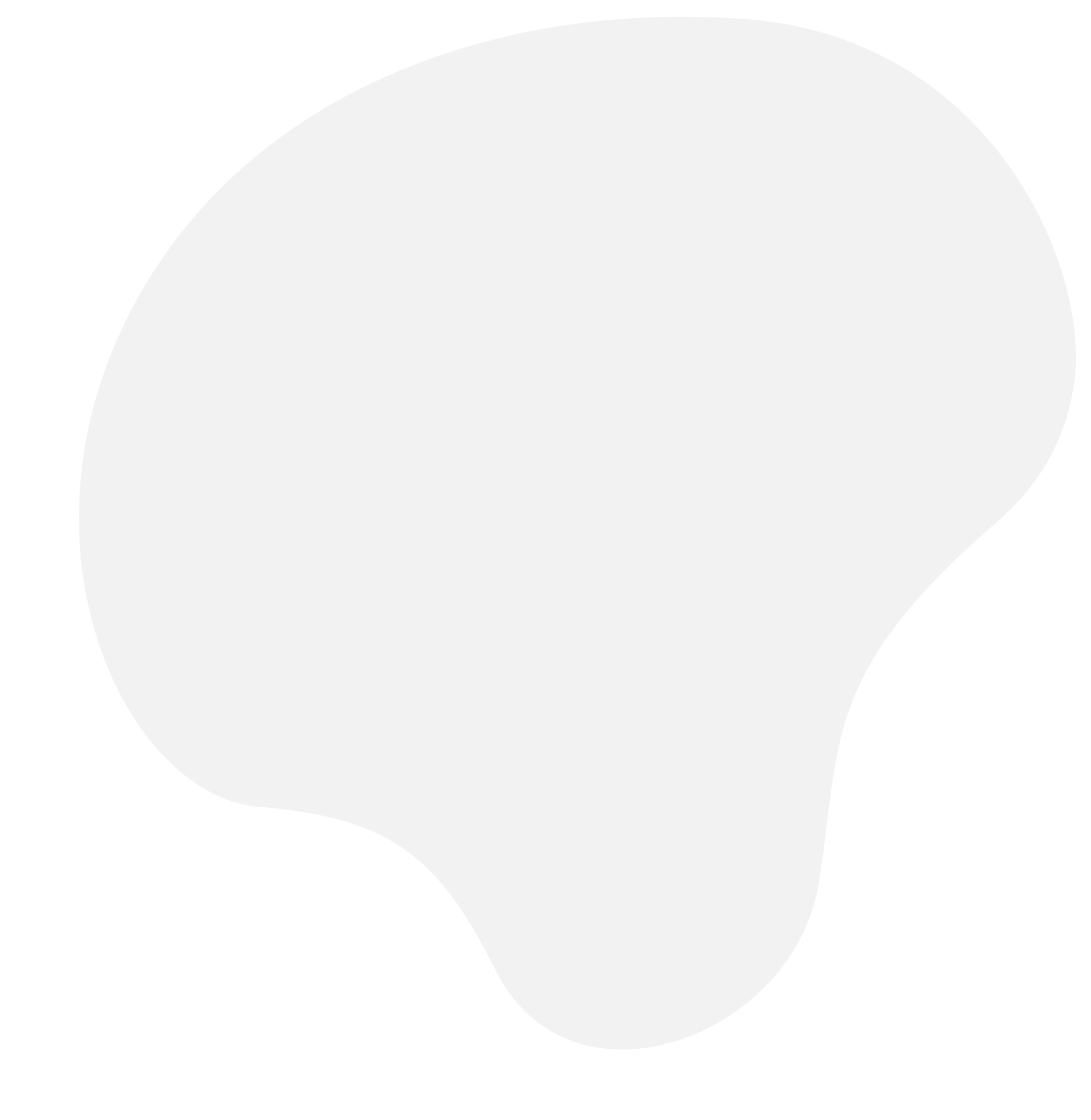 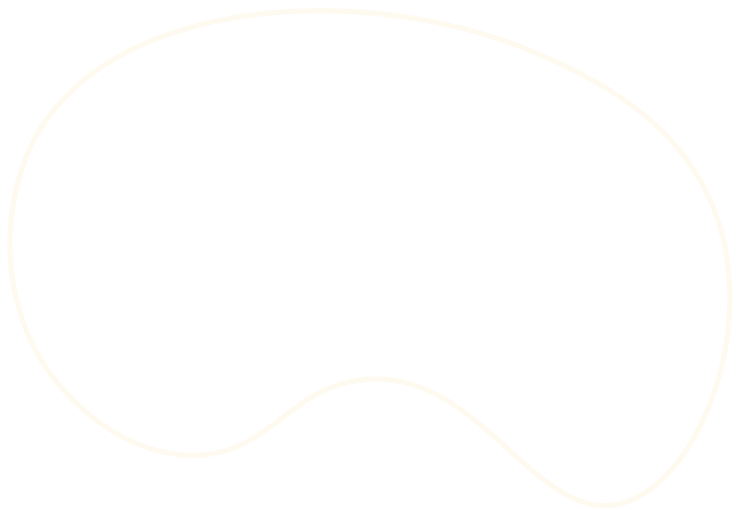 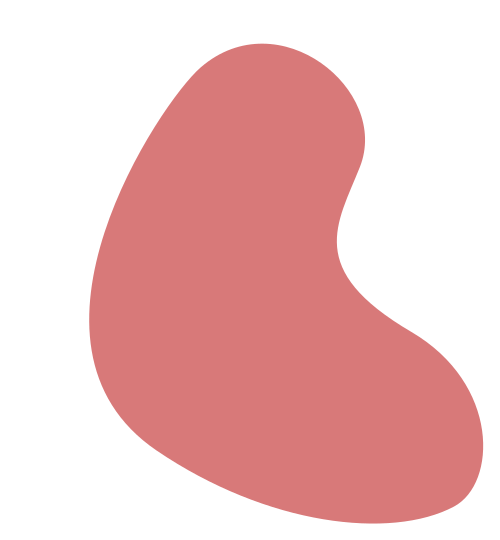 2. VĂN BẢN
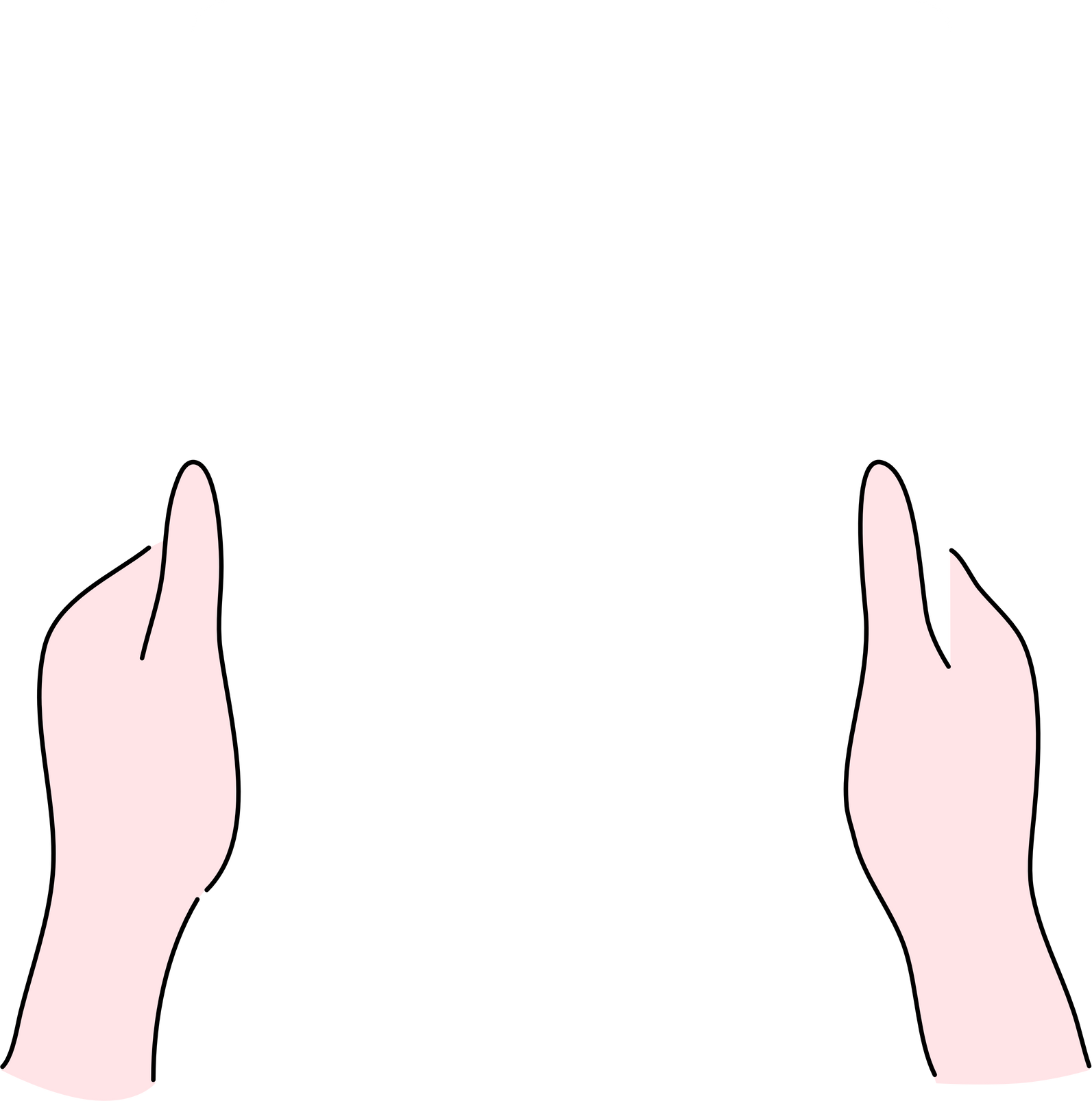 Phần 1 (đoạn 1) giới thiệu khái quát, khẳng định về sự hi sinh cao cả của cả dân tộc vì nghĩa lớn.
Xuất xứ: trích Bình luận 6 giờ, NXB Hội Nhà văn, Hà Nội, 27/07/2017.
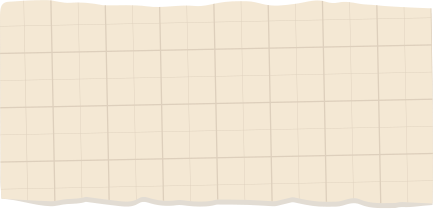 Phần 2 (đoạn 2,3) chứng minh làm rõ sự hi sinh của nhân dân ta trên mọi nơi và cách hi sinh vì nghĩa lớn.
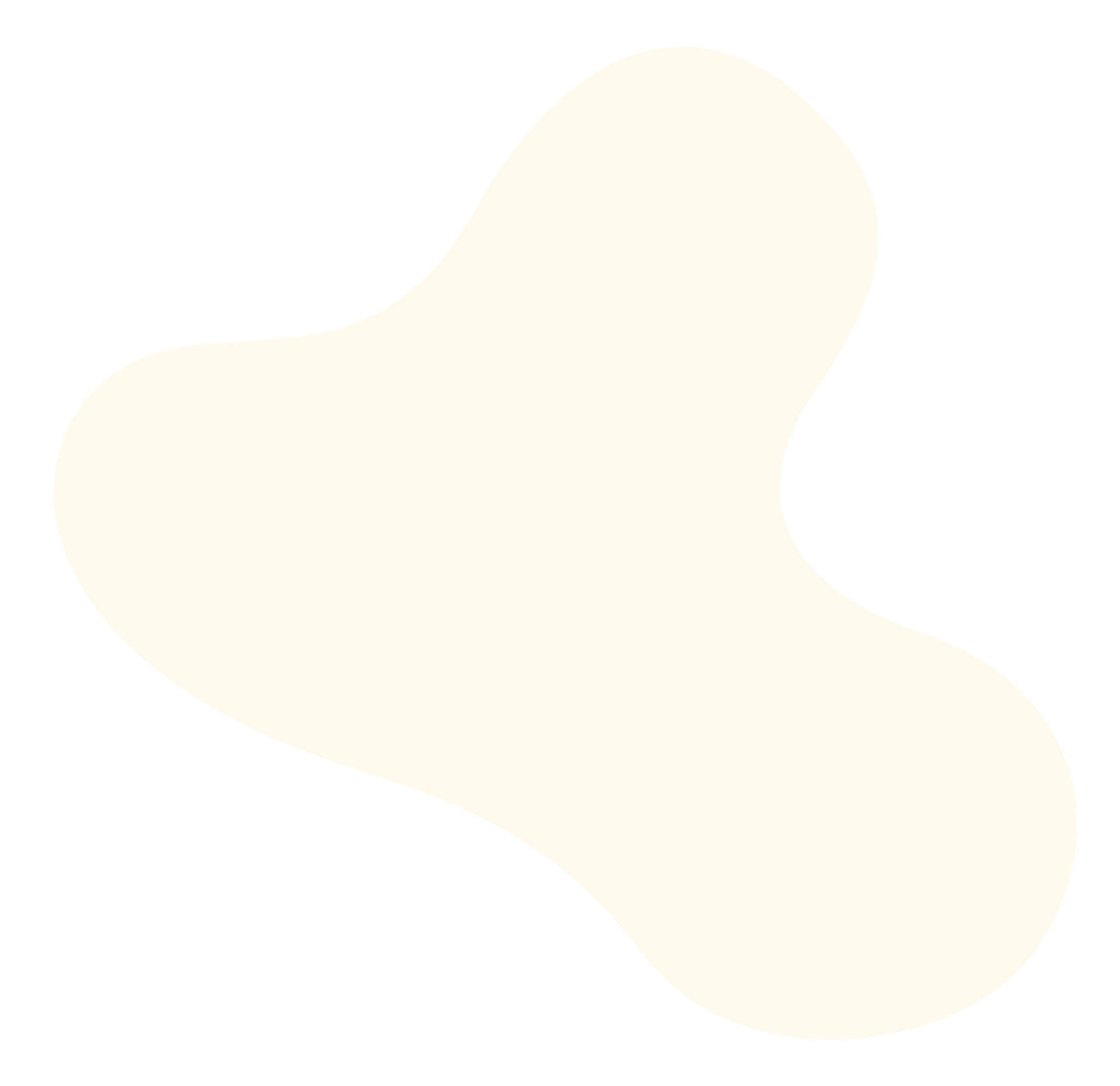 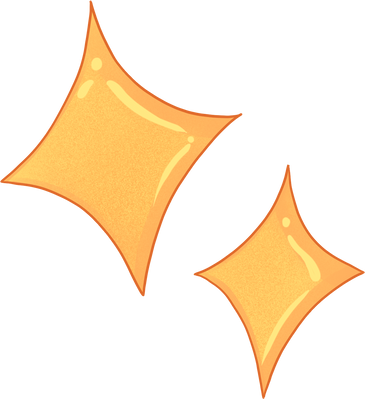 Phần 3 (đoạn 3) sự tôn vinh, ghi tạc công ơn những người con ưu tú vì tổ quốc.
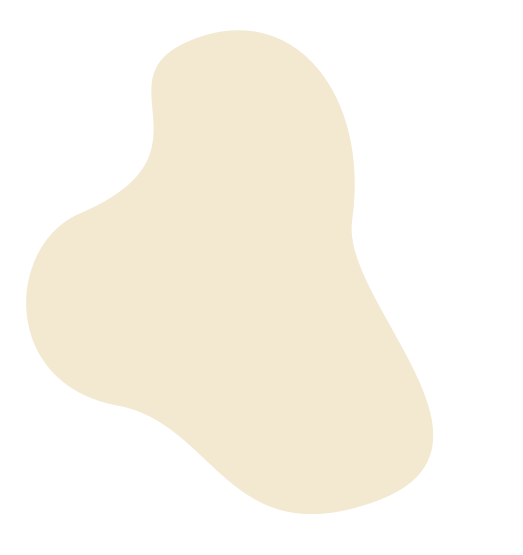 II.
THỰC HÀNH ĐỌC HIỂU
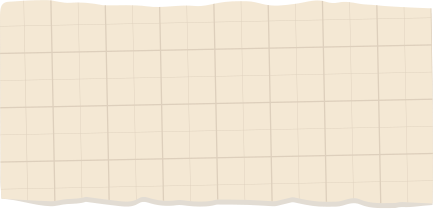 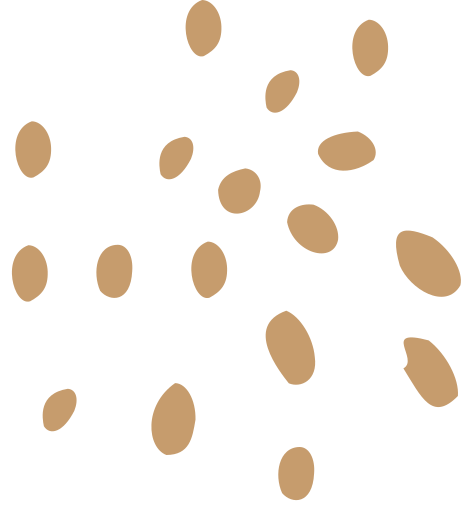 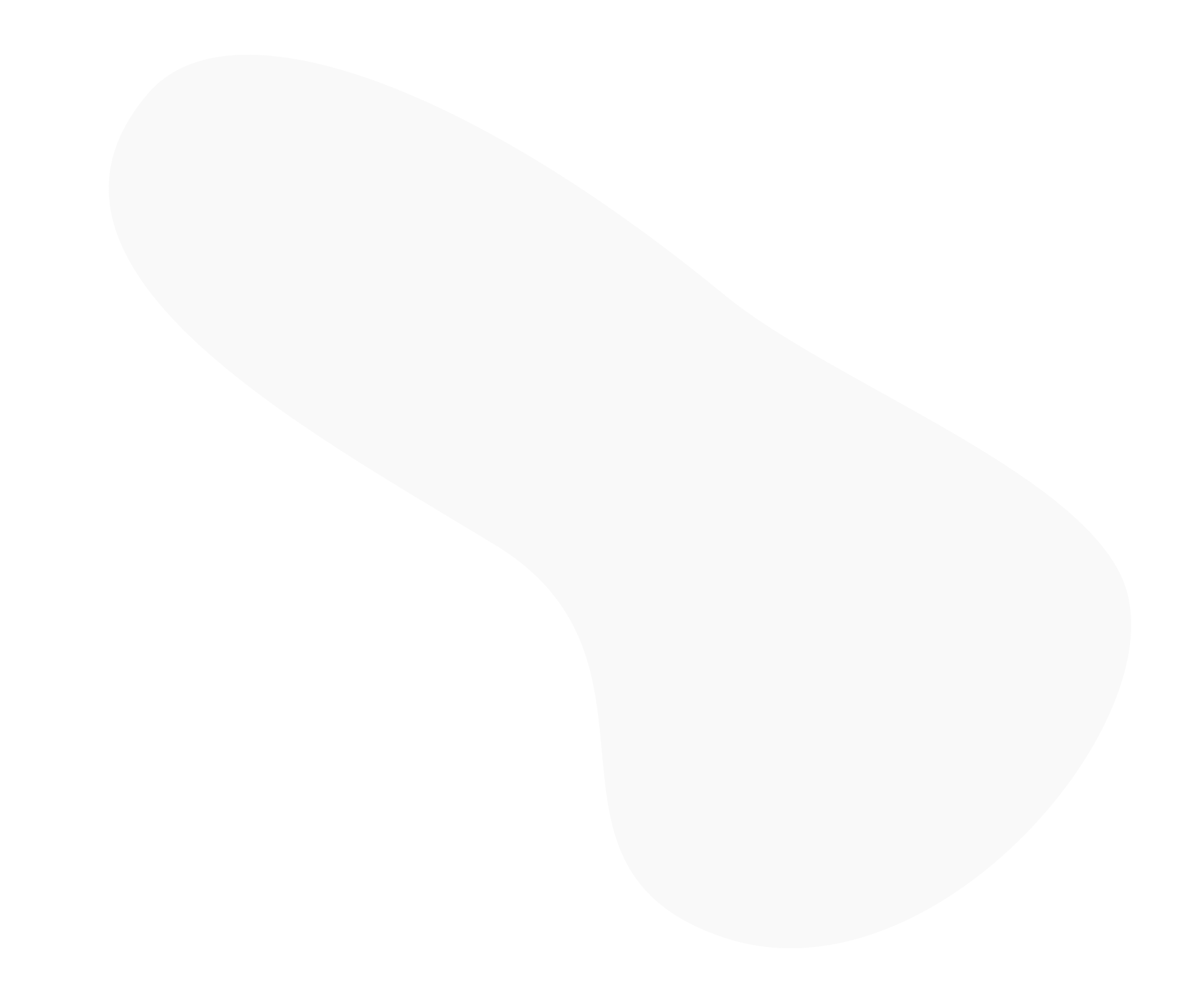 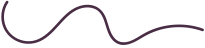 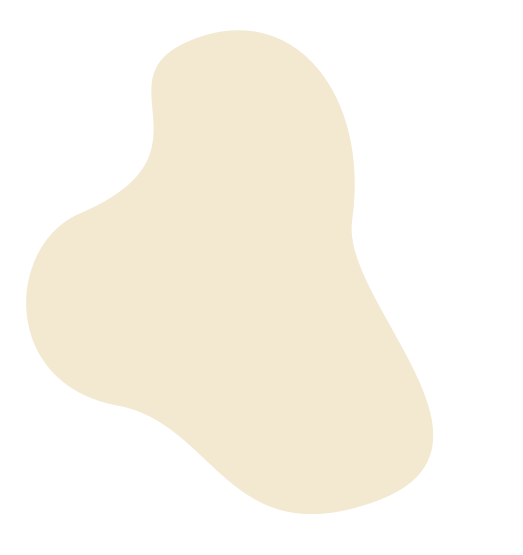 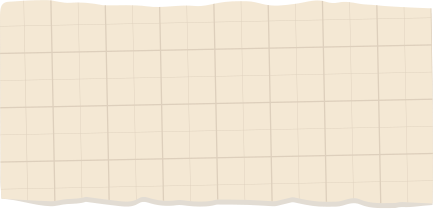 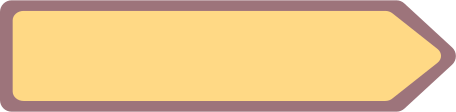 1. PHẦN 1
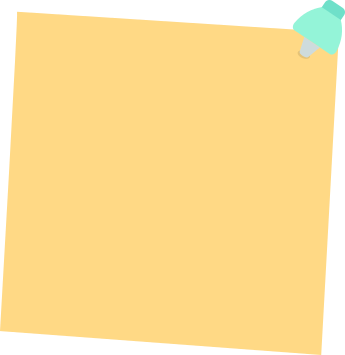 - Vấn đề:  Ý nghĩa của những tấm gương hi sinh dũng cảm vì Tổ quốc.
- Câu văn nêu ý kiến khái quát vấn đề   của tác giả: “Mỗi làng quê Việt Nam...vì cộng đồng, dân tộc”.
=> Trên mỗi miền quê của đất nước Việt Nam đều lưu giữ câu chuyện về những con người xả thân vì Tổ quốc. Đó là sự hi sinh cao cả trở thành huyền thoại luôn được lưu truyền từ đời này sang đời khác.
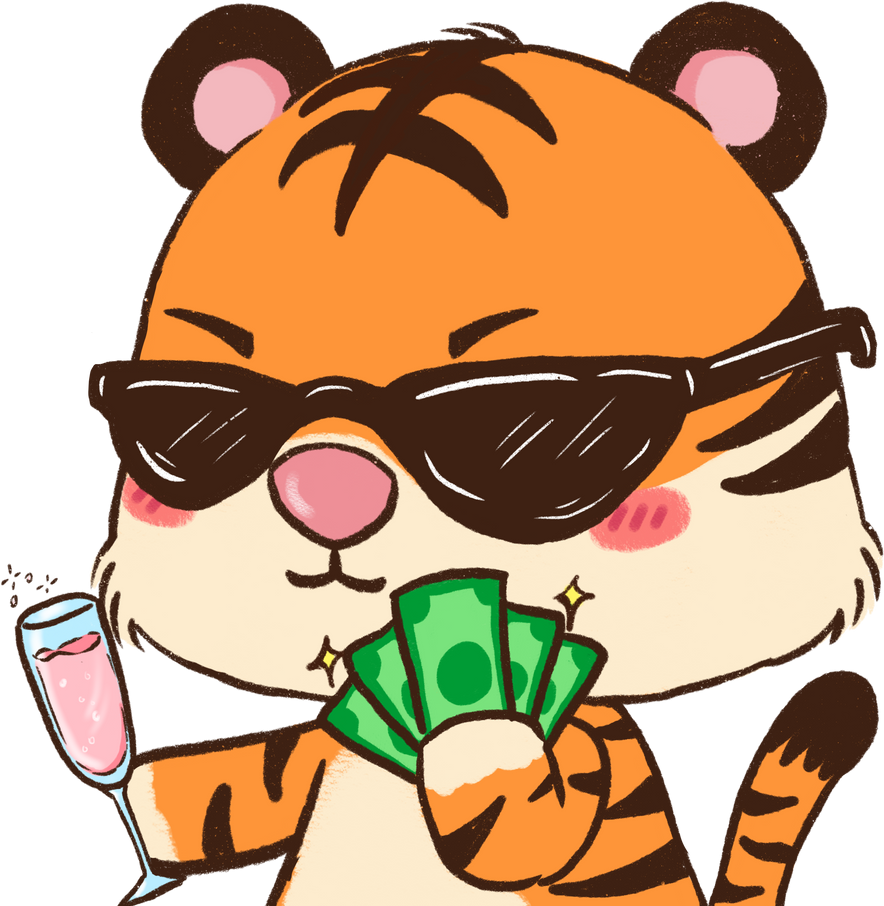 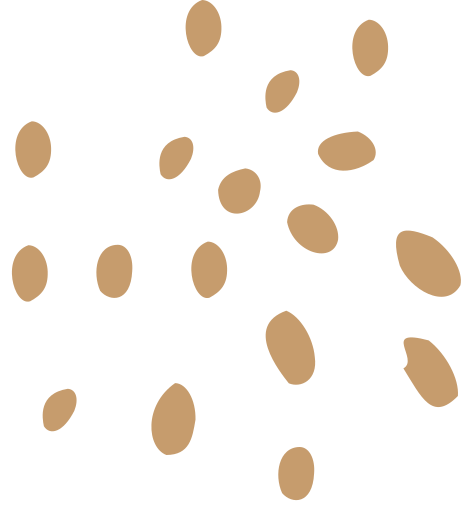 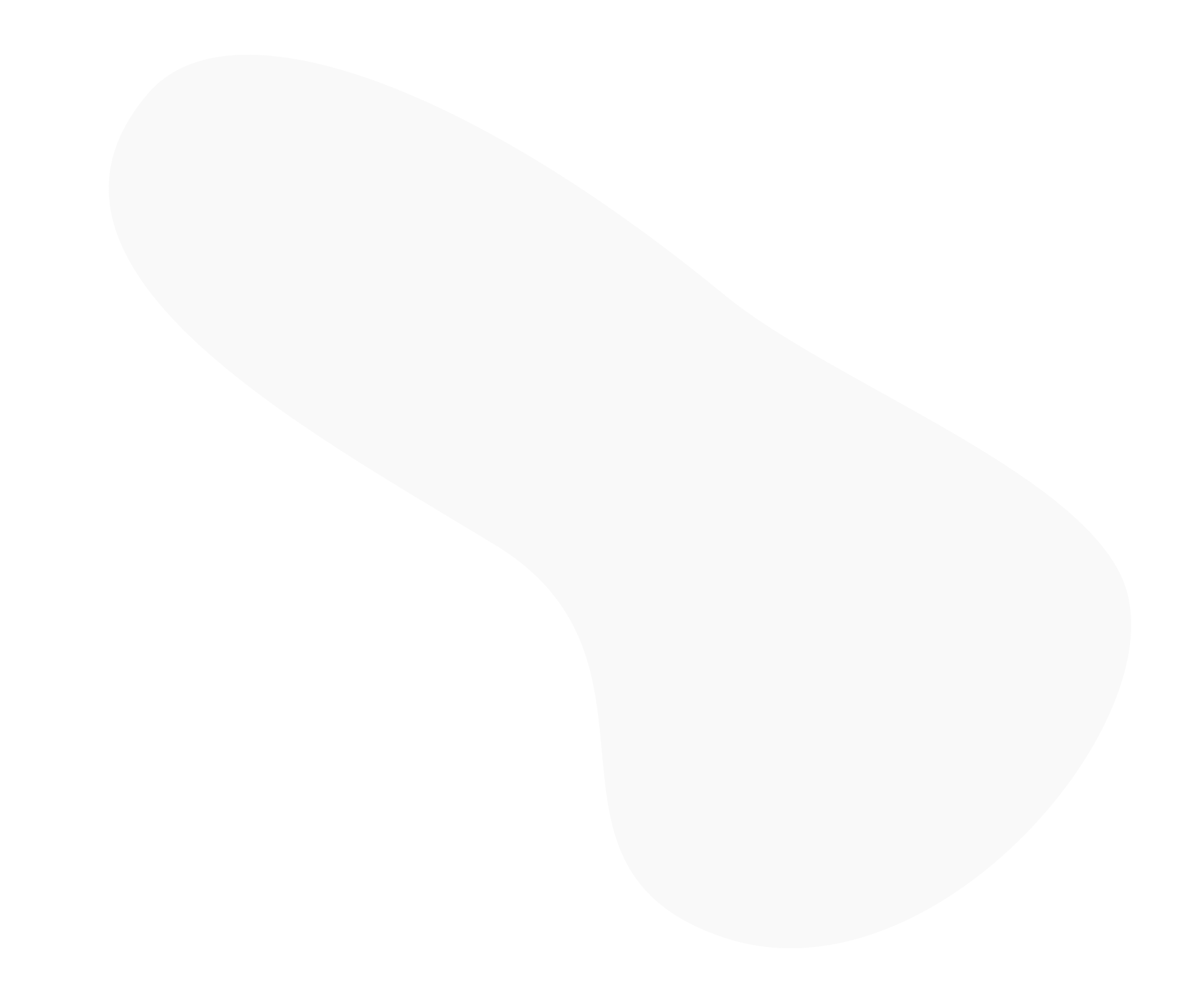 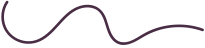 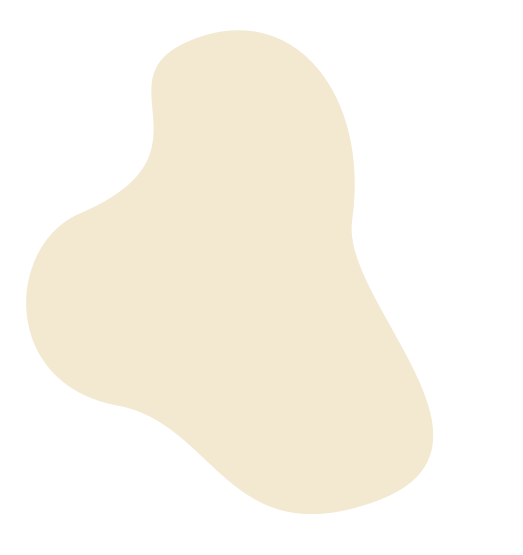 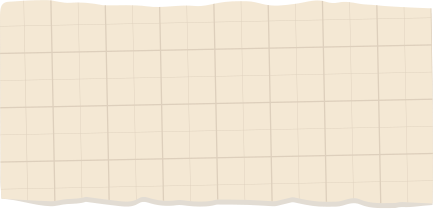 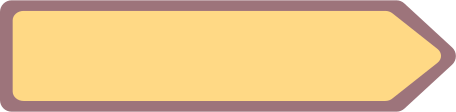 1. PHẦN 1
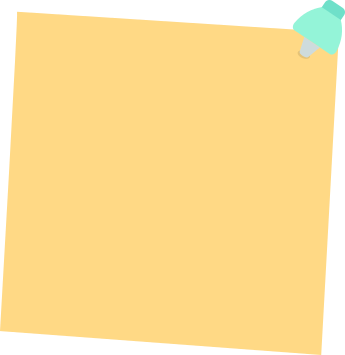 Đây là vấn đề đáng quan tâm vì đất nước trải qua nhiều cuộc chiến tranh, nhiều người hi sinh nên bài viết muốn thế hệ trẻ cần biết ơn và sống đúng đắn đối với người đã cống hiến cho Tổ quốc.
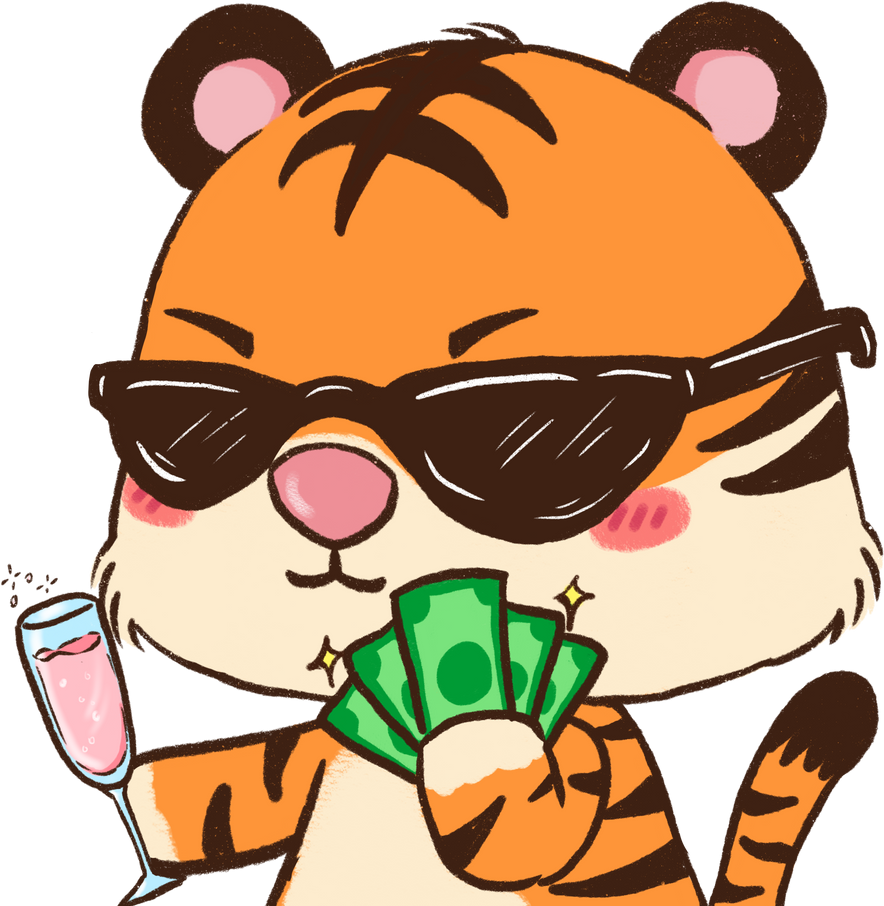 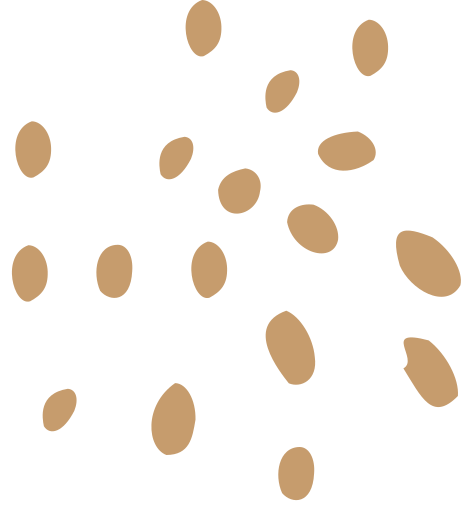 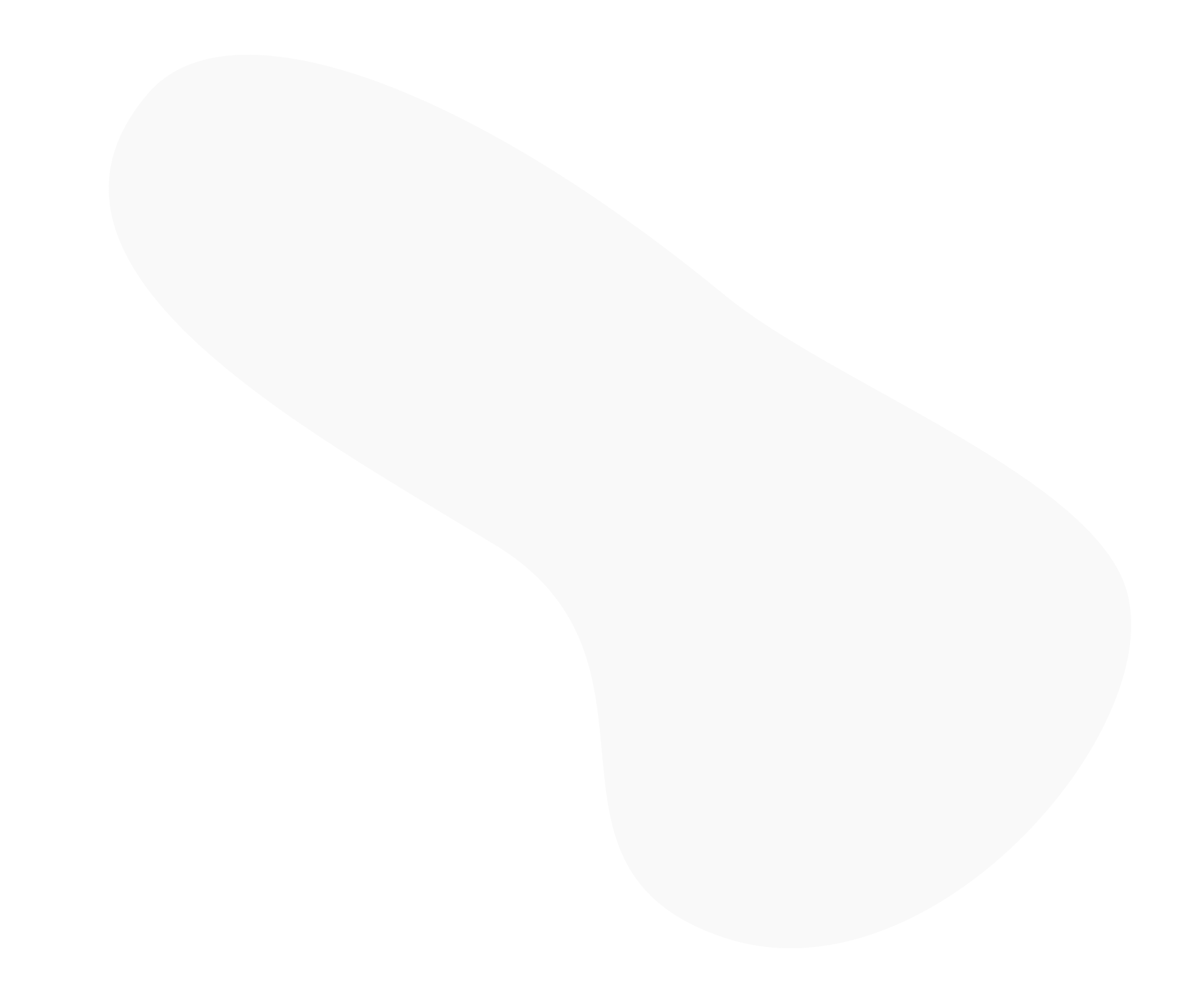 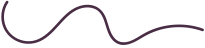 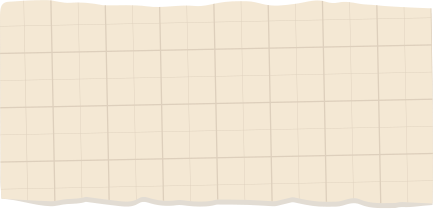 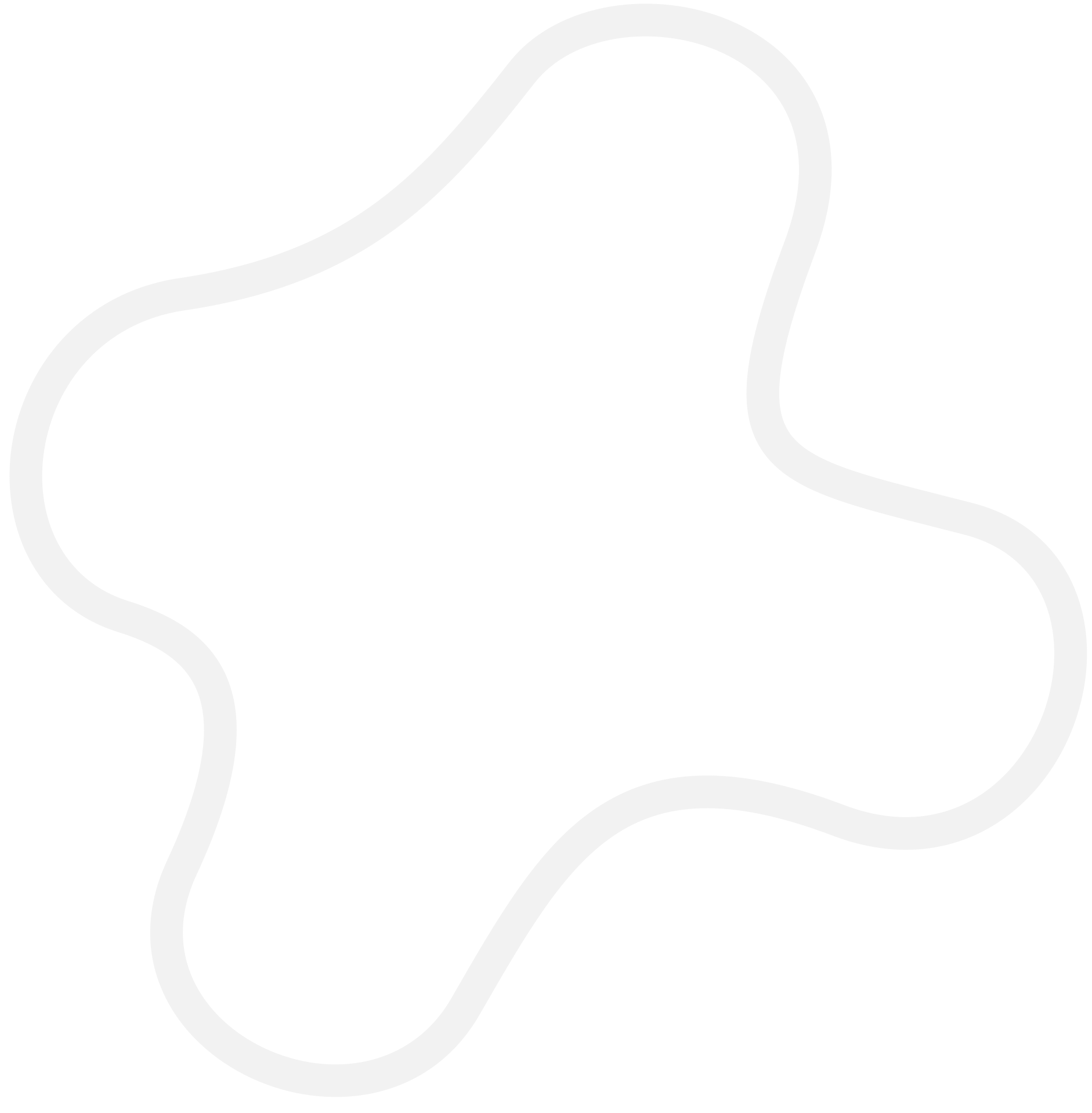 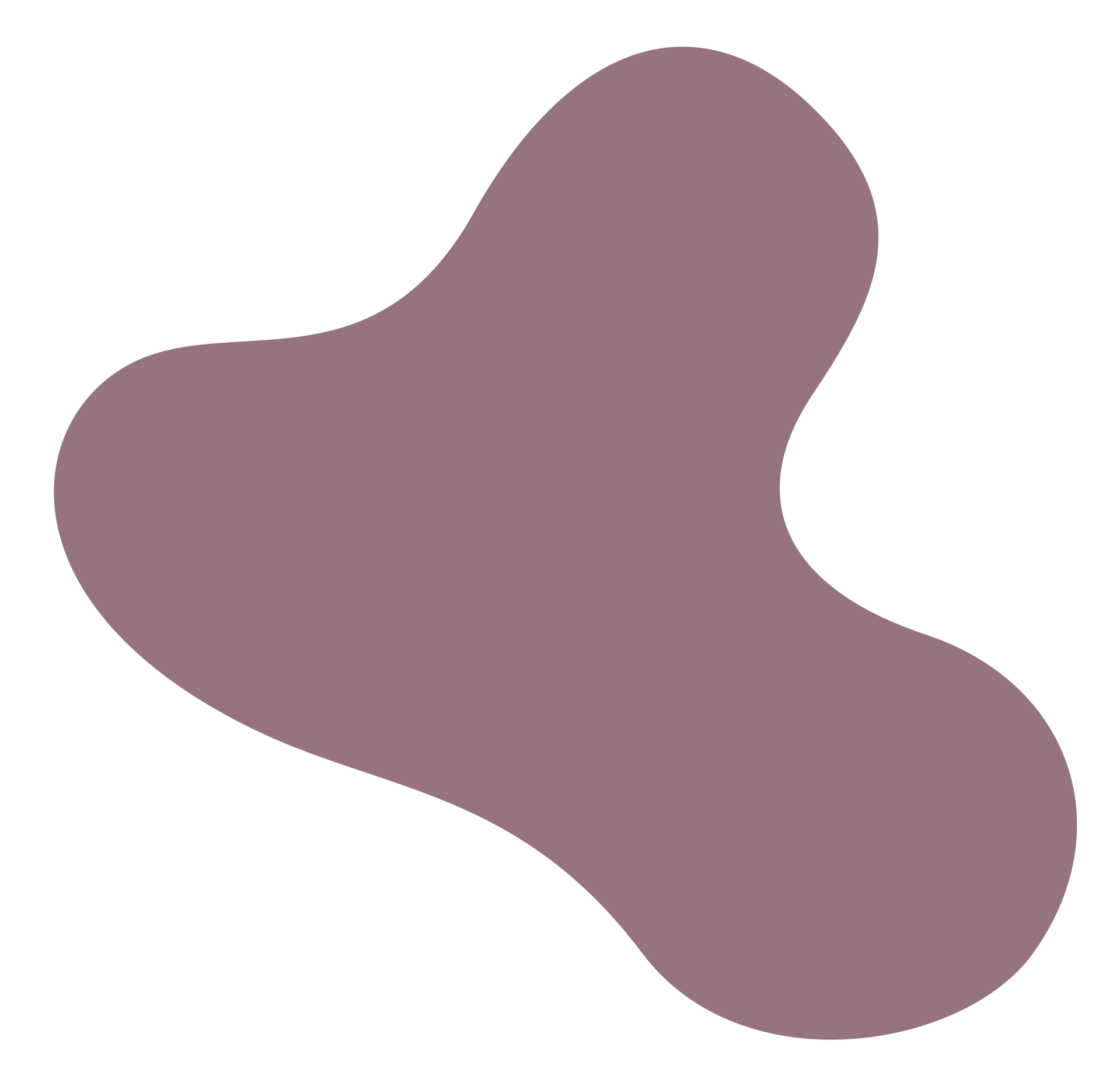 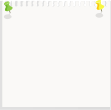 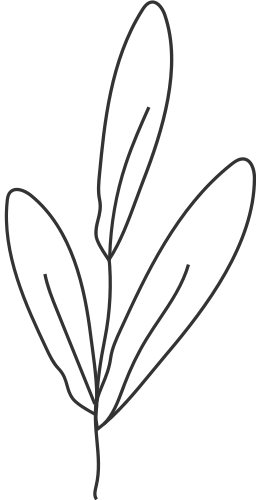 - Lí lẽ: 
+ Hình hài Tổ quốc...qua bao thế hệ”;
+ Mảnh đất có máu xương...vững bền”;
+ “Sự hi sinh...vô bờ bến”;
+“Cách hi sinh... phía trước.”;
+ “Với người con...run sợ”
- Bằng chứng: 
+ “Trên dải đất...xả thân vì dân tộc;
+ “Xương máu ...cây cỏ”
+ “Tên tuổi....hình sông, thế núi”;
+ “Trên mọi nẻo đường...ưu tú đất Việt”;
+ “Chỉ tính...mang thương tật”;
+ “biết bao nhà yêu nước ...chiến thắng”.
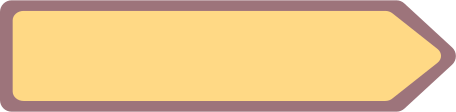 2. PHẦN 2
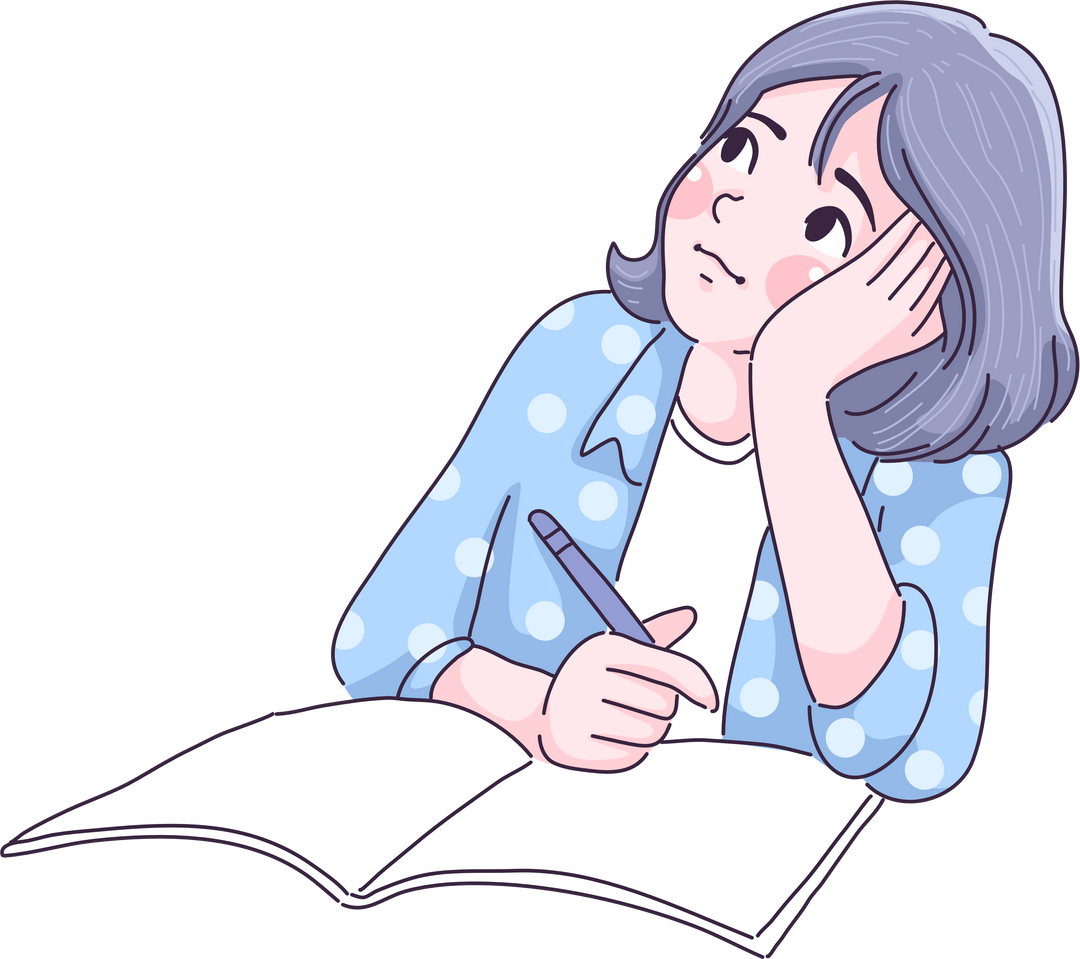 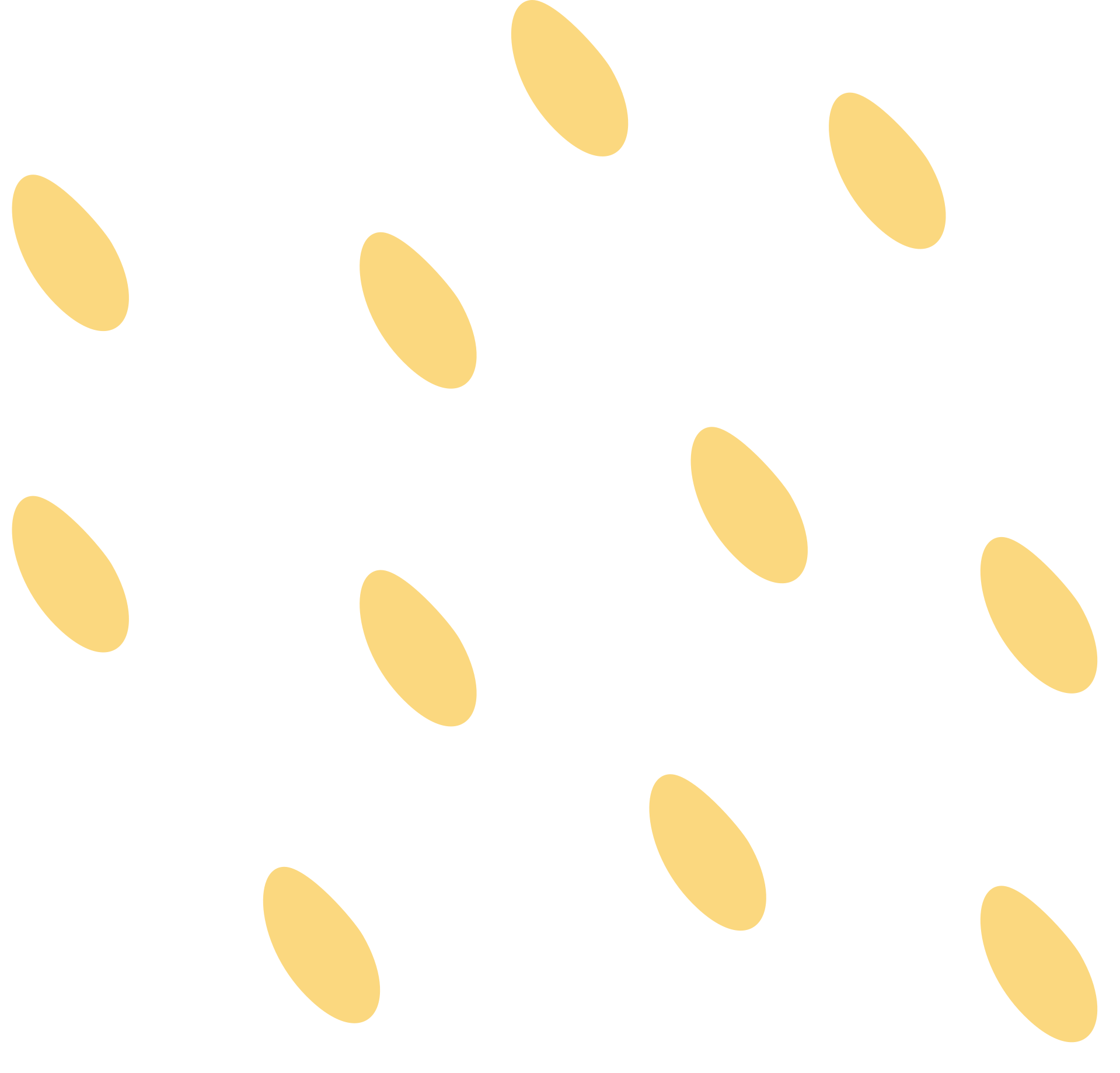 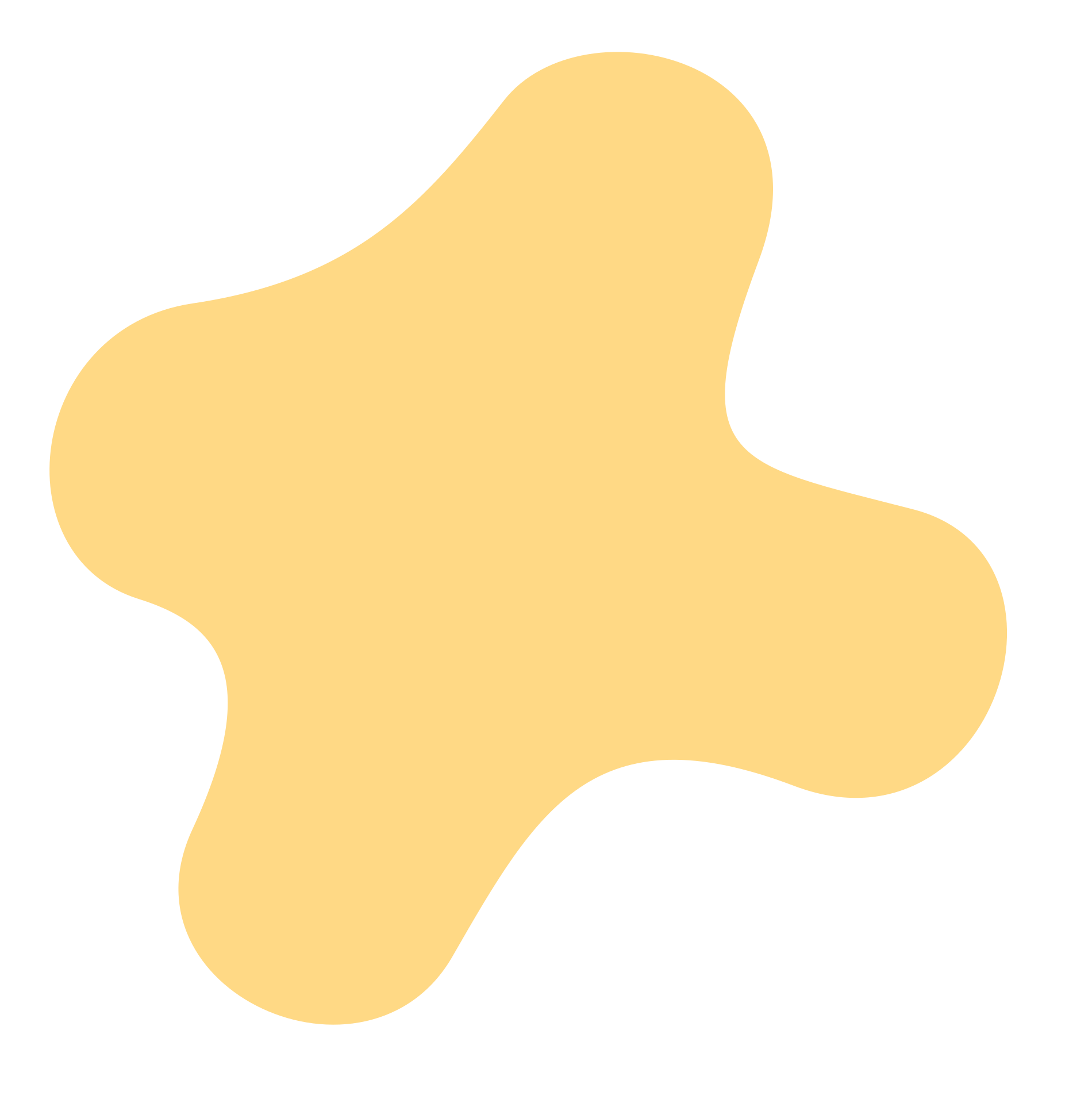 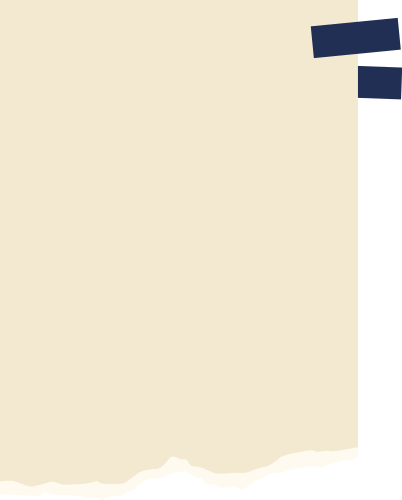 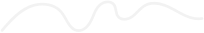 2. PHẦN 2
- Phép lặp ở phần (2):
+ mỗi ngọn núi, mỗi dòng sông, mỗi tấc đất
+ anh hùng liệt sĩ
=> Tác dụng: 
+ Làm cho câu văn trở nên có nhịp điệu, các từ ngữ lặp lại được nhấn mạnh, tạo ấn tượng mạnh với người đọc. 
+ Tạo sự liên kết giữa các câu trong văn bản đồng thời nhấn mạnh tên tuổi, hình bóng những anh hùng liệt sĩ đều có ở mọi miền Tổ quốc và chính các anh đã làm rạng rỡ cho quê hương đất nước.
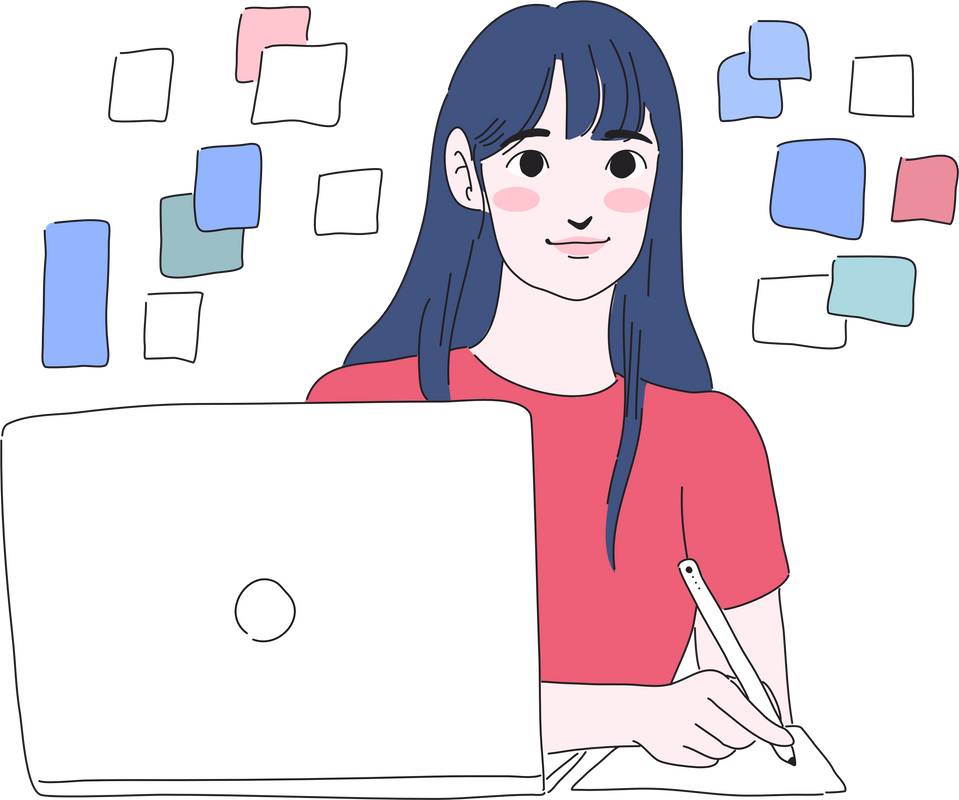 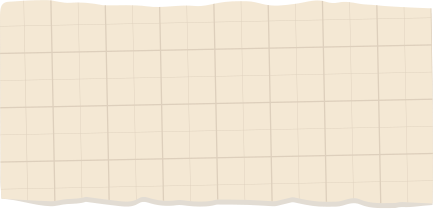 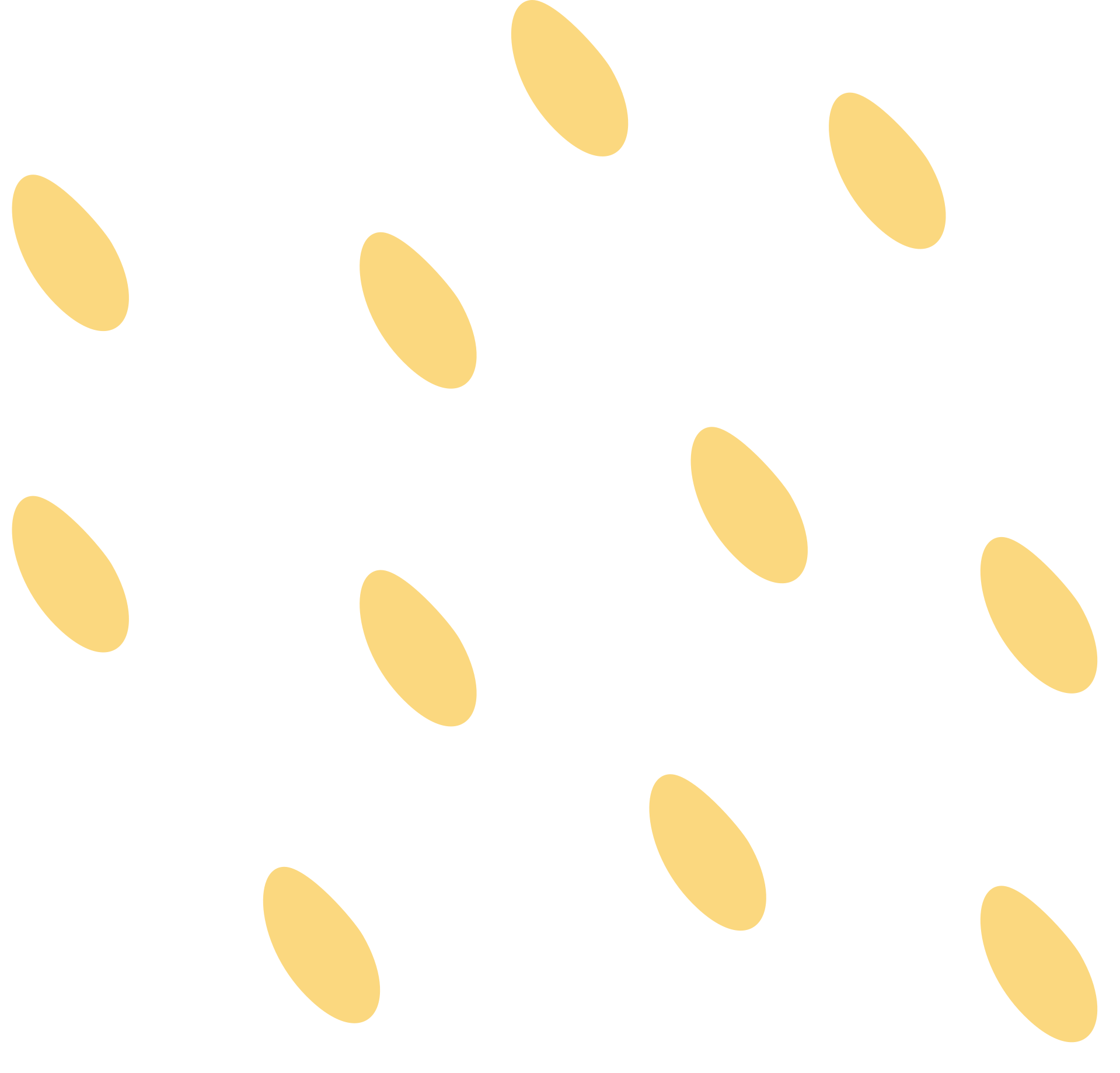 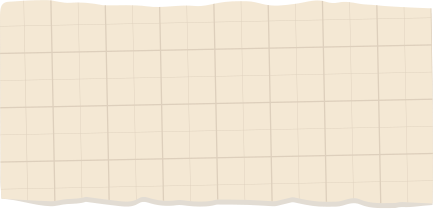 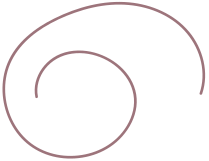 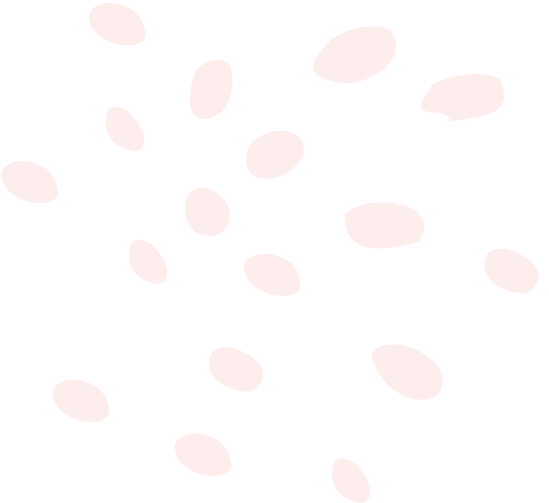 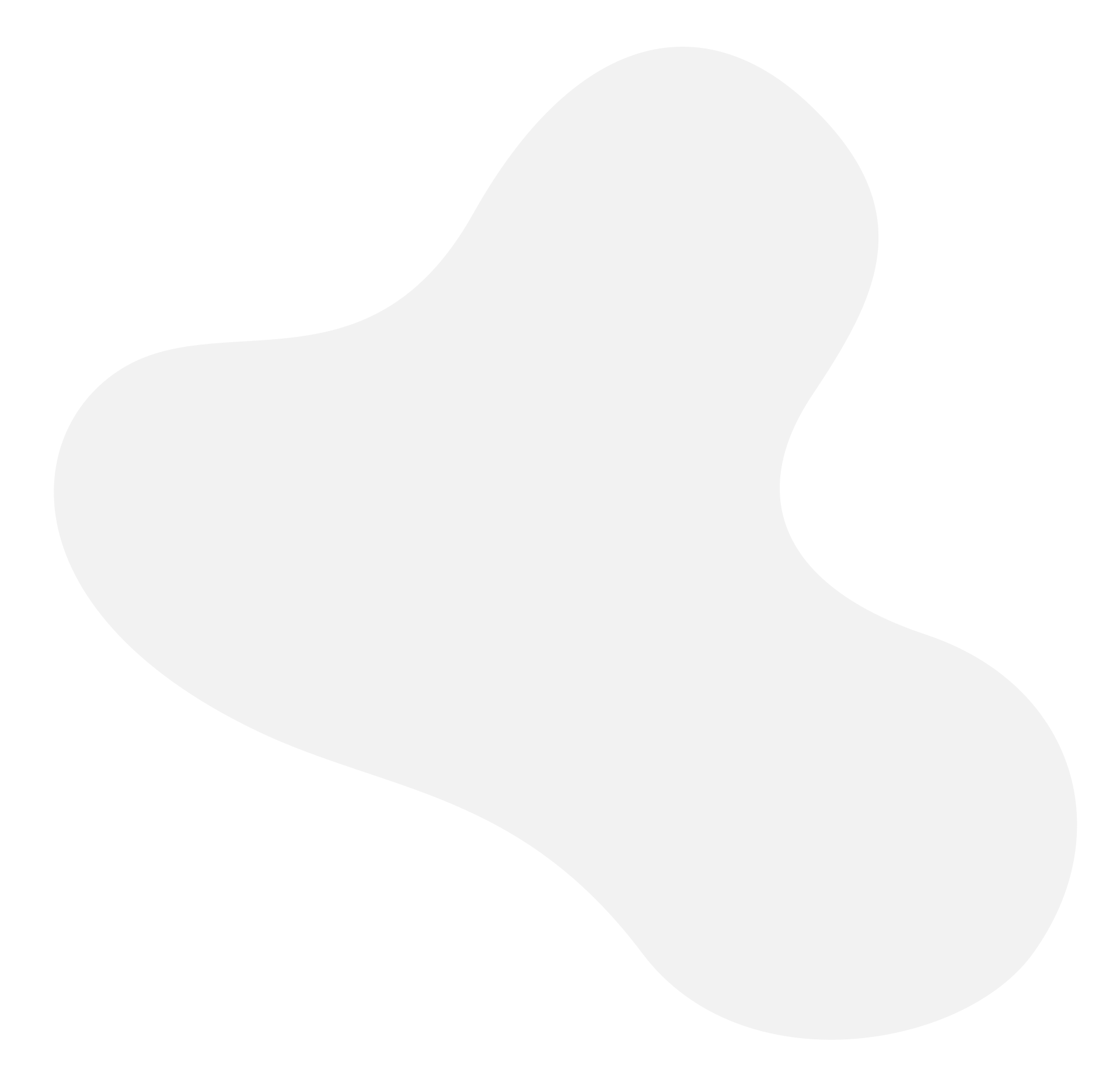 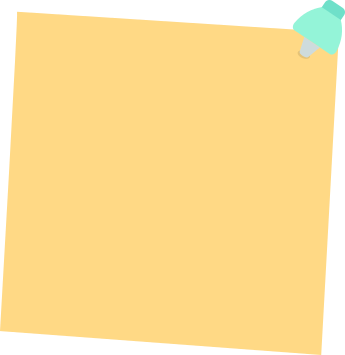 3. PHẦN 3
- Câu mở đầu phần (3) đã ca ngợi về sự hi sinh cao cả của những người con đất Việt. 
- Thể hiện lòng tự hào và kính trọng của tác giả.
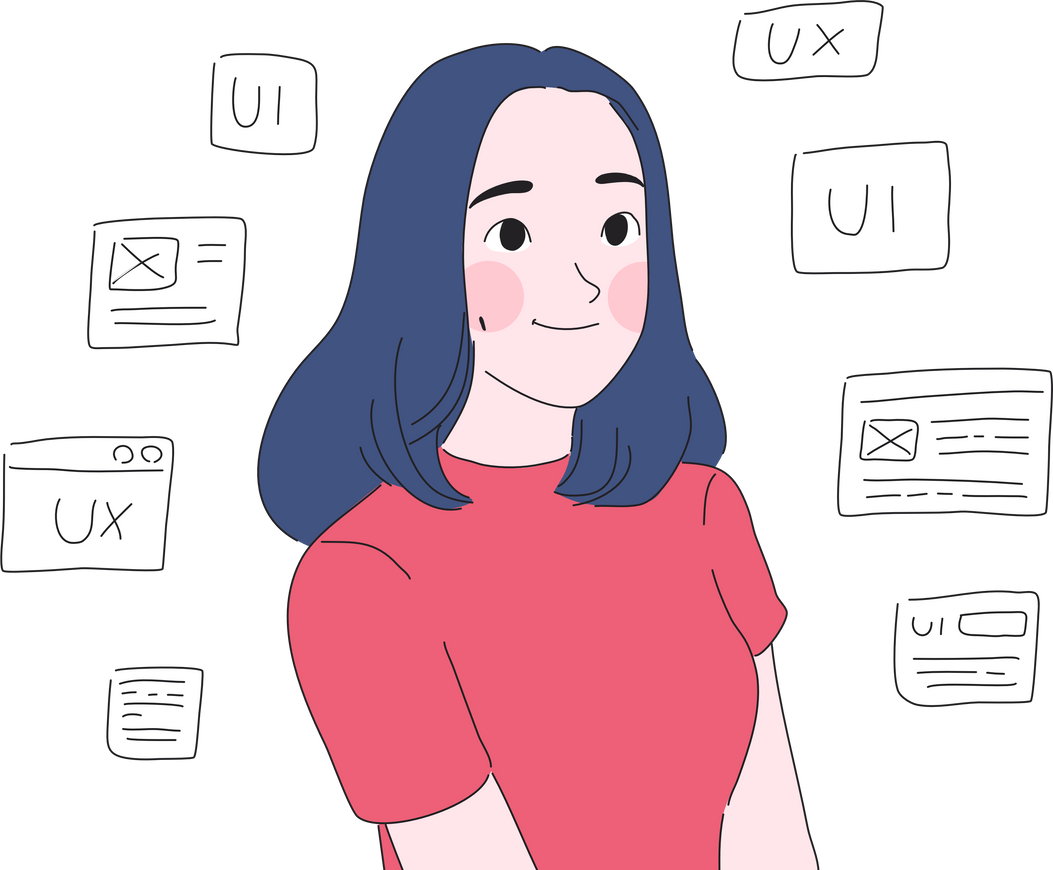 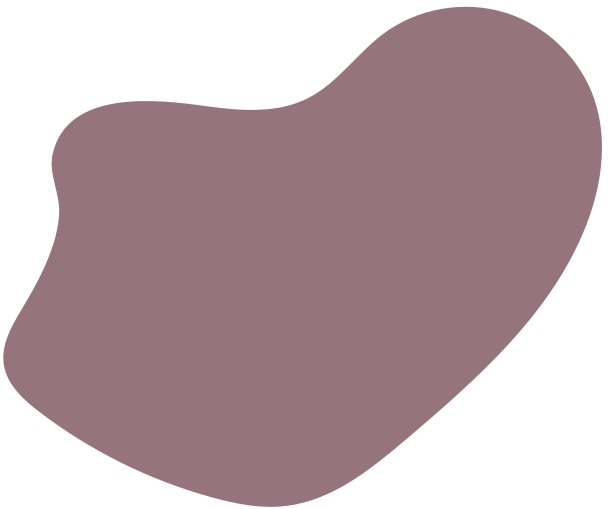 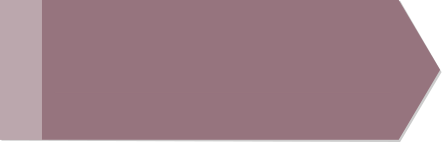 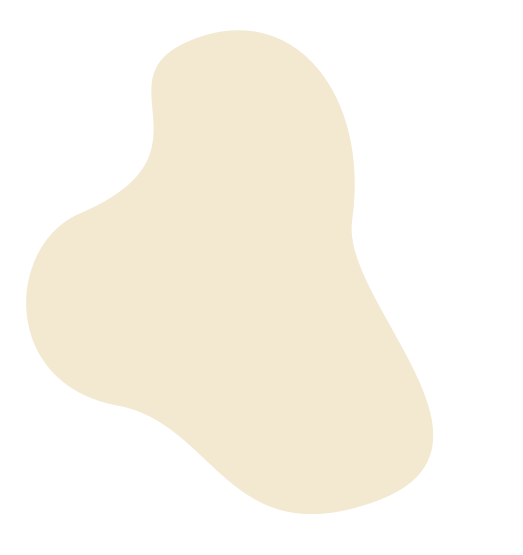 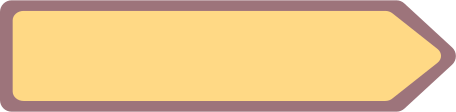 4. PHẦN 4
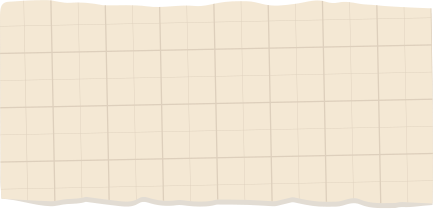 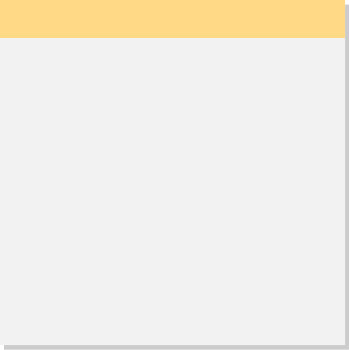 Câu văn nêu ý kiến khái quát, mở rộng vấn đề của tác giả: “nhưng tượng đài vĩ đại nhất là hình hài Tổ quốc, có máu xương, mồ hôi công sức,…ngày một ấm no, hạnh phúc!”
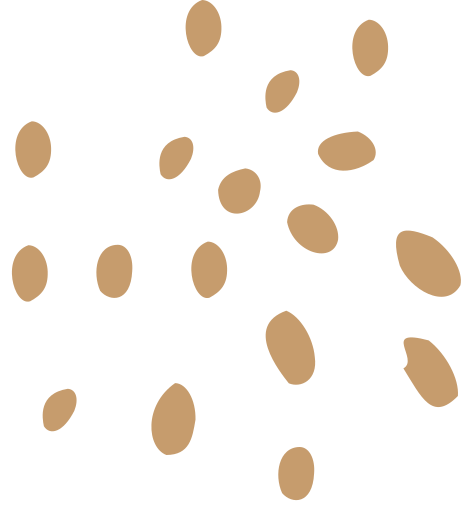 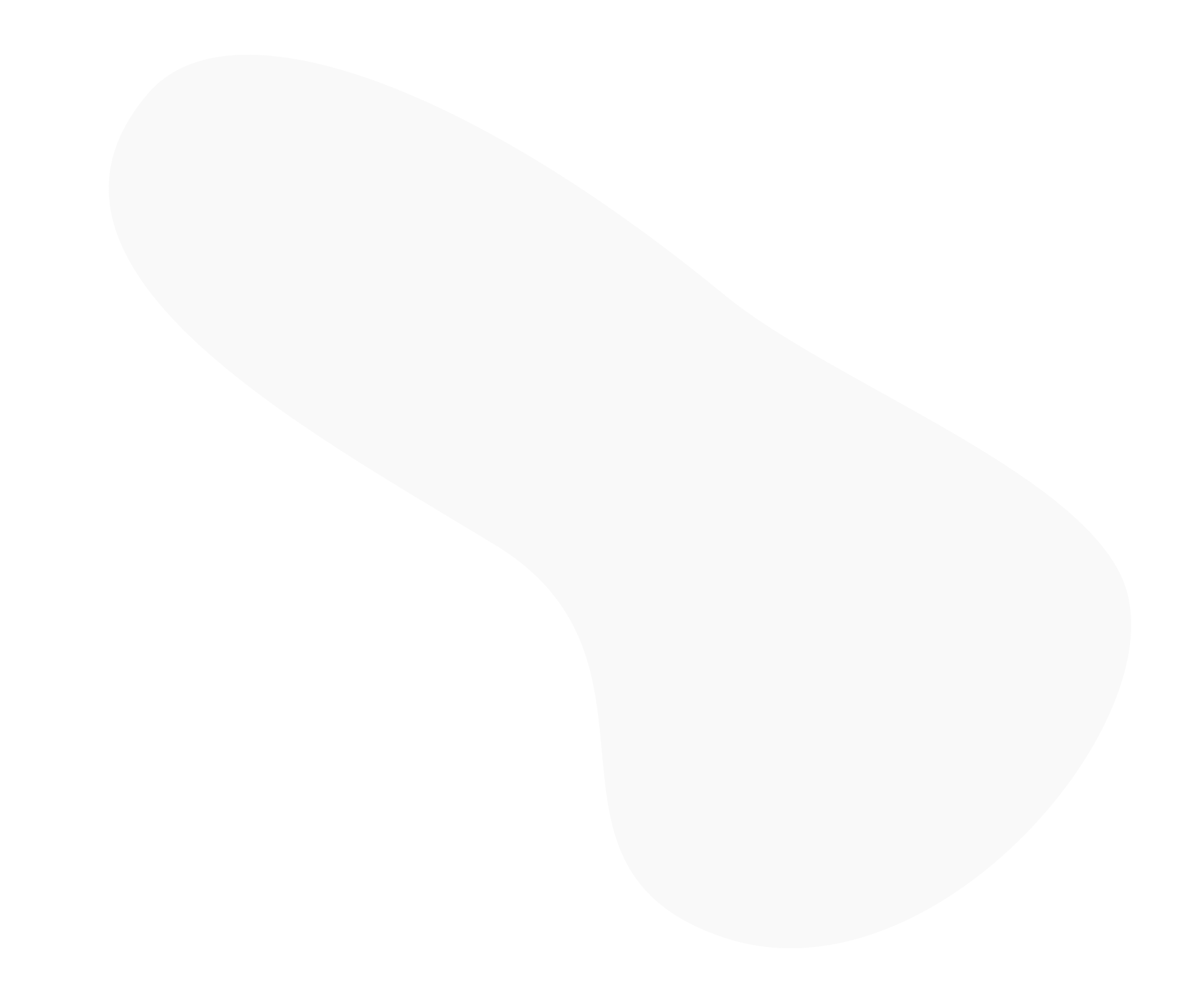 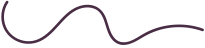 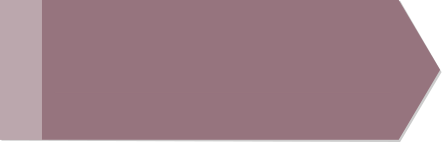 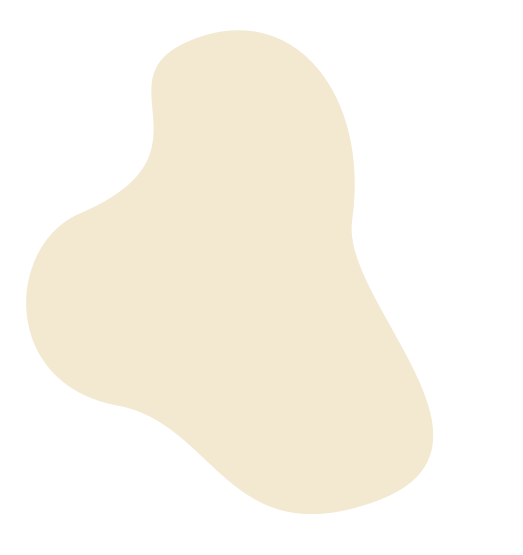 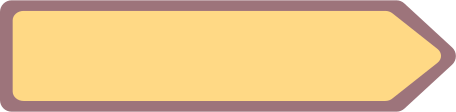 5. NHẬN XÉT
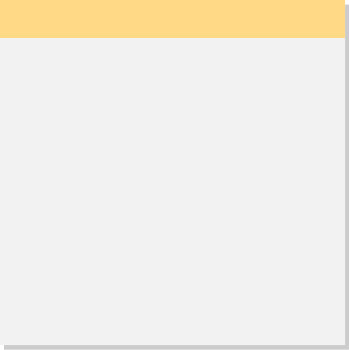 Thông điệp: 

+ Tự hào về những trang lịch sử vẻ vang của dân tộc
+ Biết ơn những tấm gương hi sinh dũng cảm vì Tổ quốc để mong muốn thế hệ trẻ cần nhận thức, hành động đúng đắn, thực hiện đạo lí “Uống nước nhớ nguồn”.
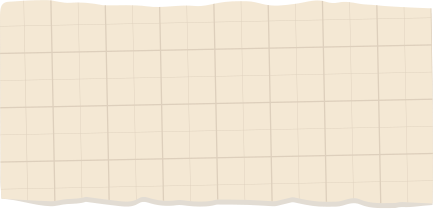 Cách nêu lí lẽ, bằng chứng trong bài thuyết phục, vừa khái quát, vừa cụ thể.
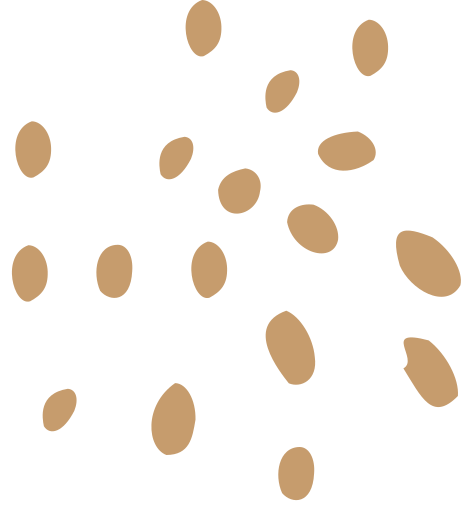 Cách viết bài văn NLXH:
+ Vấn đề NL được nêu rõ ràng.
+ Ý kiến sắp xếp theo một trình tự hợp lí.
+ Lí lẽ  xác đáng, nhận xét sâu sắc
+ Bằng chứng cụ thể, chân thực tiêu biểu.
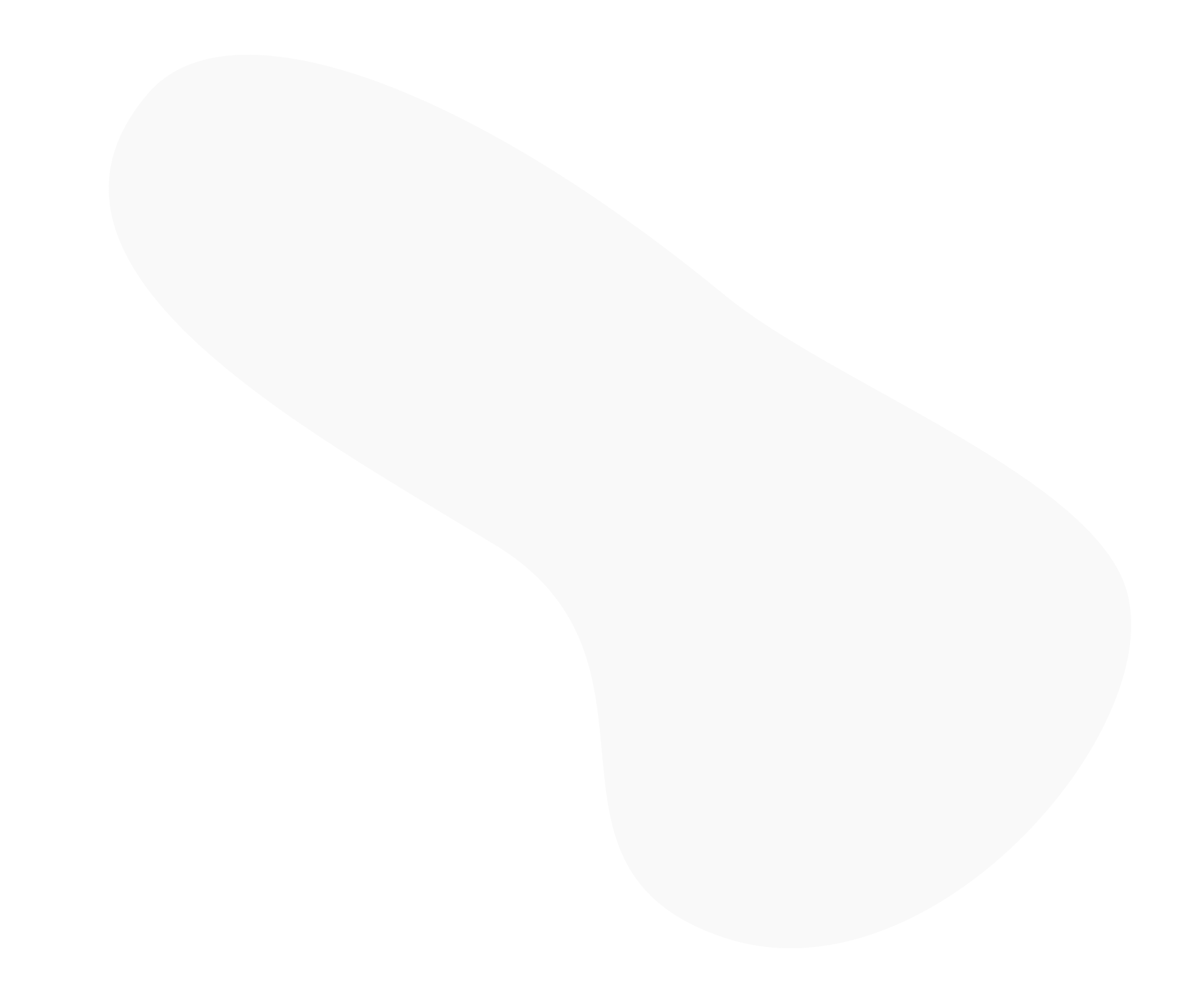 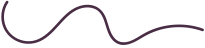 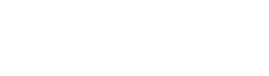 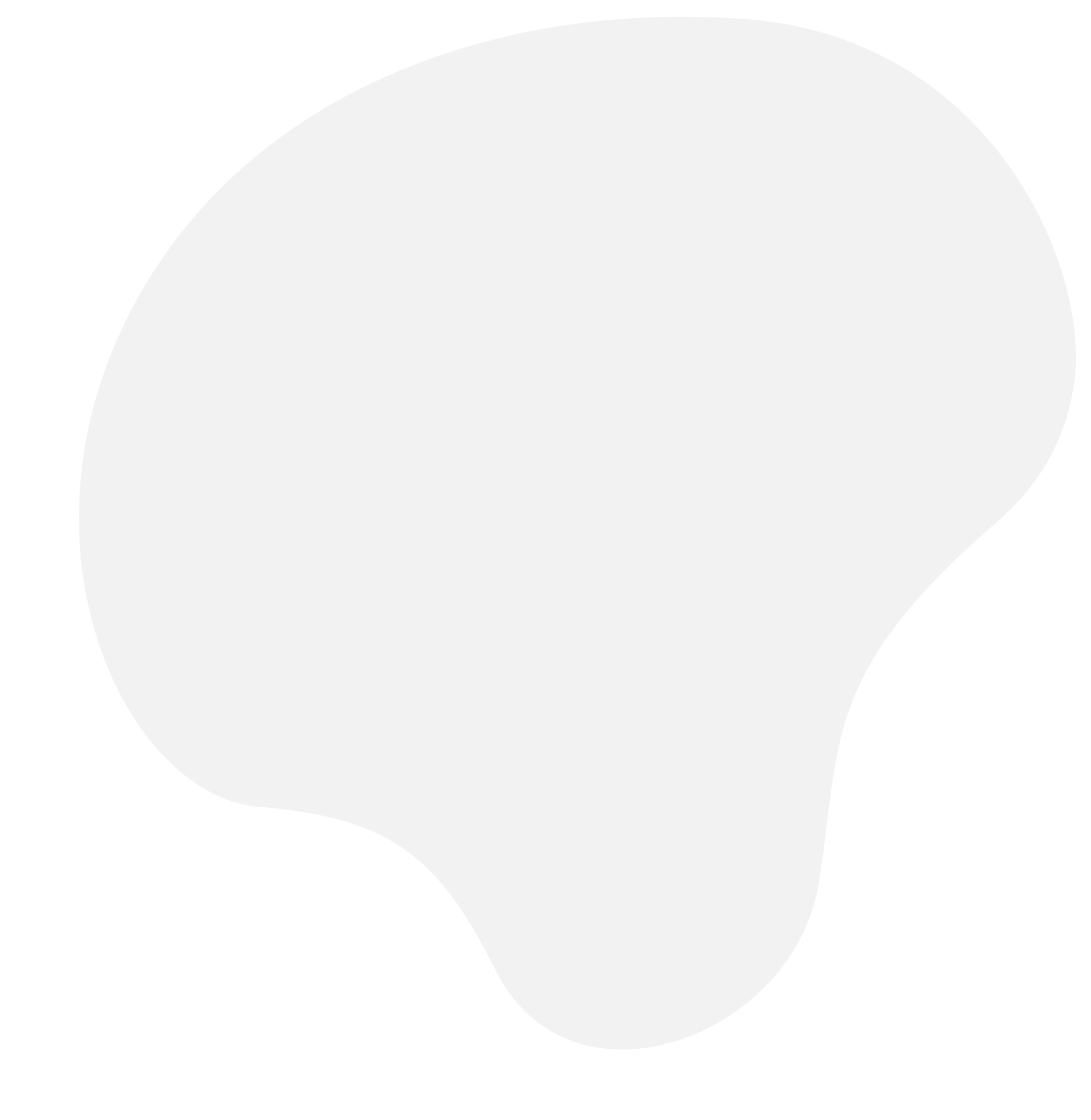 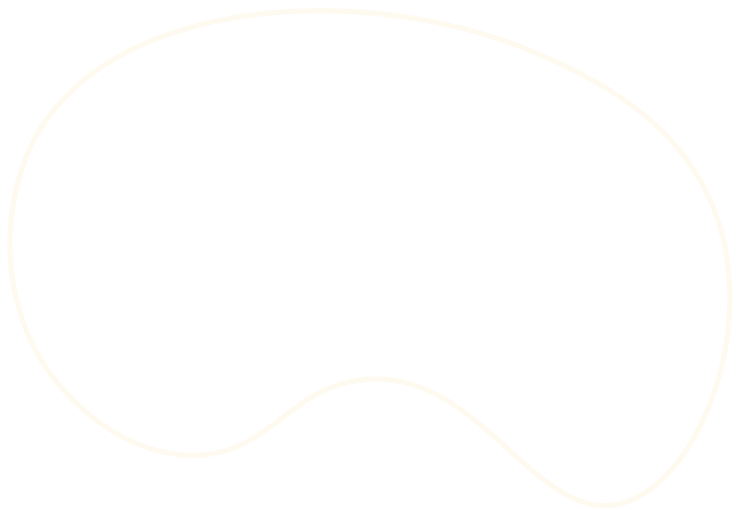 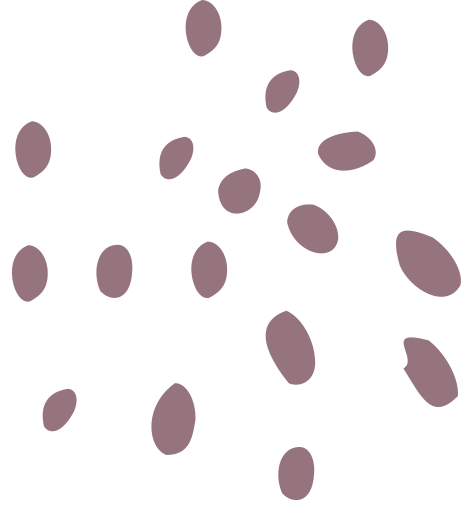 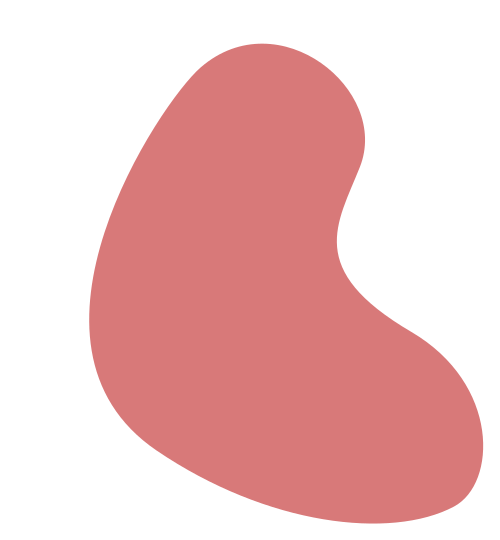 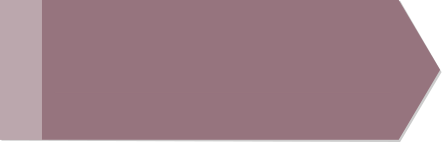 III. KINH NGHIỆM ĐỌC HIỂU VĂN BẢN NGHỊ LUẬN XÃ HỘI
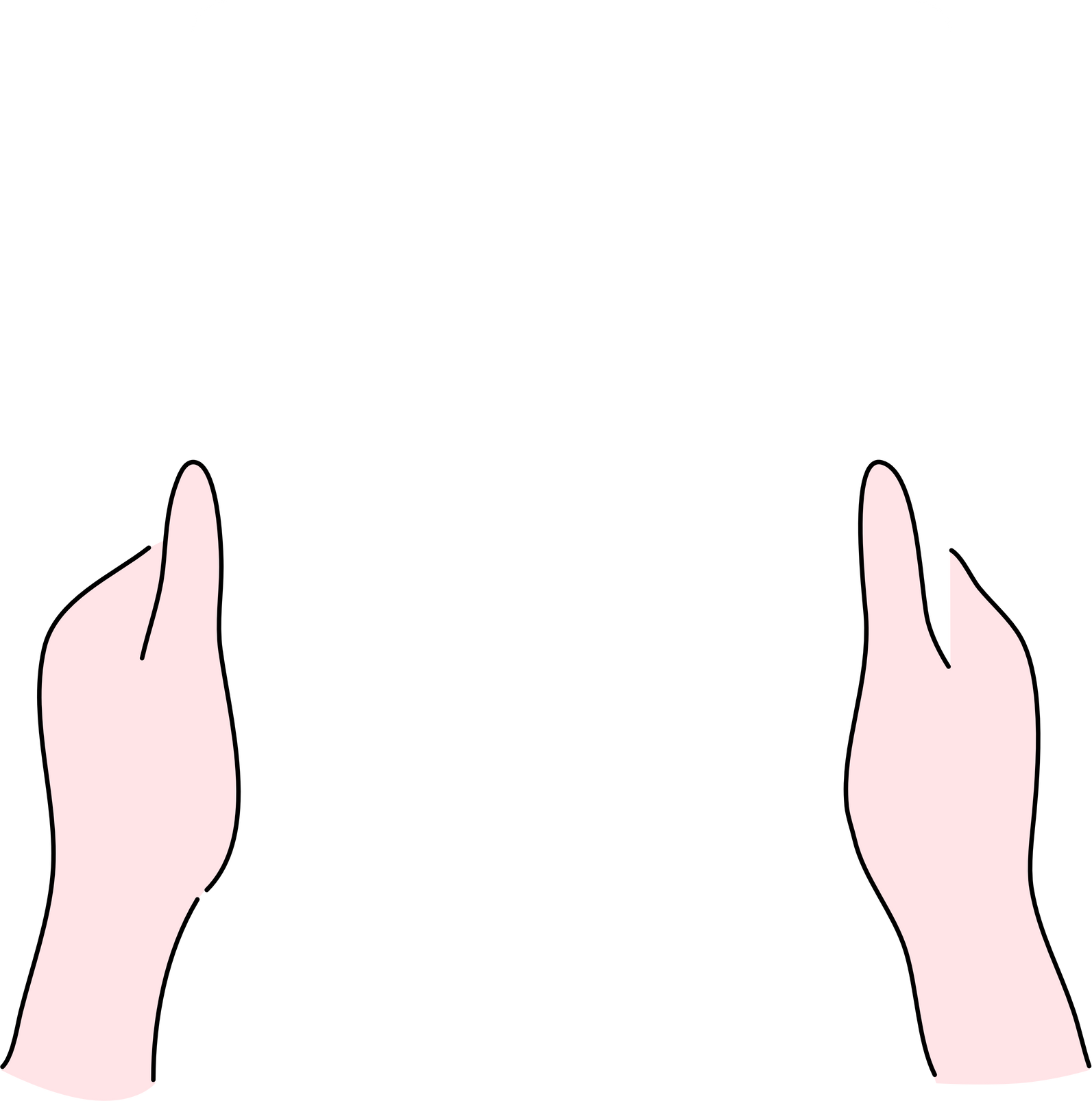 Đọc kỹ văn bản,  xác định vấn đề và mục đích nghị luận của văn bản.
Tìm lí lẽ và bằng chứng để làm nổi bật vấn đề, mục đích của văn bản.
Nhận xét về nghệ thuật nghị luận và giá trị nội dung trong văn bản.
Kết nối ý nghĩa của văn bản để liên hệ với bản thân và cuộc sống.
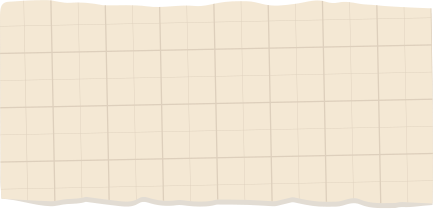 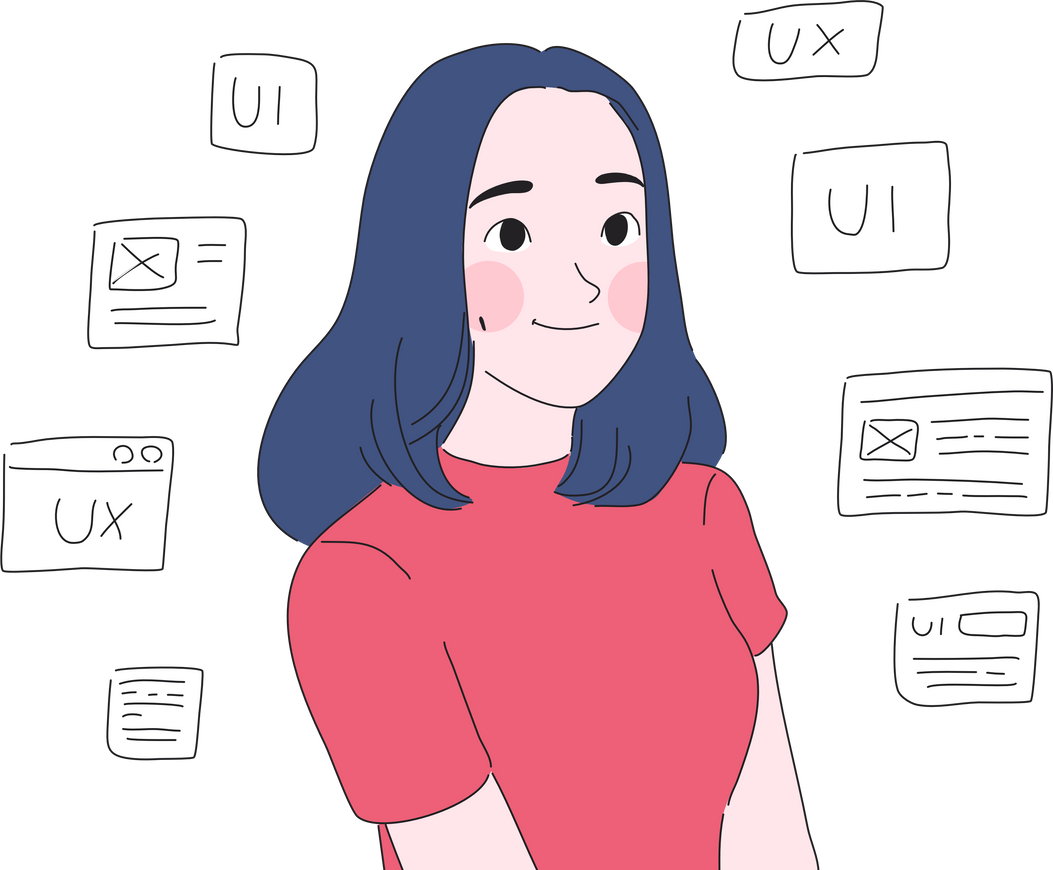 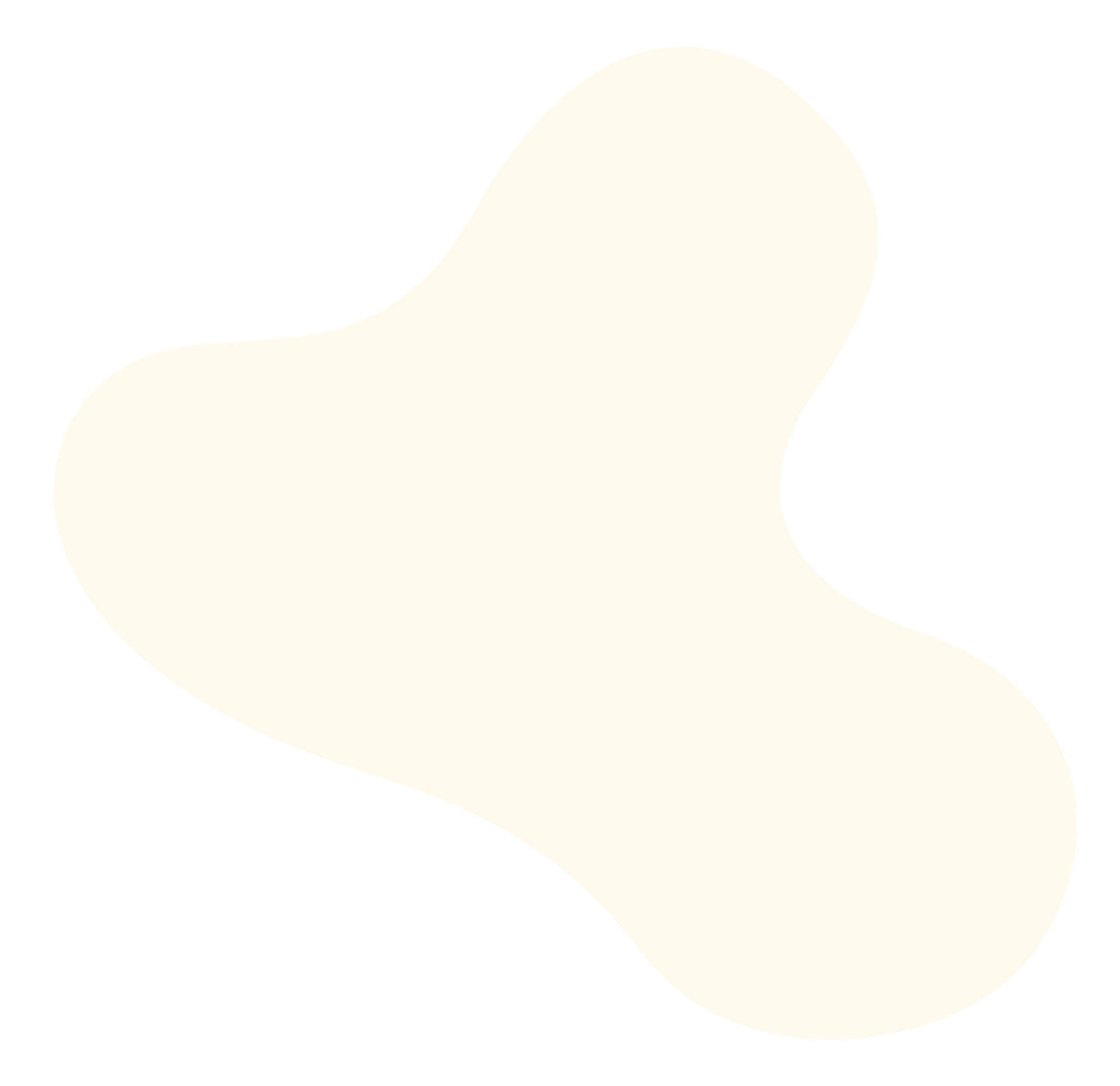 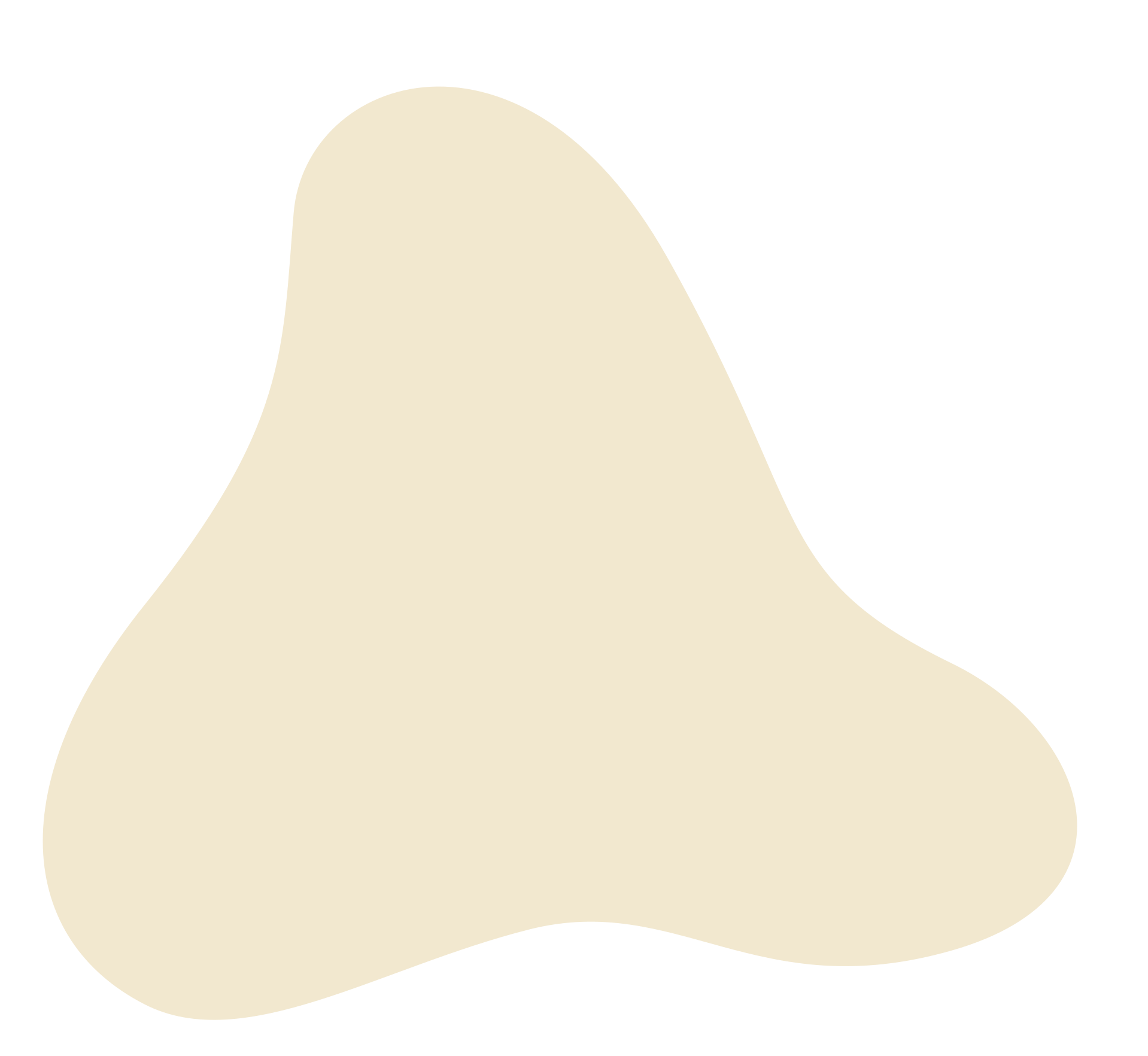 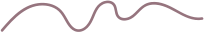 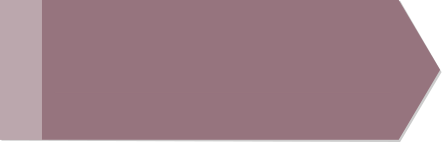 VẬN DỤNG
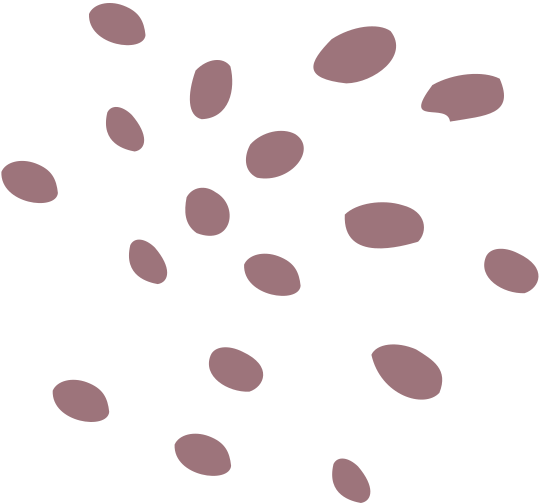 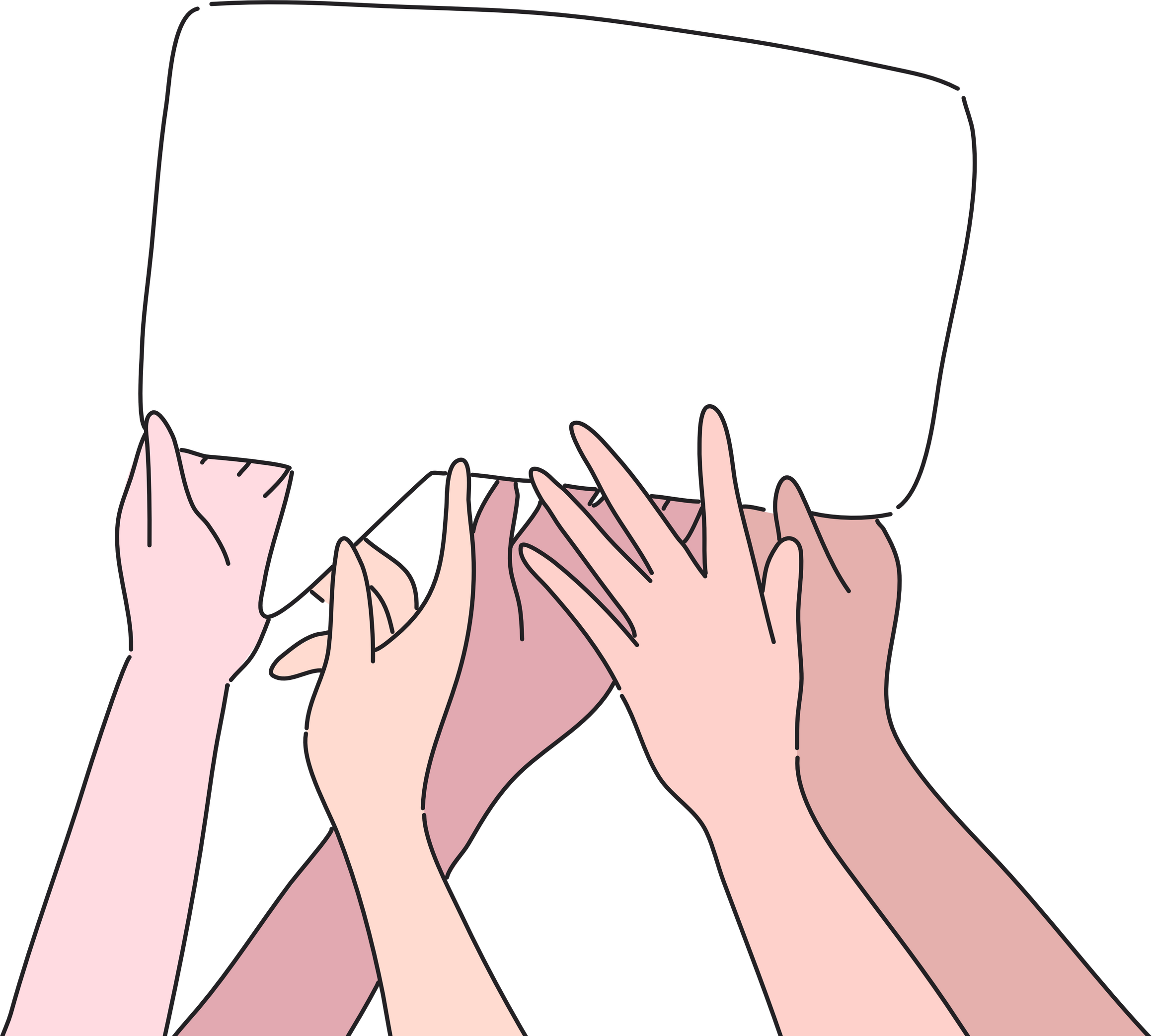 Viết một đoạn văn (khoảng 6-8 dòng) giải thích vì sao thế hệ trẻ cần phát huy truyền thống “uống nước nhớ nguồn”.
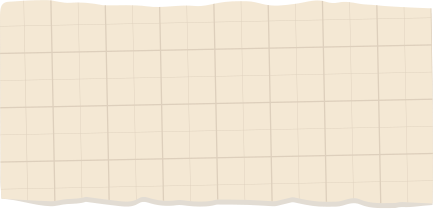 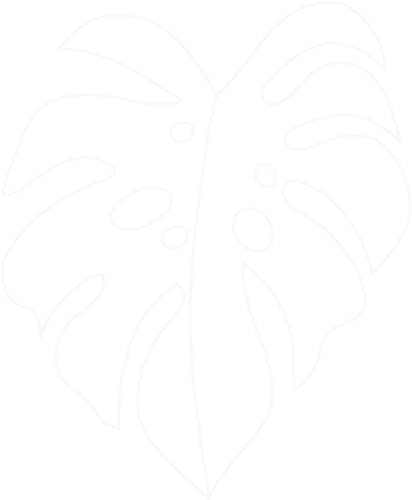 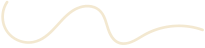 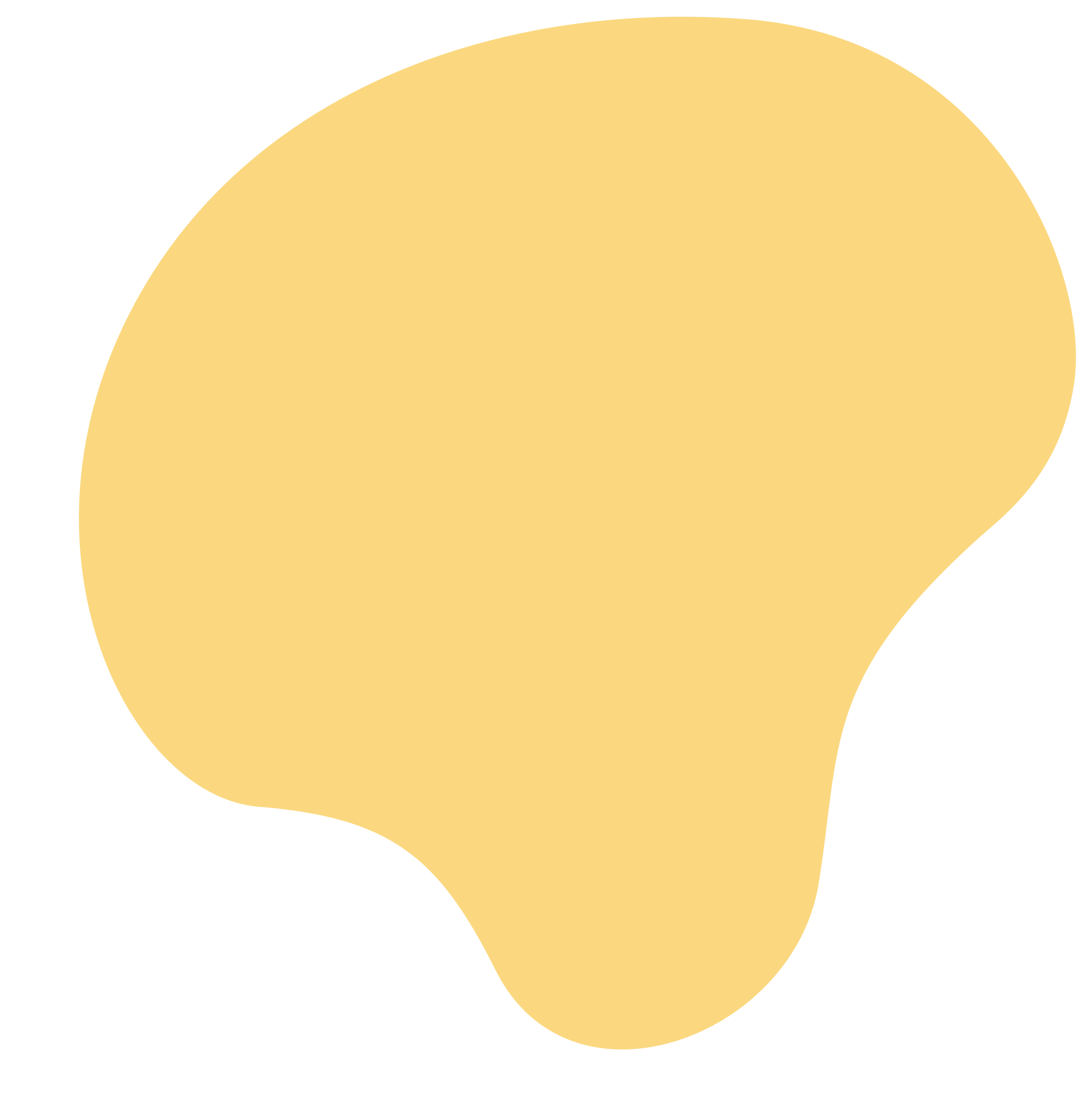 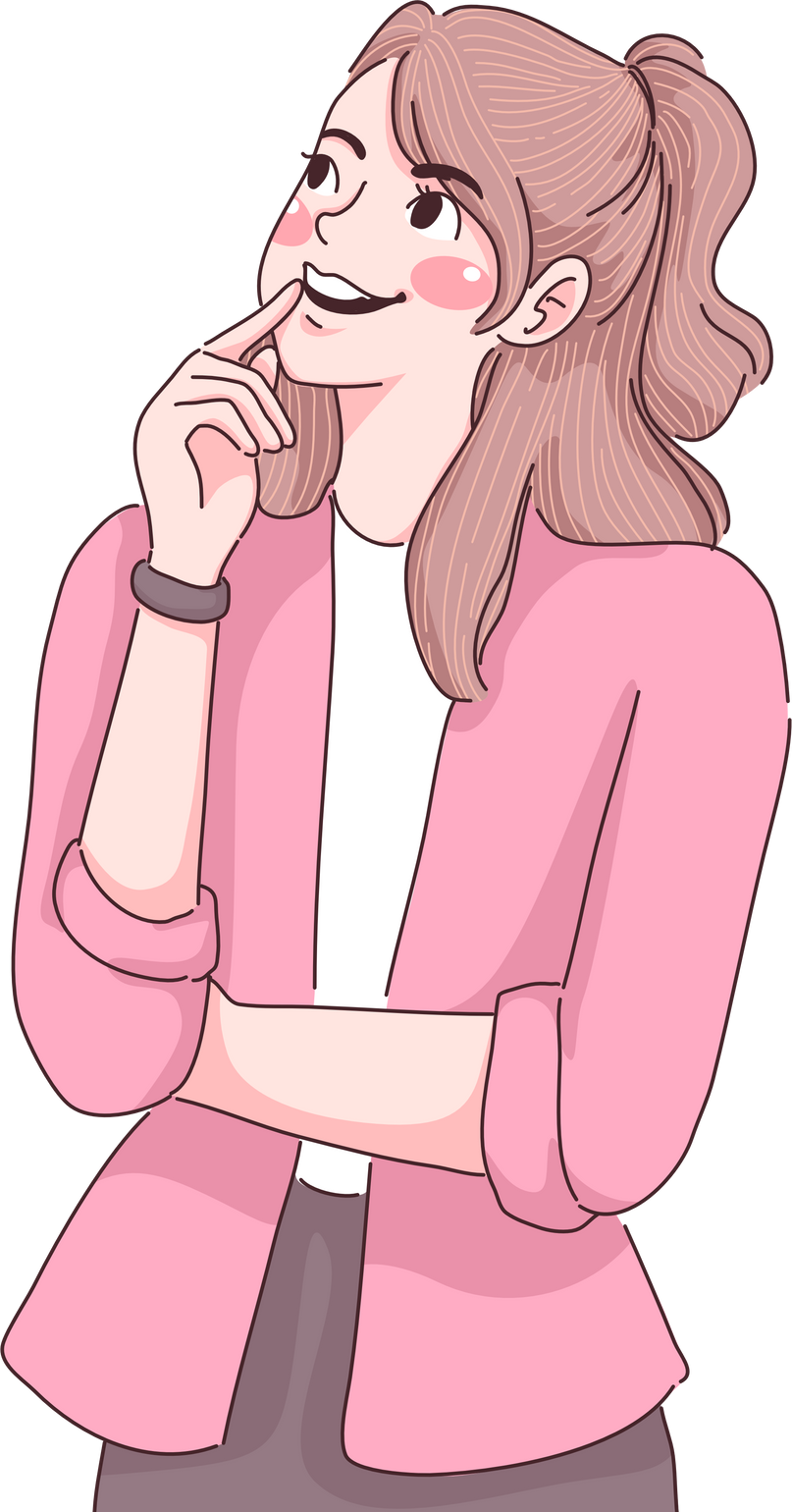 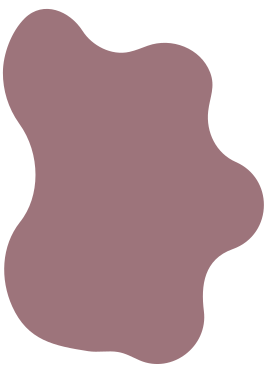 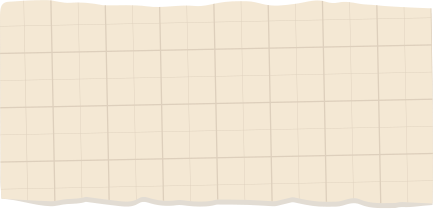 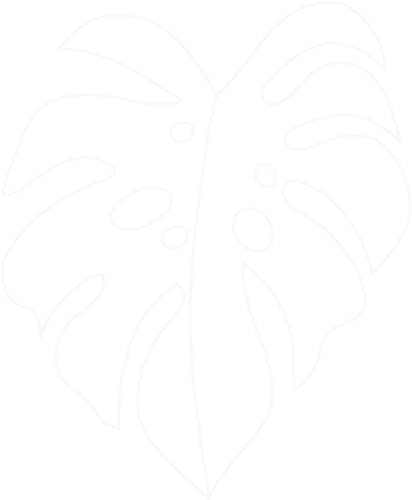 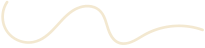 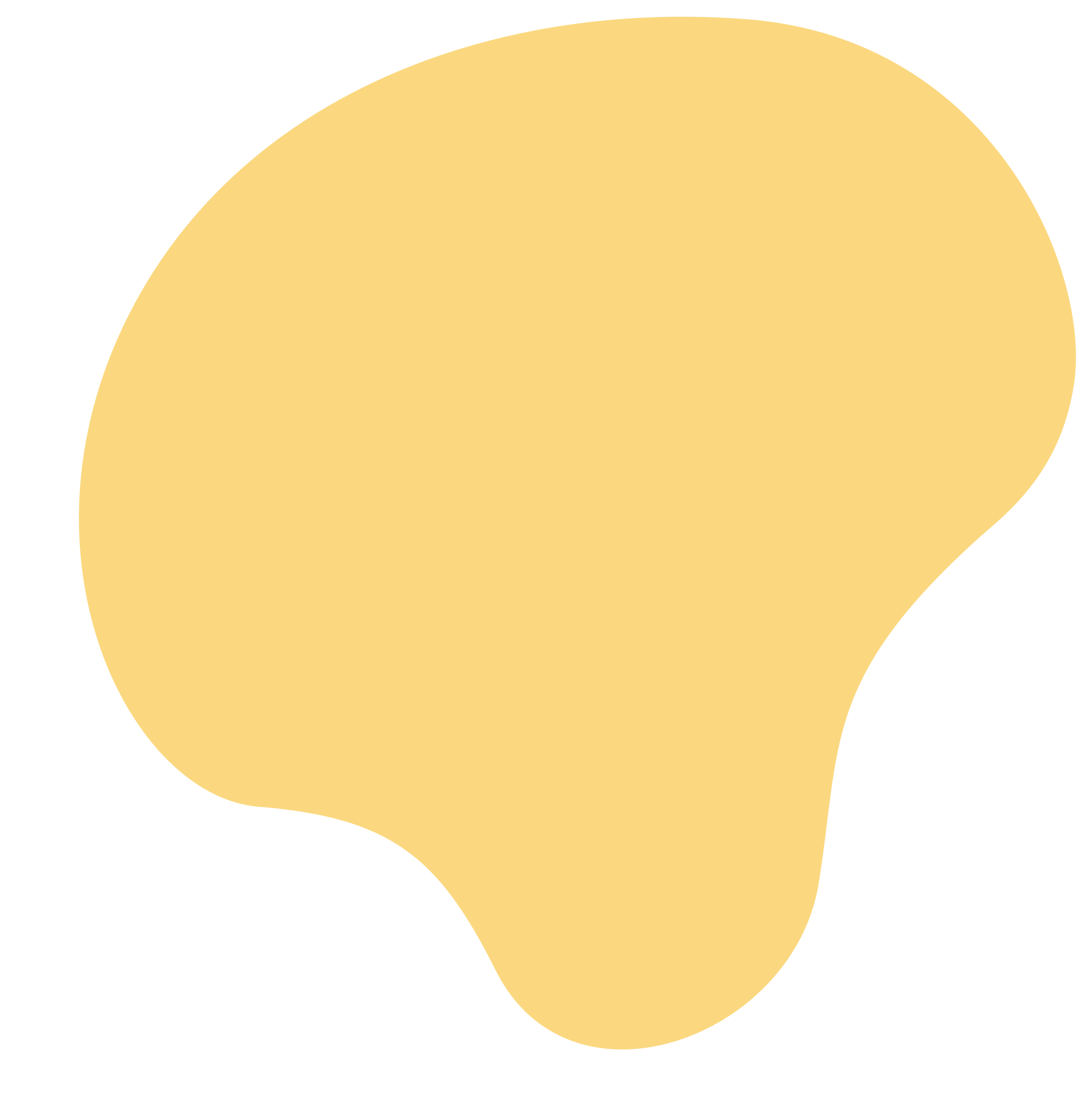 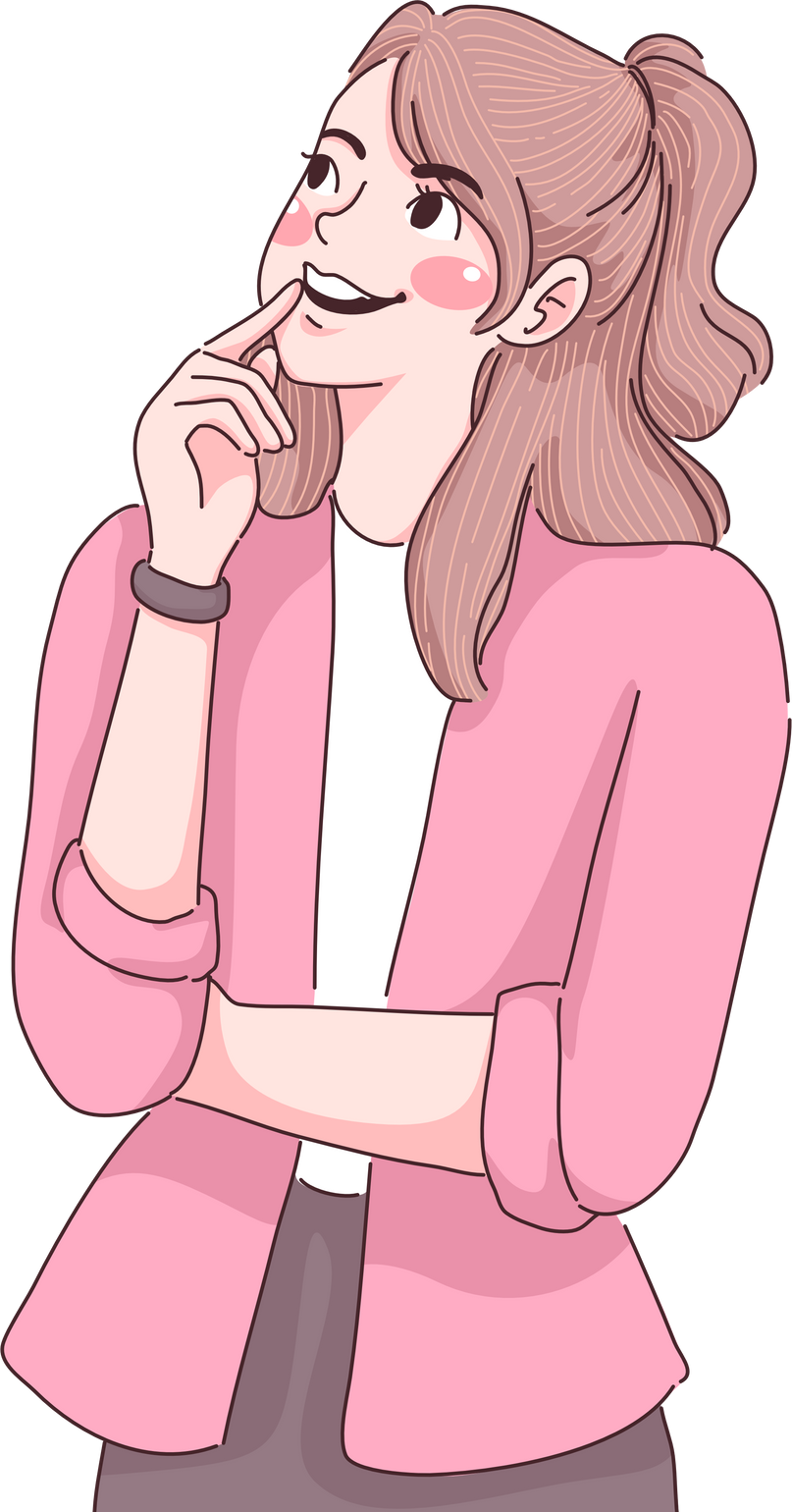 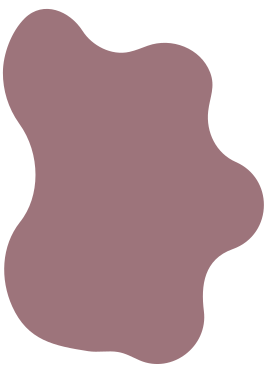 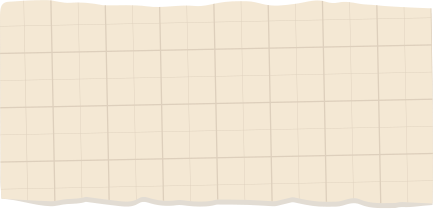 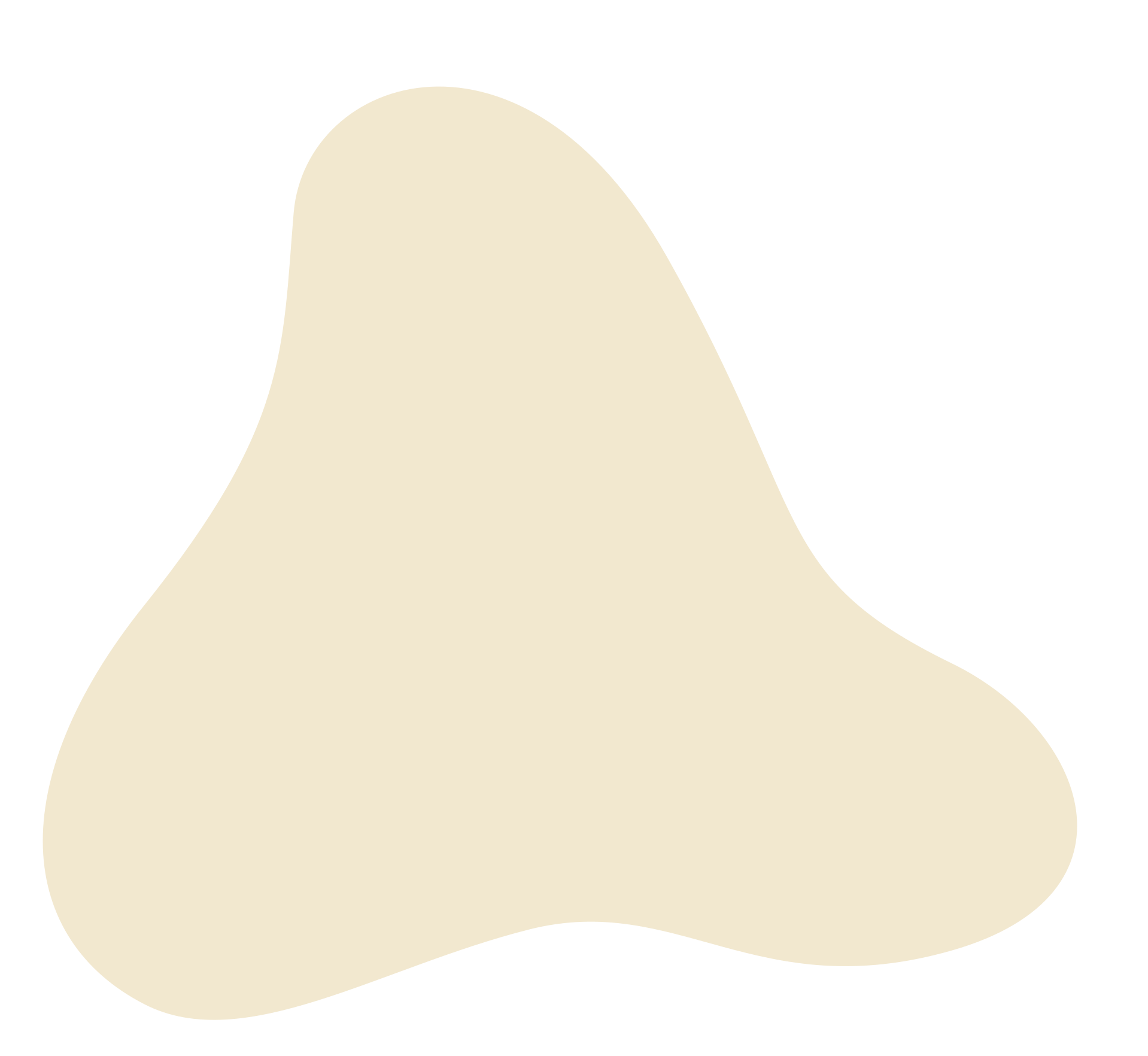 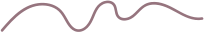 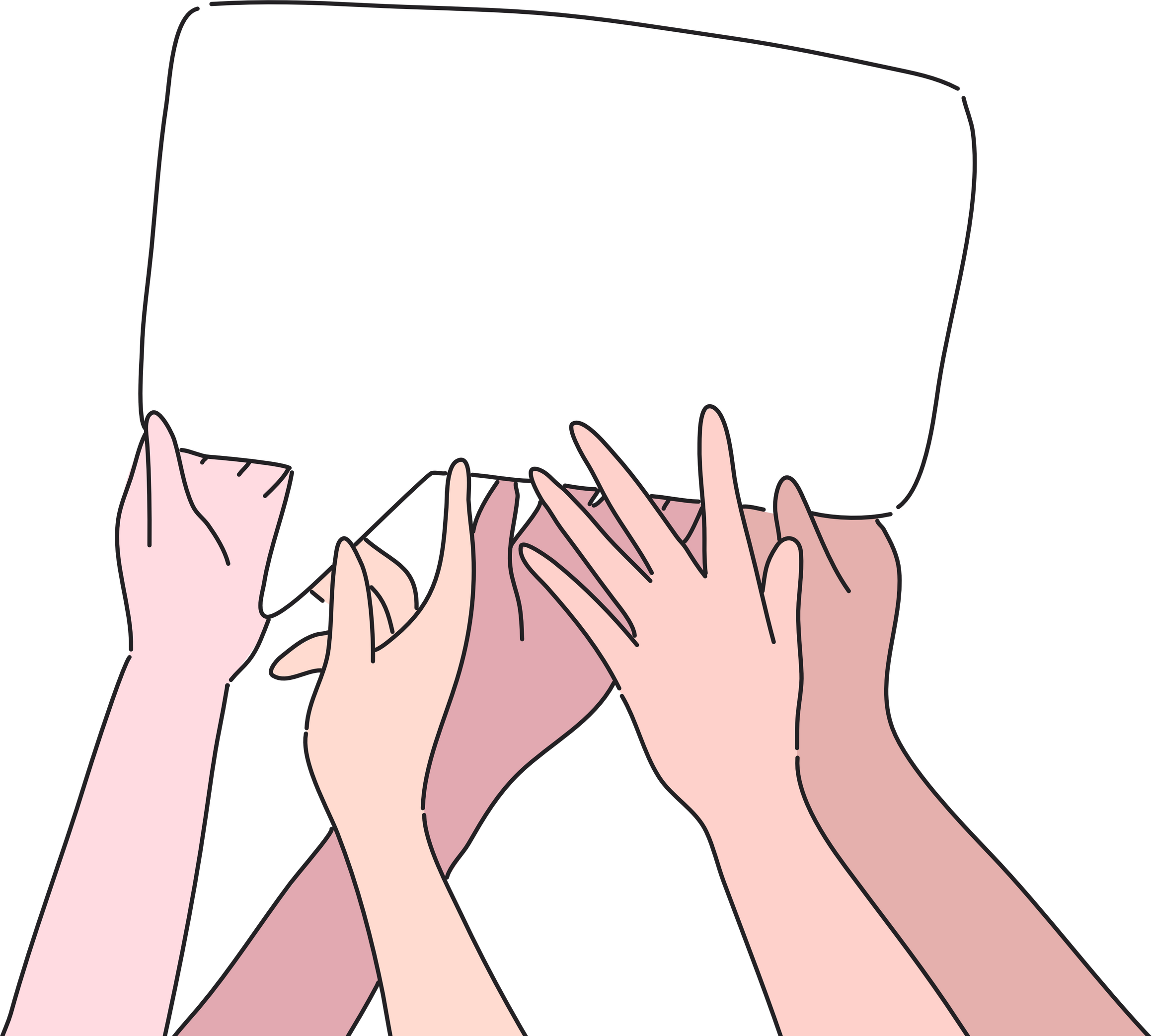 - Mở đoạn: dẫn dắt, nêu vấn đề cần giải thích: vì sao thế hệ trẻ cần phát huy truyền thống “uống nước nhớ nguồn”.
- Thân đoạn:
+ Giải thích ngắn gọn nghĩa cụm từ “uống nước nhớ nguồn”.
+ Lí do thế hệ trẻ cần phát huy truyền thống uống nước nhớ nguồn.
+ Hành động cụ thể của thế hệ trẻ trong việc phát huy truyền thống uống nước nhớ nguồn: biết ơn người thân, gia đình, thầy cô, người giúp đỡ mình, các anh hùng liệt sĩ.
+ Lên án những biểu hiện tiêu cực: vô ơn, sống ích kỉ,…
+ Rút ra bài học nhận thức và hành động
- Kết đoạn: Khẳng định lại vấn đề
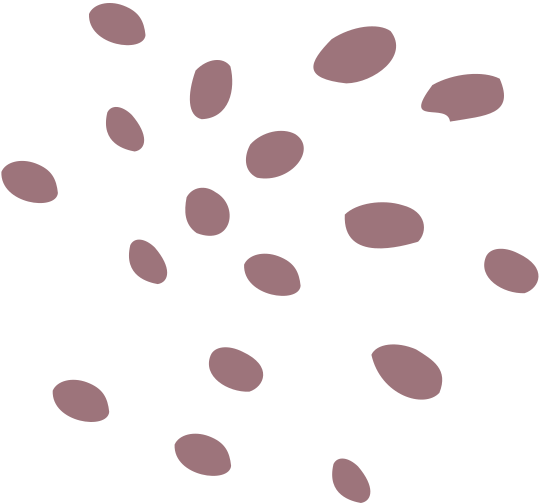 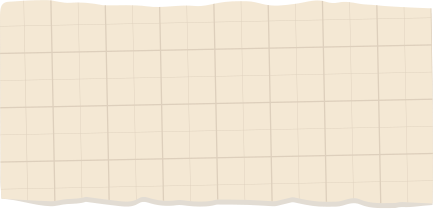 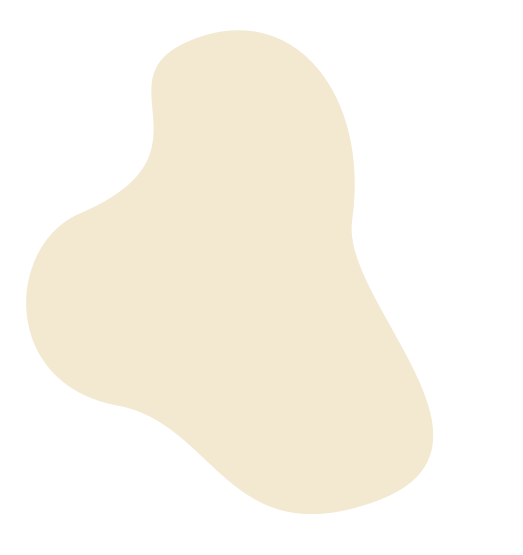 Câu 1: Thông tin nào đúng nhất về tác giả Uông Ngọc Dậu?
A. Ông là nhà báo quê ở Thanh Hóa
B. Ông là nhà báo quê ở Bến Tre
C. Ông là nhà thơ quê ở Thanh Hóa 
D. Ông là nhà thơ quê ở Quảng Nam
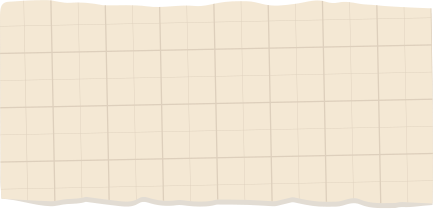 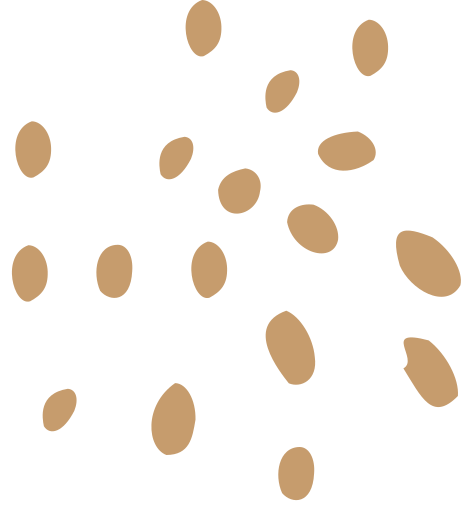 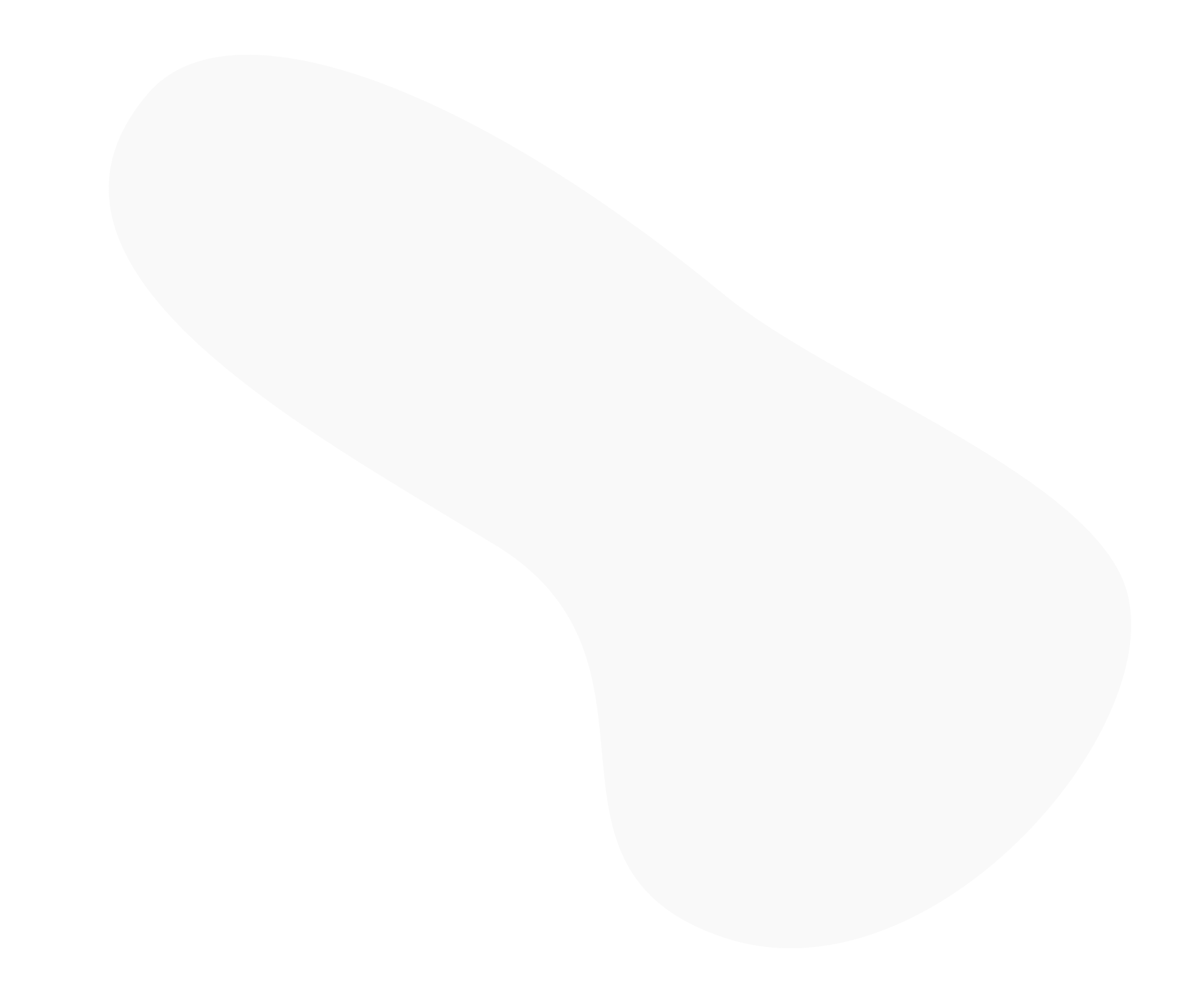 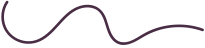 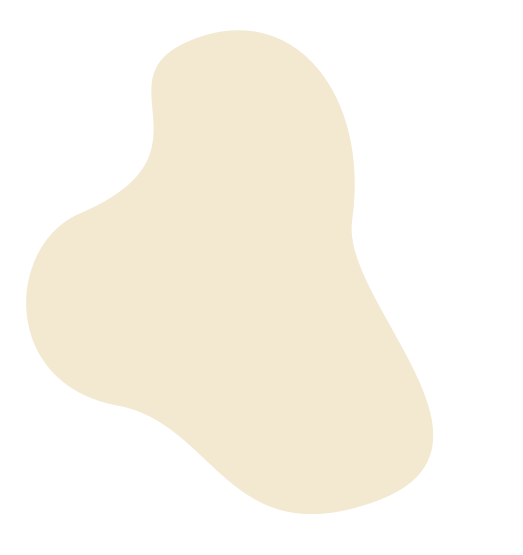 Câu 2: Nhan đề bài viết biểu đạt nội dung gì?
A. Sự kiên cường, bất khuất của chiến sĩ, bộ đội trong cuộc kháng chiến chống Pháp là tượng đài vĩ đại nhất trong lòng nhân dân.
B. Sự kiên cường, bất khuất của chiến sĩ, bộ đội trong cuộc kháng chiến chống Mĩ là tượng đài vĩ đại nhất trong lòng nhân dân.
C. Sự hi sinh anh dũng của nhân dân vì nghĩa lớn, vì cộng đồng, vì dân tộc chính là tượng đài vĩ đại nhất trong lòng nhân dân.
D. Sự hi sinh anh dũng của nhân dân ta trong thời kì lịch sử hiện đại chính là tượng đài vĩ đại nhất trong lòng nhân dân.
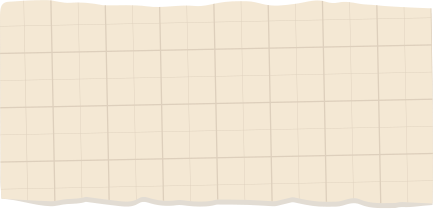 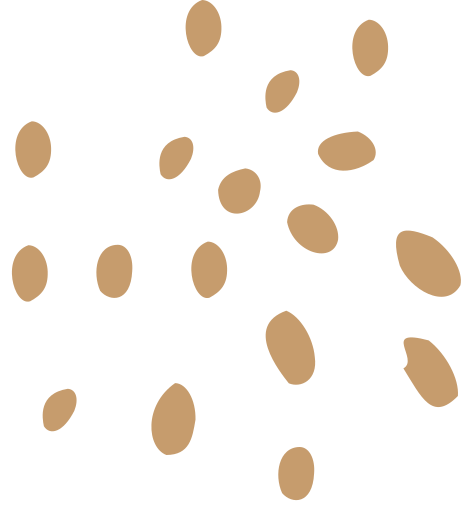 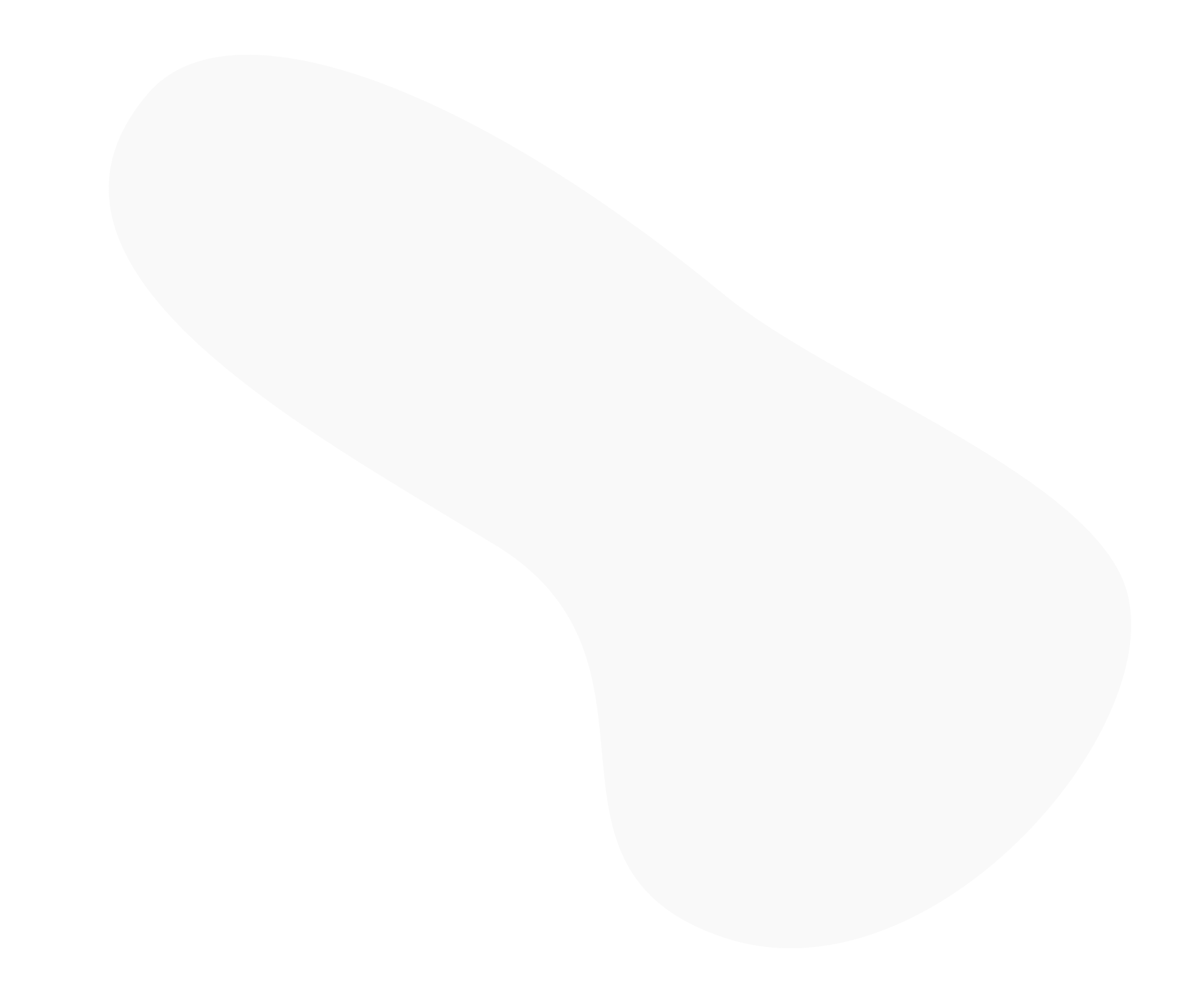 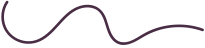 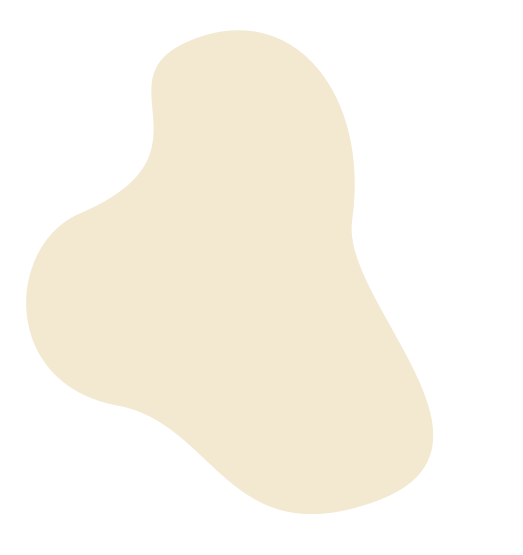 Câu 3: Bài viết Tượng đài vĩ đại nhất được viết theo kiểu văn bản nào?
A. Miêu tả                                                 B. Nghị luận
C. Tự sự                                                    D. Thuyết minh.
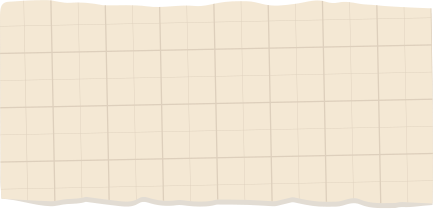 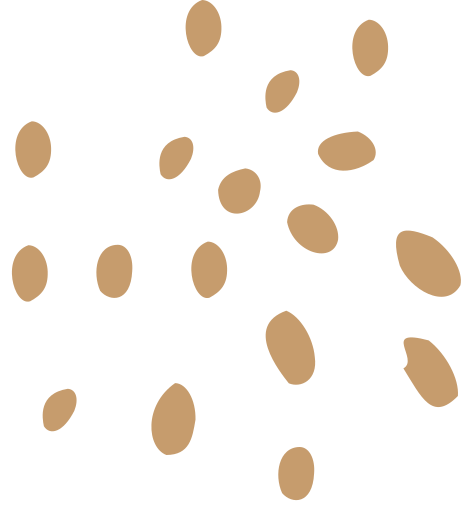 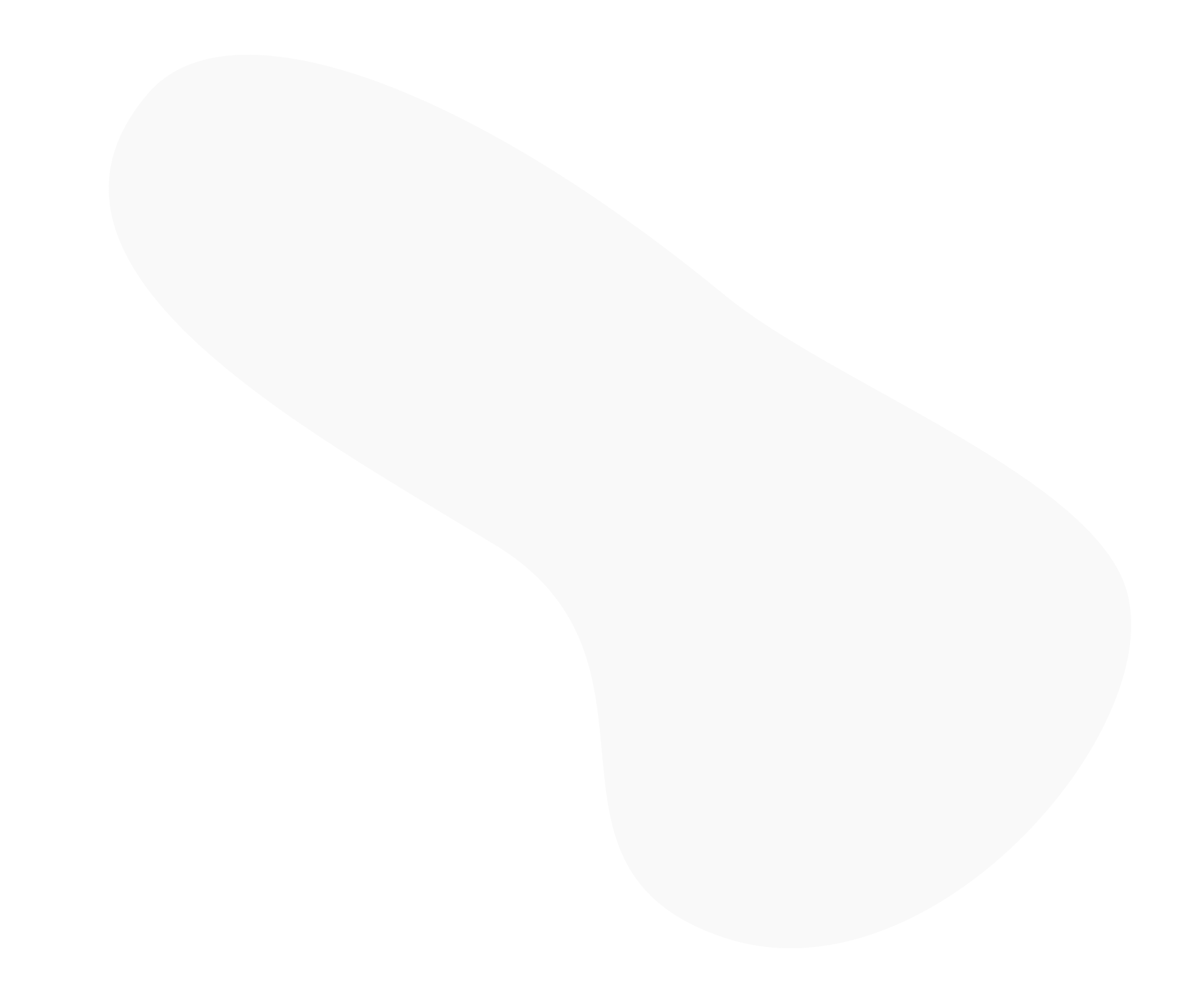 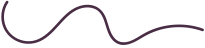 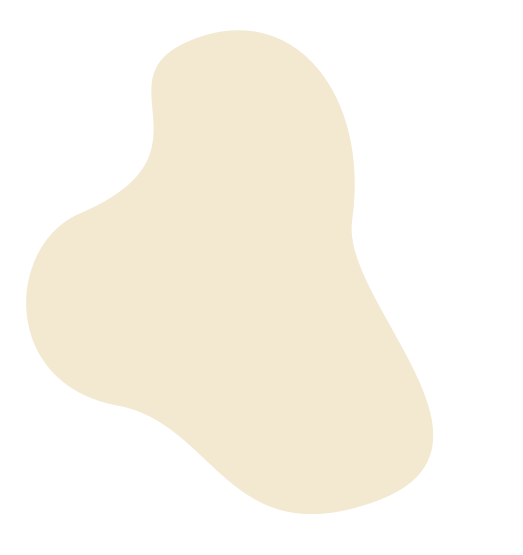 Câu 4: Tượng đài mẹ Thứ - Mẹ Việt Nam anh hùng được xây dựng ở tỉnh nào?
A. Hà Nội                                                    B. Ninh Bình
C. Quảng Nam                                           D. Khánh Hòa.
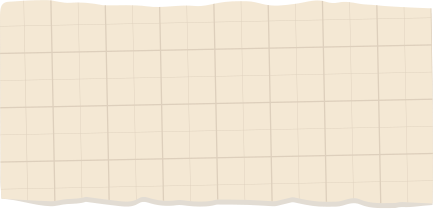 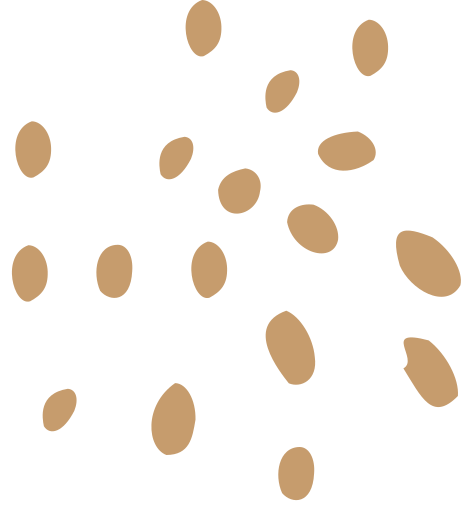 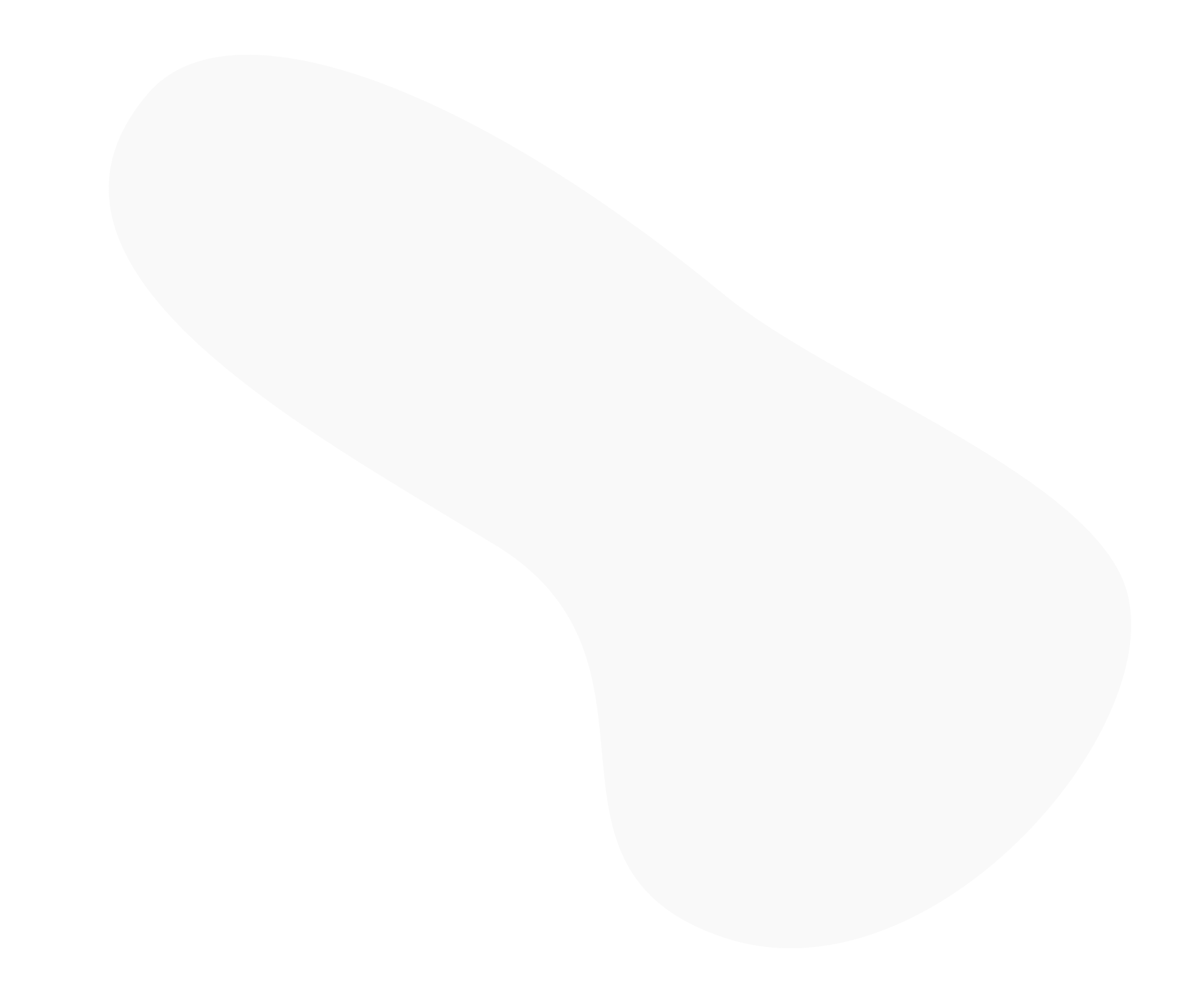 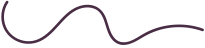 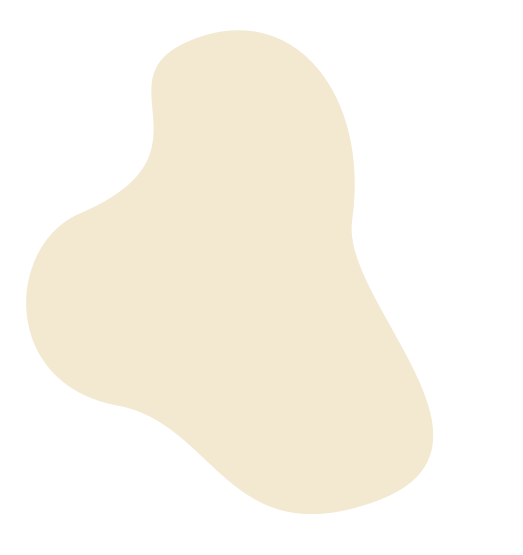 Câu 5: Bài viết  được công bố ngày 27-7-2012, ngày thương binh liệt sĩ nhằm mục đích gì? 
A. Thể hiện lòng tự hào và biết ơn của tất cả chúng ta về mẹ Thứ, Mẹ Việt Nam anh hùng của đất nước ta. 
B. Muốn ghi nhớ ngày 27-7 hằng năm và vinh danh tất cả những anh bộ đội đã hi sinh vì Tổ quốc
C. Muốn chúng ta đều biết cách hi sinh vì nghĩa lớn của người con đất Việt thật đáng tự hào và luôn hướng về phía trước.
D. Thể hiện tấm lòng của tác giả cũng như của nhân dân luôn hướng về cội nguồn, về công lao to lớn của ông cha ta ngày trước.
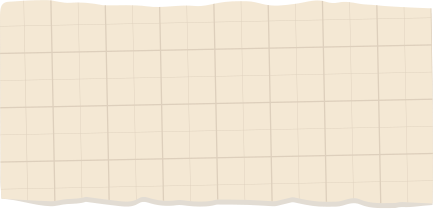 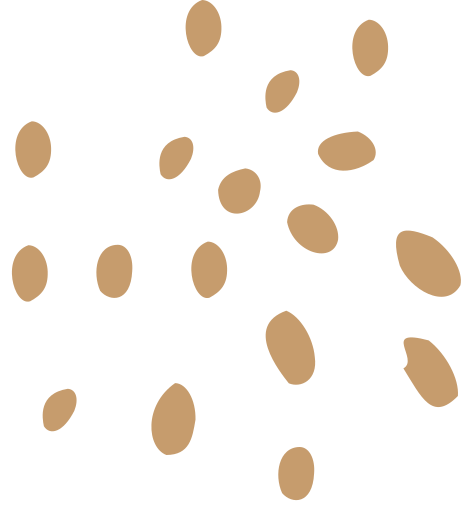 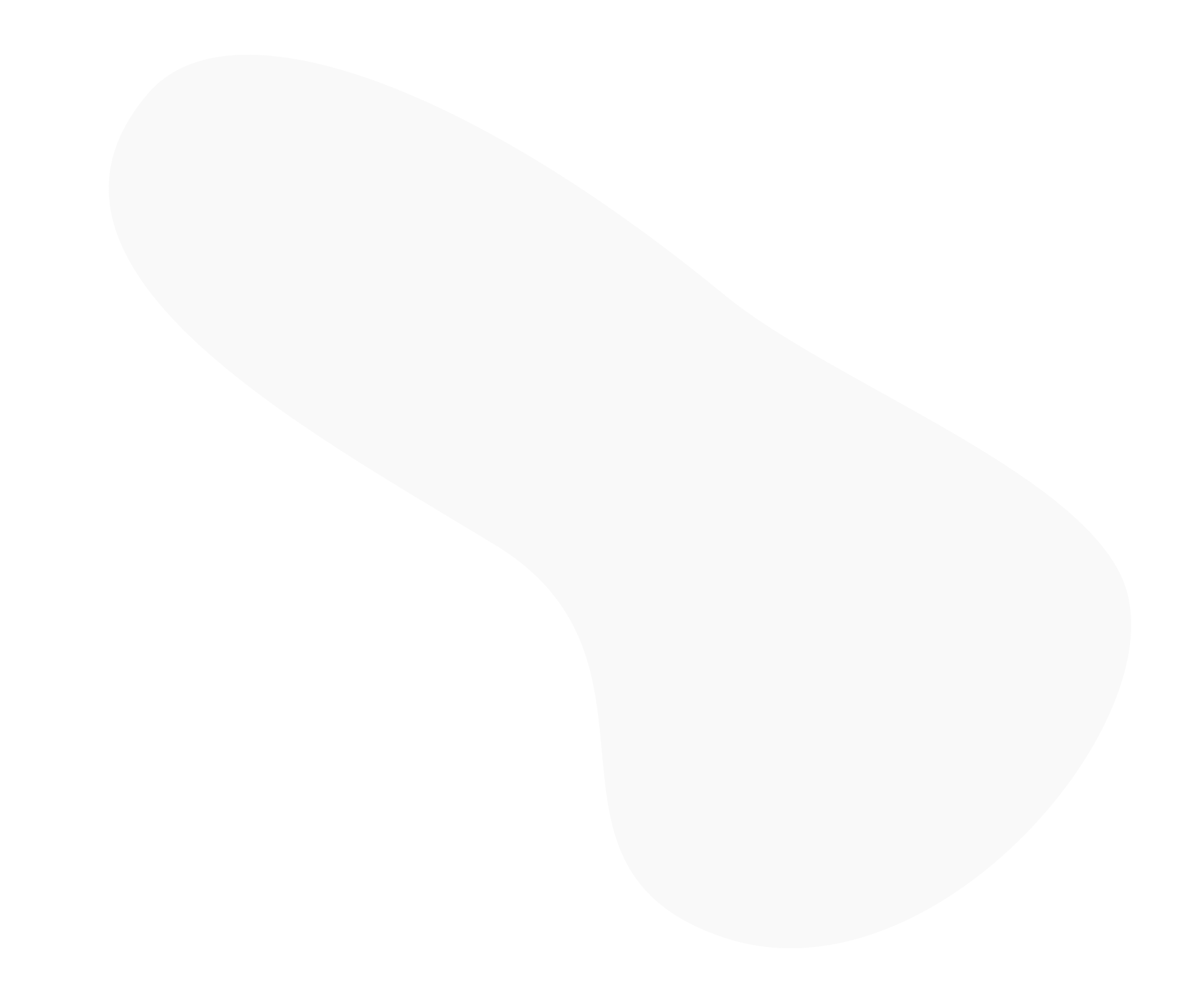 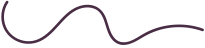 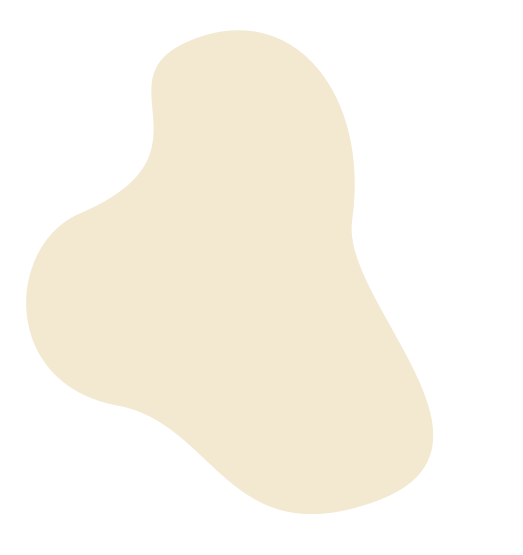 Câu 6: Phép lặp ở phần 2 có tác dụng biểu đạt điều gì?
A. Tạo sự liên kết trong câu, trong đoạn văn và liệt kê, nhấn mạnh tên tuổi của các anh hùng liệt sĩ hi sinh vì Tổ Quốc.
B. Tạo sự liên kết trong câu, trong đoạn văn và liệt kê, nhấn mạnh hàng triệu người con đã mang thương tật vì Tổ Quốc. 
C. Tạo sự liên kết trong câu, trong đoạn văn và liệt kê, nhấn mạnh trên dải đất chữ S đều mang bóng dáng con người hi sinh vì Tổ Quốc.
D. Tạo sự liên kết trong câu, trong đoạn văn và liệt kê, nhấn mạnh cuộc chiến đấu bảo vệ lãnh thổ thiêng liêng của Tổ Quốc
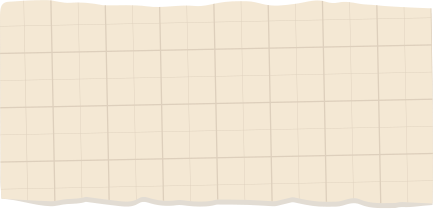 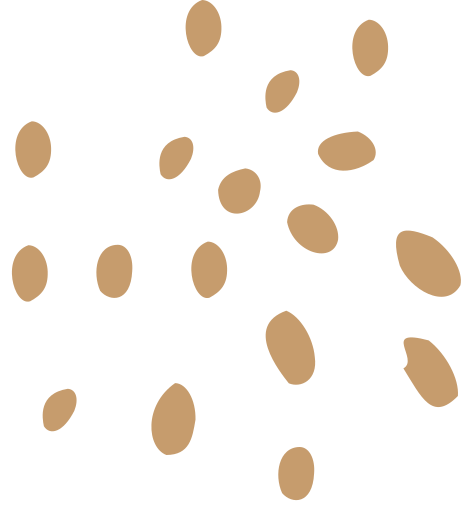 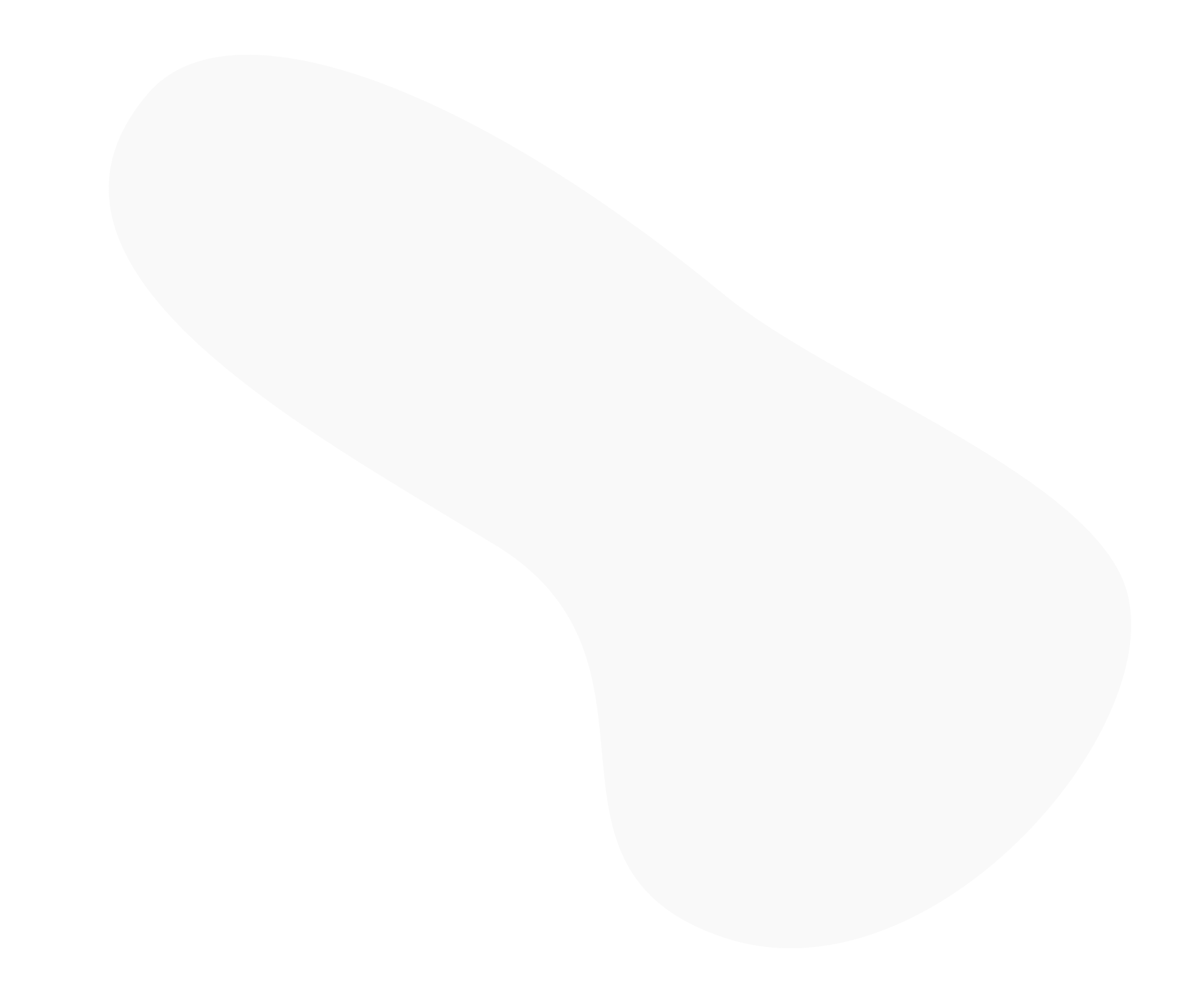 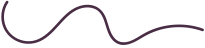 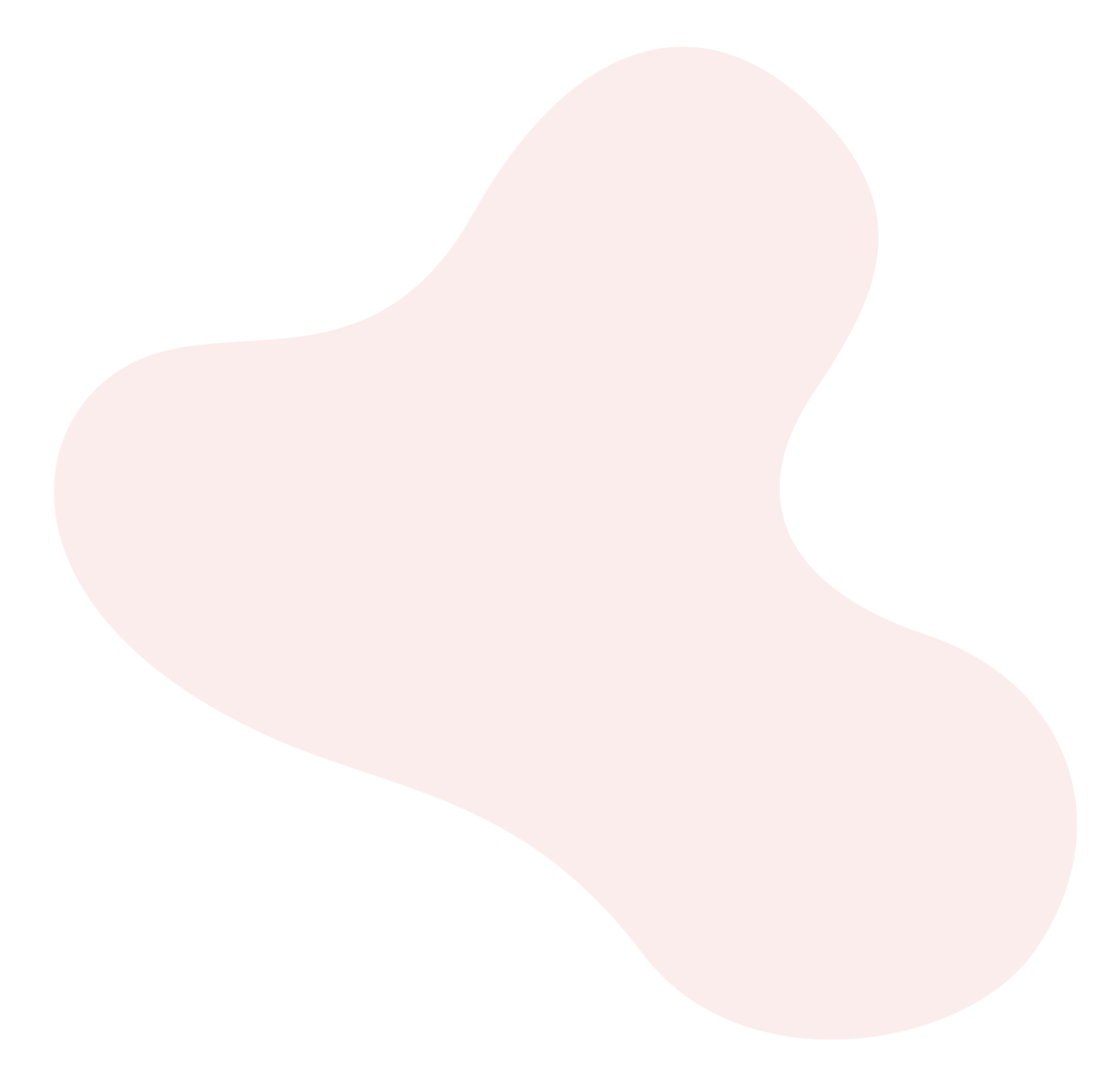 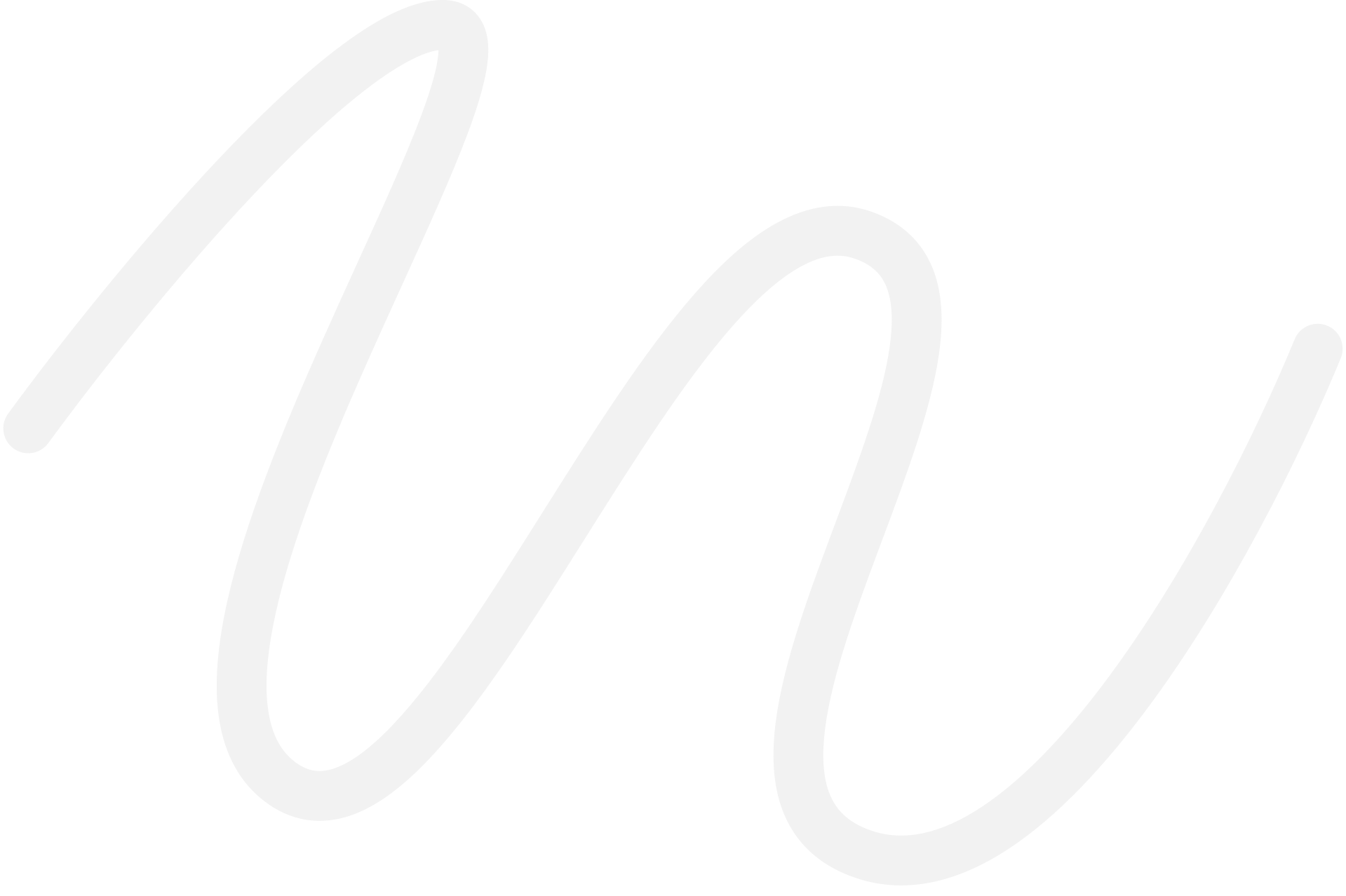 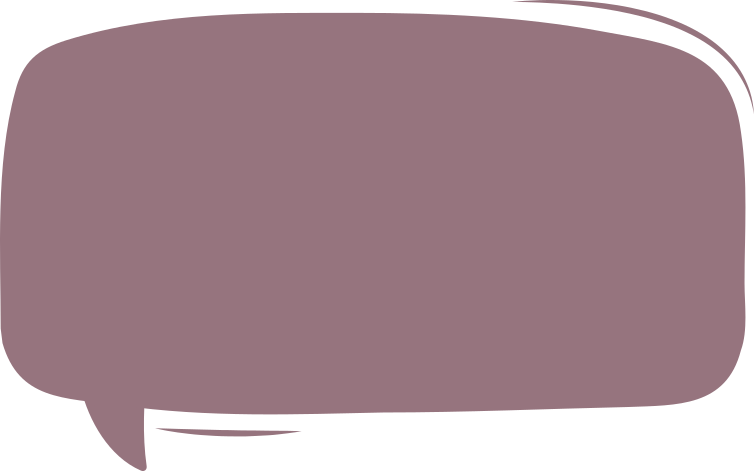 Cảm ơn
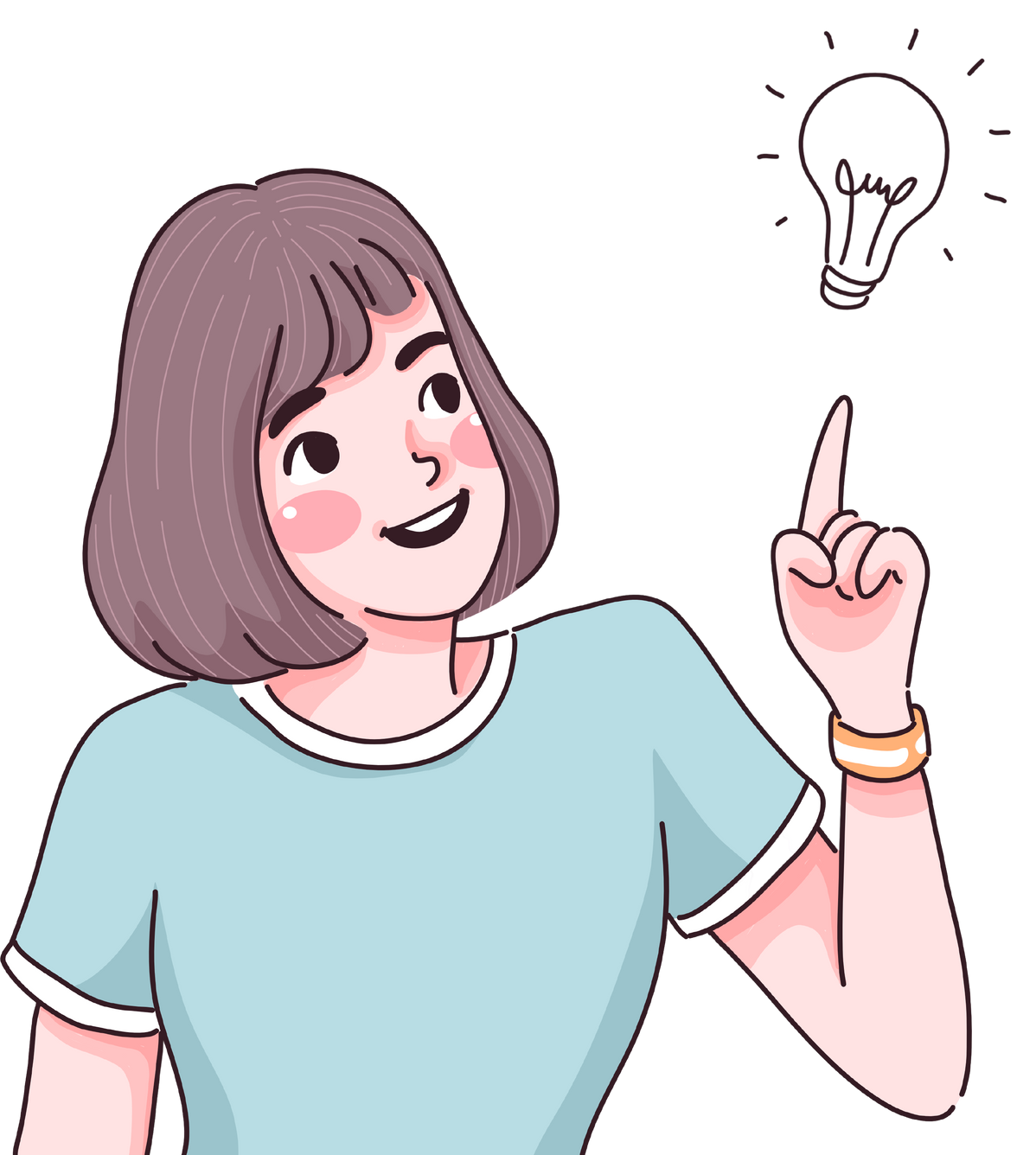 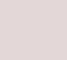 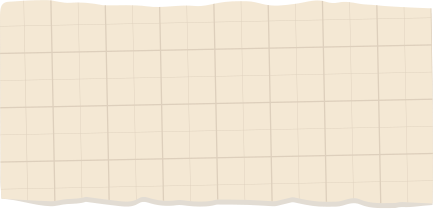 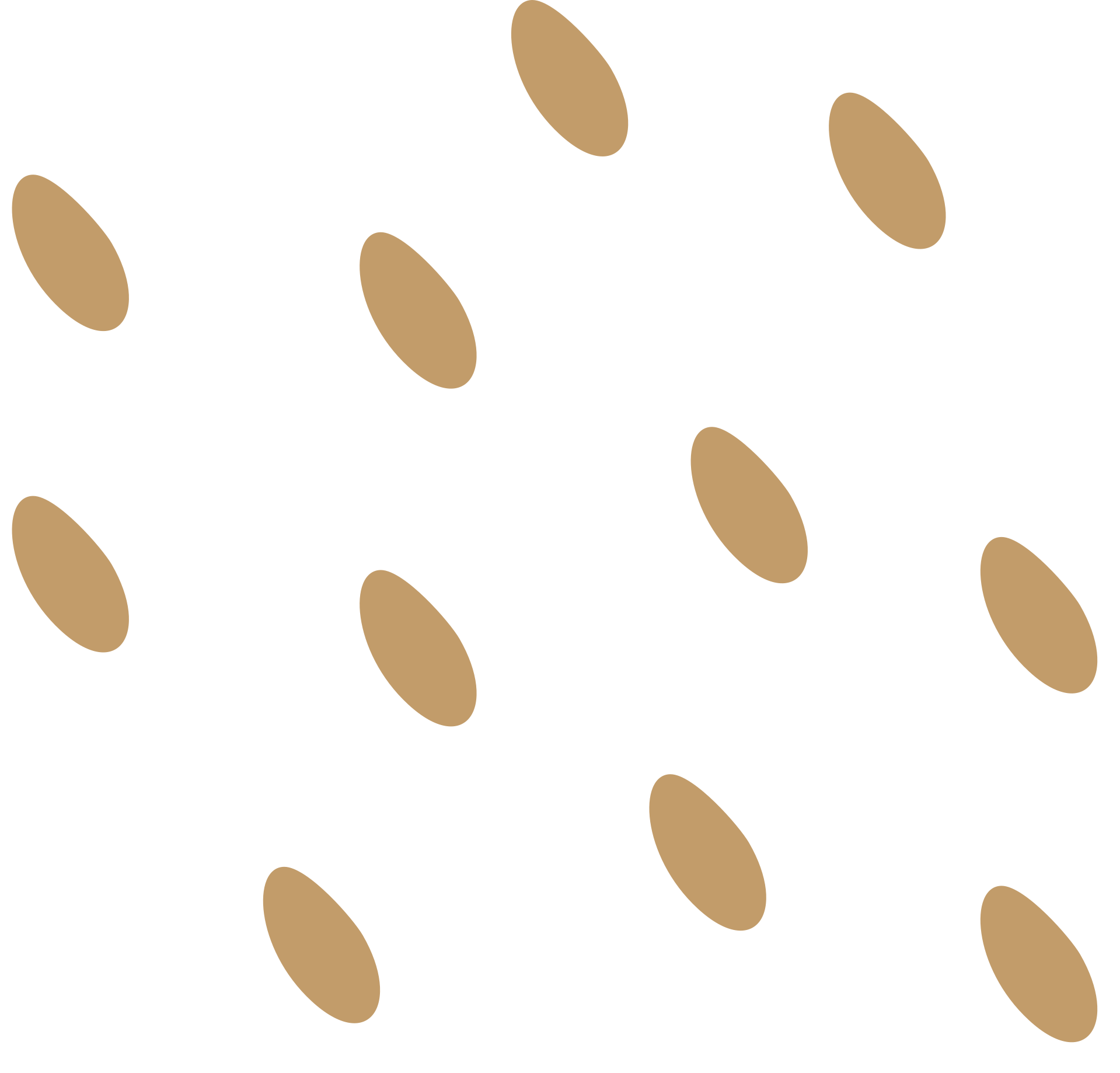